NOST - Nasjonalt verktøy for observasjon av smitteforebyggende tiltak i helsetjenesten
Standardisert opplæring for observatører og koordinatorer
Vår 2023
Innhold
1. Bakgrunn
Hensikt
Struktur
Etiske vurderinger
2. Modellen for håndhygiene
3. Gjennomgang av løsningen
Modul 1: 4 Indikasjoner
Modul 2: Smykker, klokker, negler
Modul 3: Hansker
Modul 4: Beskyttelsesutstyr
4. Koordinatorens rolle- administrasjonsgrensesnittet
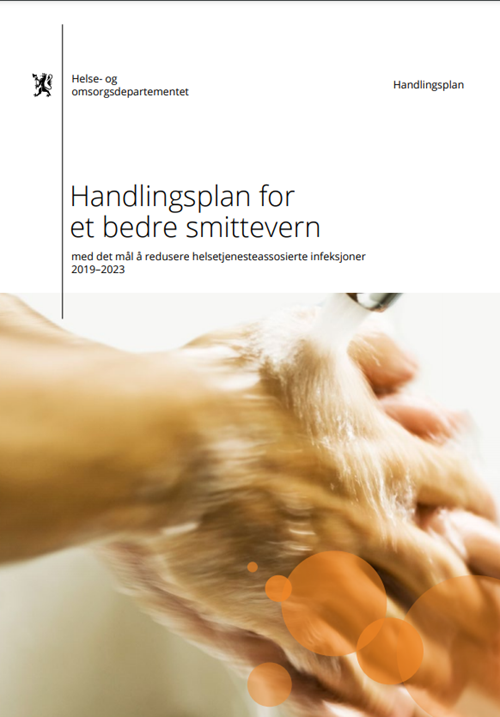 1 Bakgrunn
Håndhygiene, effektivt smitteforebyggende tiltak.
Lav etterlevelse (10-80%, snitt ca. 50%).
Observasjon gullstandard for å: kartlegge praksis, avdekke faktorer som påvirker etterlevelse, skreddersy forbedringstiltak og kontrollere effekt. 
Handlingsplan for bedre smittevern (2019): 

FHI skal utarbeide nasjonal standard og elektronisk løsning for observasjon av håndhygiene. 
Sykehus skal iverksette system for overvåking av håndhygiene ved bruk av løsningen, primærhelsetjenesten bør.
Hensikt
Kartlegge lokal etterlevelse
Avdekke lokale forbedringsområder 
Følge effekten av forbedringstiltak 
Feedback direkte til gjeldende enhet 
Standardisere opplæring i håndhygiene og kontroll av etterlevelse 
Nasjonale data 
Tids- og kostnadsbesparende
MÅL: Forbedre etterlevelse av håndhygiene og riktig bruk av PPE                   redusere HAI
Struktur  – kort introduksjon
Om løsningen
Fire observasjonsmuligheter/moduler: ​
4 indikasjoner for håndhygiene​
Smykker, klokker og negler​
Hansker​
Personlig beskyttelsesutstyr​

Tre roller: 
Observatør
Koordinator
Administrator (FHI)

To brukersnitt (logger inn med bank ID):
Observasjon: https://nost.fhi.no
Administrasjon: https://admin-nost.fhi.no
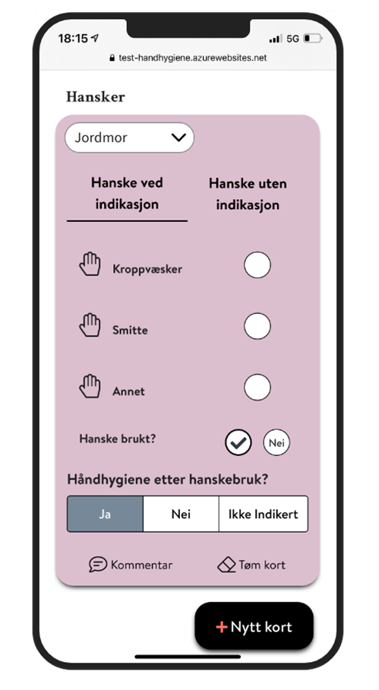 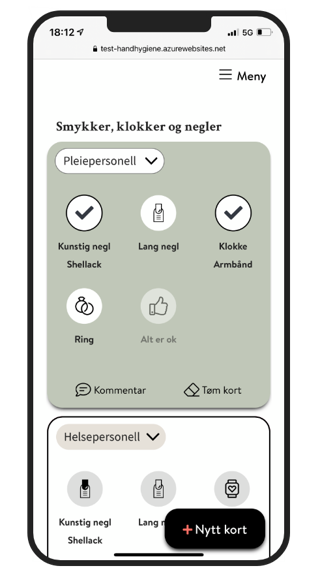 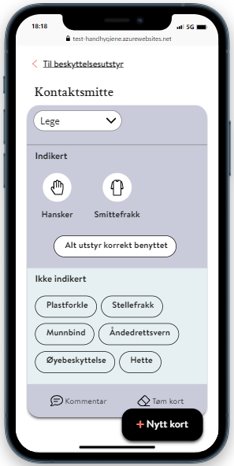 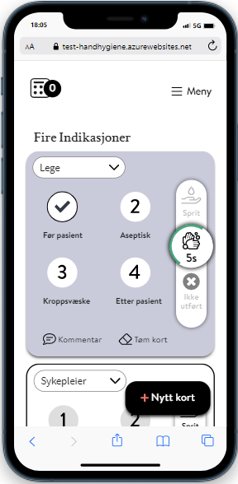 Kurset omhandler primært om modul 1.
Etikk
Personvern/ hensyn til pasient
Personvern/ hensyn observasjonsobjekter  (få ansatte – obs mulighet til å identifisere personer) 
Personvern observatør/koordinator – Helse ID
Etiske vurderinger forts.
For enkelte kan det være uvant, og kanskje også litt ubekvemt, å bli observert når man utfører arbeidet sitt. Det er viktig at observatører er oppmerksomme på dette, at de er sitt etiske ansvar bevisst. Under observasjon skal observatøren vise hensyn til pasienter og personell. Observasjoner gjort av enkeltpersoner skal behandles som konfidensielle data og ikke videre fortelles. Dette er tema som vil bli tatt opp i undervisningen som gis til observatører og koordinatorer.

Enhver enhet som iverksetter observasjon ved bruk av NOST bør i forkant utforme en plan for gjennomføring som er avklart mellom ledelse og koordinator,  godt kjent for alle observatører og tilgjengelig for alle ansatte. Det bør blant annet være avklart hvem som skal forespørres før det gjennomføres observasjoner ved en avdeling, og hvem som skal motta resultater i etterkant. ​
Kort oppsummert om NOST..
2. WHOs modell for håndhygiene
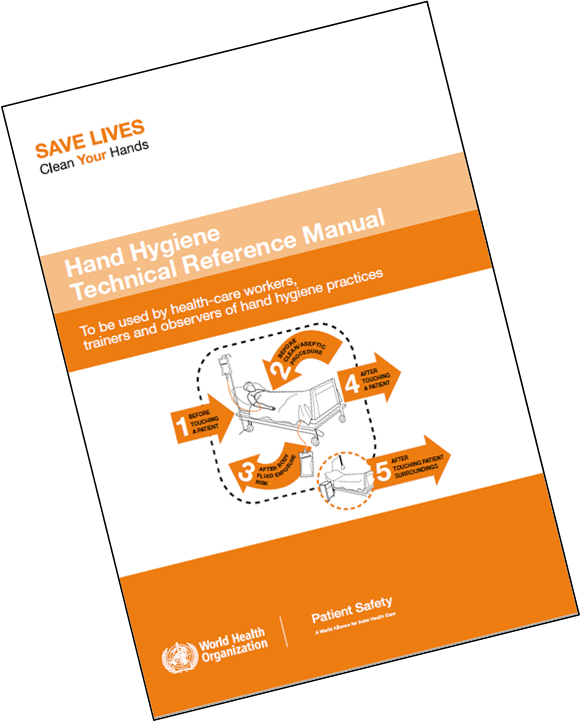 My 5 moments
Litt historikk
2005 – WHO lanserte «First Global Patient Safety Challenge” kjent som "Clean Care is Safer Care," hvor Håndhygiene ble presentert som kjernen i tiltaket. 
De publiserte samtidig utkast til “WHOs guidelines on hand hygiene” (endelig versjon publisert 2009).
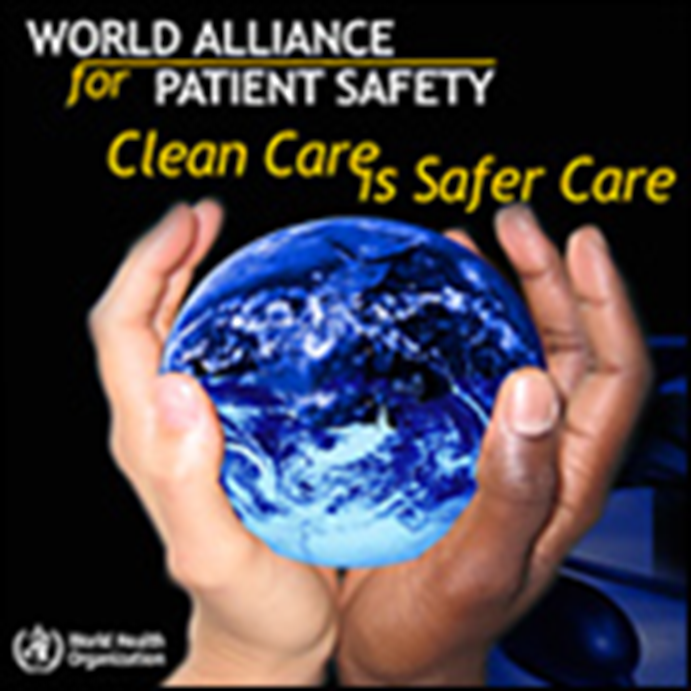 Litt historikk forts.
2007 - Sax H, Allegranzi B, Uçkay I, Larson E, Boyce J, Pittet D. Presenterte modellen «My five moments for hand hygiene»
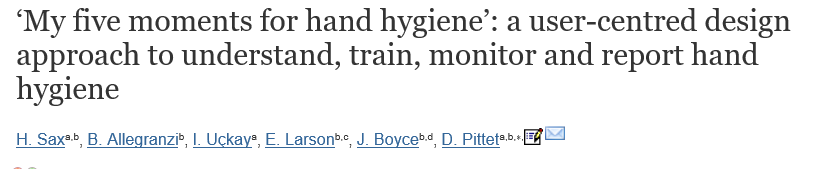 Litt historikk forts.
2009 – WHO introduserte modellen som sin:

…"My five moments for hand hygiene," has been developed for measuring, teaching, and reporting hand hygiene adherence. This concept is an integral part of the WHO's hand hygiene improvement strategy conceived to translate the WHO Guidelines on Hand Hygiene in Health Care into practice. It has been tested in numerous health care facilities worldwide to ensure its applicability and adaptability to all settings irrespective of the resources available.”
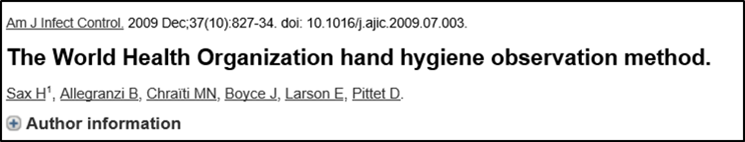 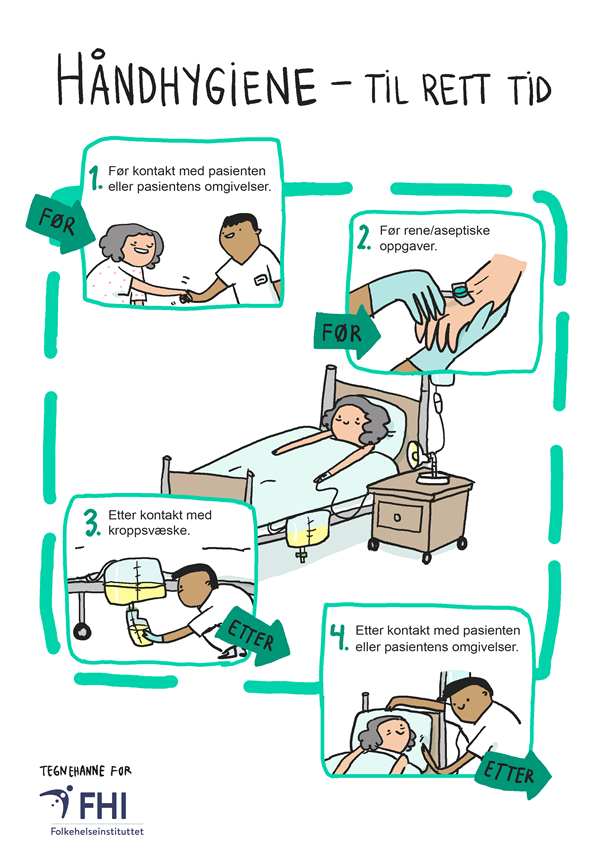 Litt historikk forts.
Modellen ble introdusert i Norge i 2010, endret fra 5 til 4 indikasjoner i 
2019/2020:
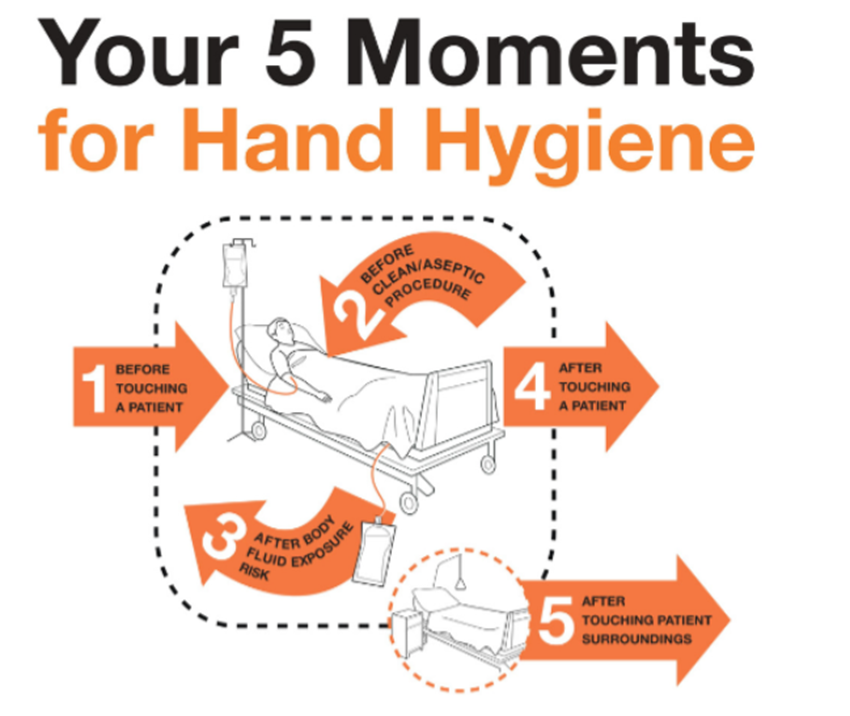 Konseptet «MY 5 moments»
Modellen bygger på et geografisk konsept hvor man med fokus på én enkelt pasient deler helsetjenestemiljøet i to områder; 

pasientsonen  
helsetjenesteområdet
Pasientsonen
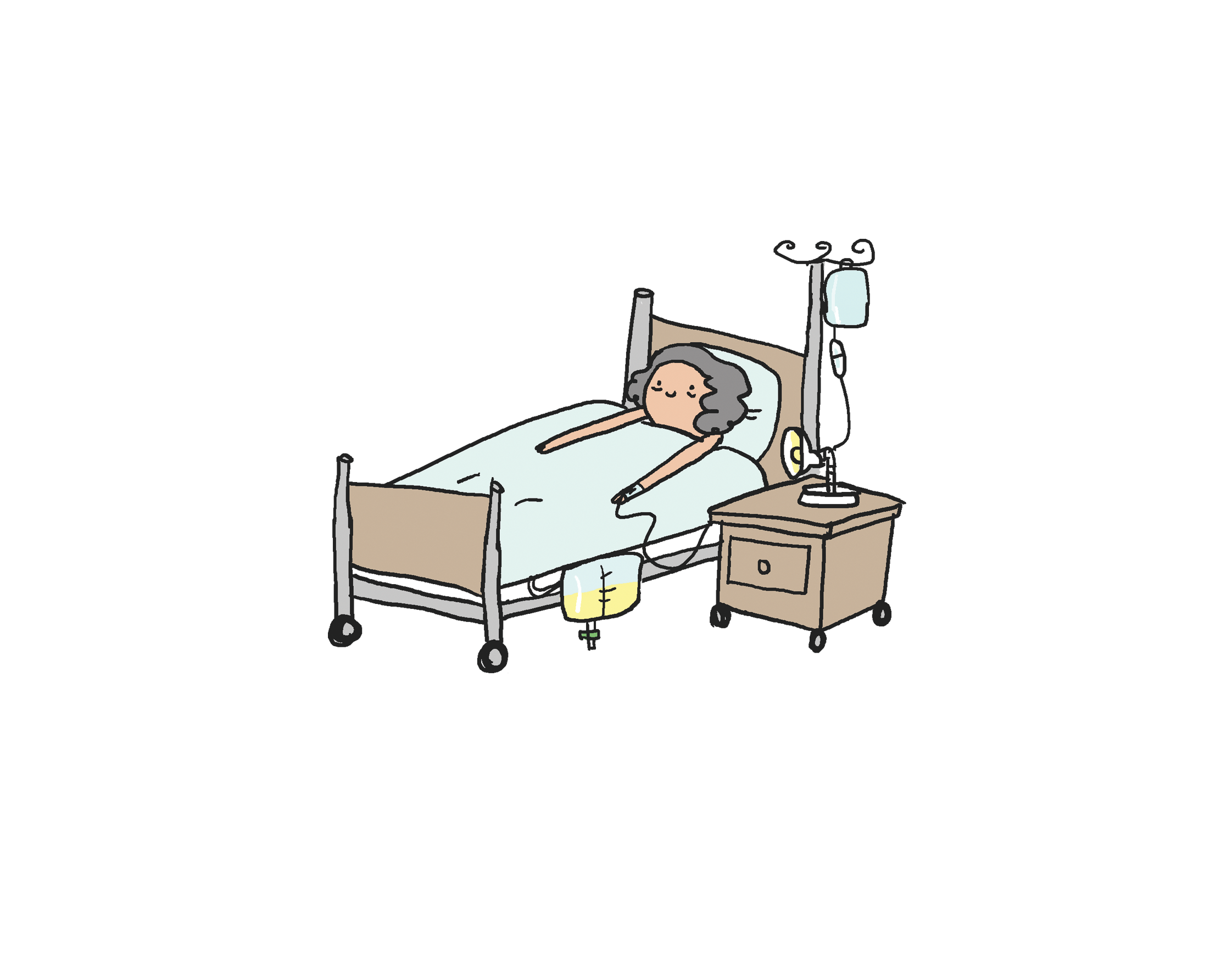 Pasientsonen: 

   Består av pasienten og gjenstander i pasientens umiddelbare nærhet, som sengegjerde, nattbord, sengetøy, stol og annet medisinsk utstyr.
    
  Overflatene i pasientsonen inneholder mikrober fra pasientens egen flora. Etterlevelse av de fem indikasjonene for håndhygiene forebygger overføring av disse mikrobene til helsetjenesteområdet.
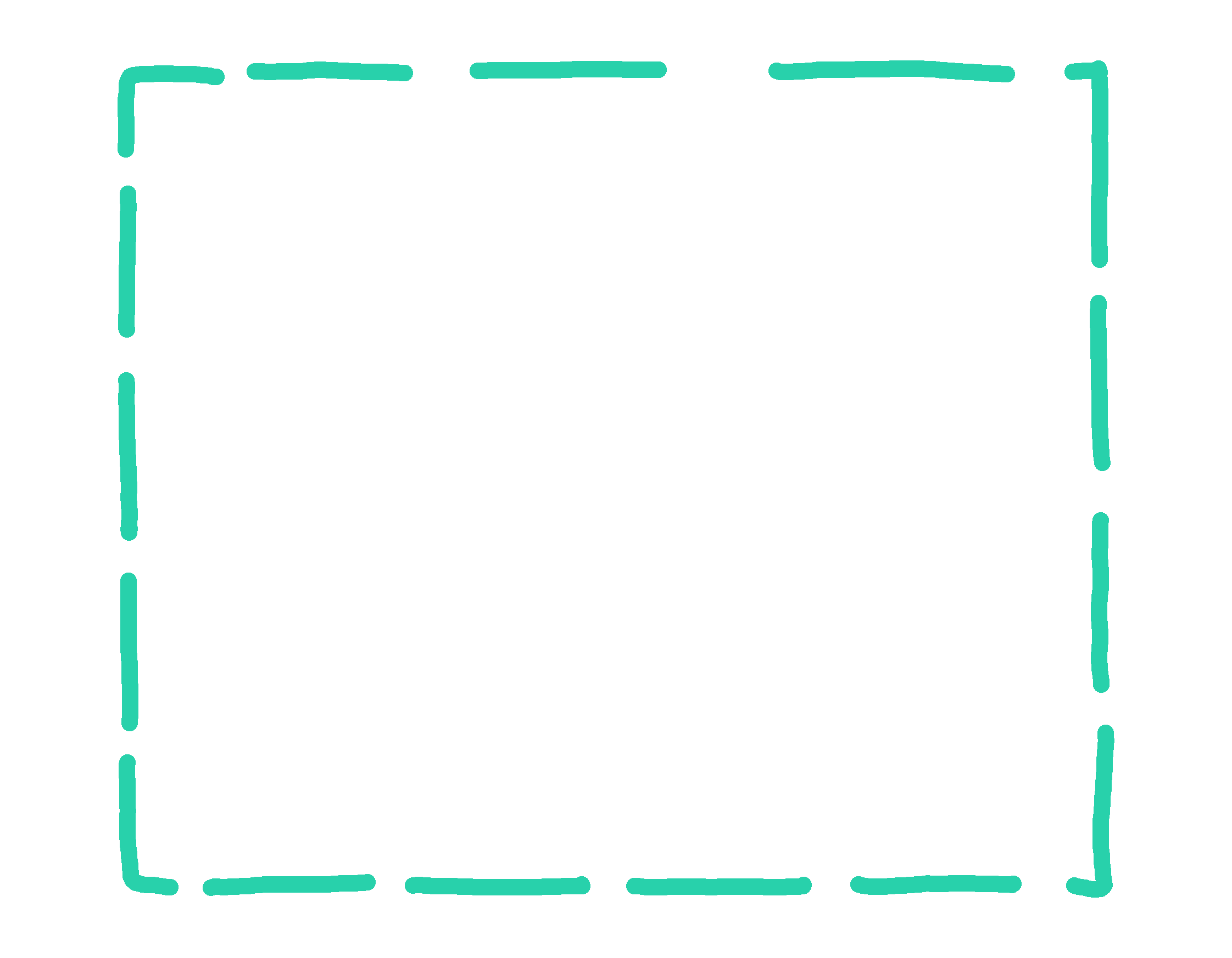 Helsetjenesteområdet
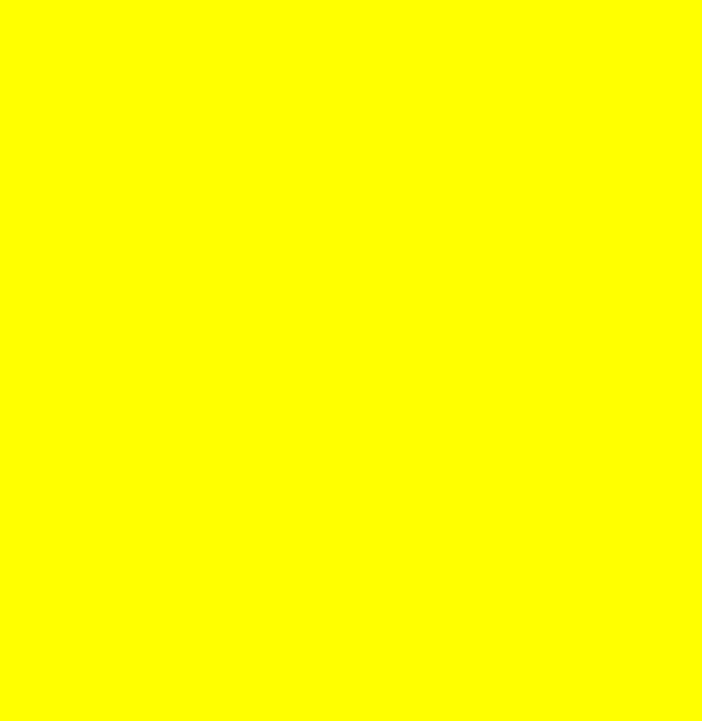 Helsetjenesteområdet
Helsetjenesteområdet: 
     Omfatter alle flater utenfor pasientsonen til pasient X. 
     Det inkluderer andre pasienter og deres pasientsoner og det øvrige miljøet i helseinstitusjonen. 
     Helsetjenesteområdet er karakterisert av nærvær av forskjellige og tallrike mikrobearter, inkludert multiresistente organismer.
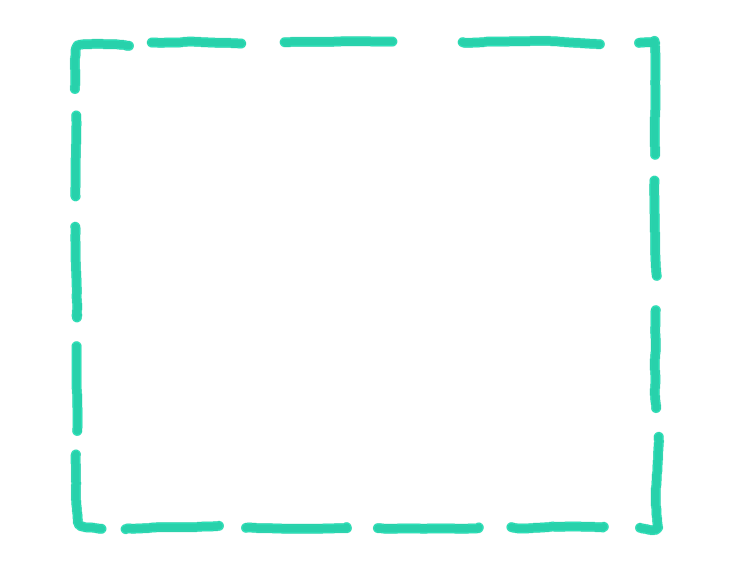 Pasientsonen
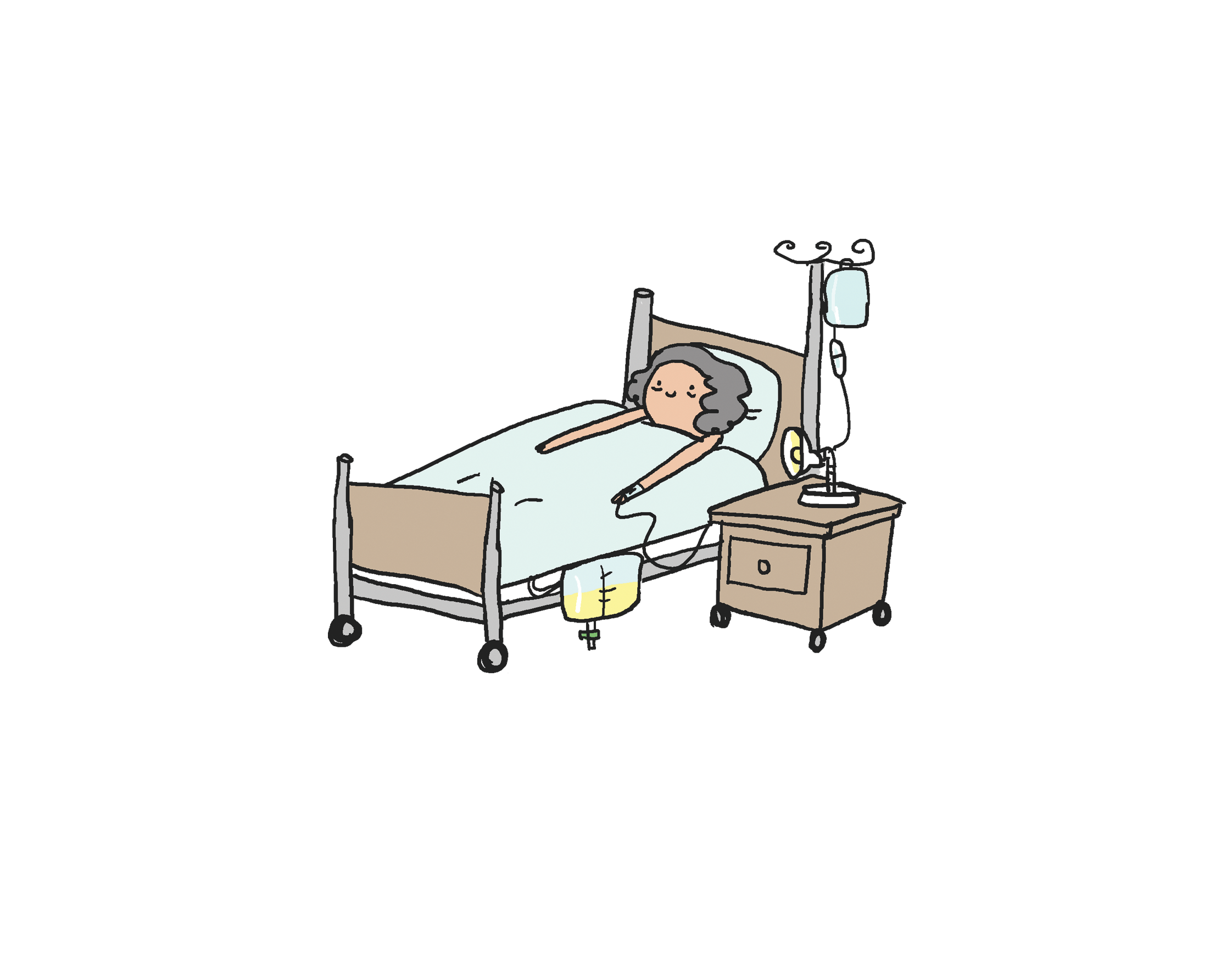 Håndhygiene til rett tid
Basert på dette geografiske konseptet er det utformet en modell med fire (fem) indikasjoner for når man bør utføre håndhygiene under pleie/behandling:

”Håndhygiene til rett tid”
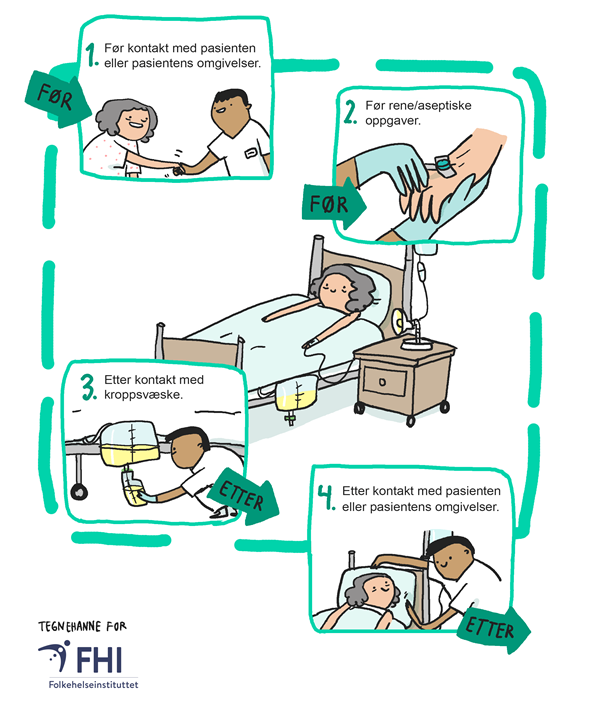 Indikasjon 1  - Før kontakt med pasient eller pasientens omgivelser
Når?
     Utfør håndhygiene før du berører en pasient eller gjenstander i pasientens nærmeste omgivelser (pasientsonen).

Hvorfor? 
     For å beskytte pasienten mot potensielt sykdomsfremkallende mikroorganismer du har på hendene.

Eksempler:
     Håndhilsning, personlig pleie, gå-trening, massasje, måle puls, blodtrykk, EKG, rydde nattbord med mer.
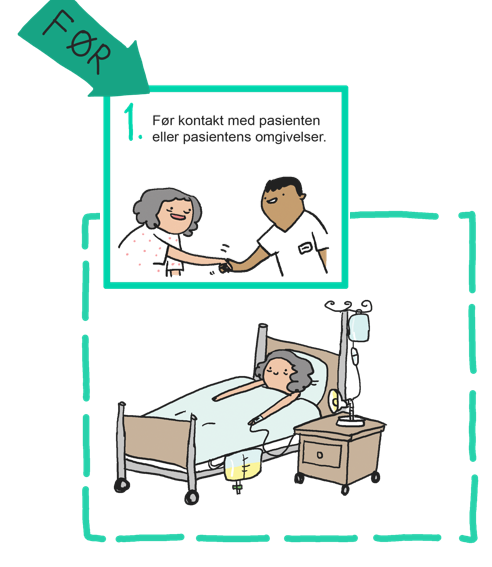 Indikasjon  2 – Før rene/aseptiske oppgaver
Når? 
     Utfør håndhygiene umiddelbart før en ren/aseptisk oppgave.

Hvorfor? 
     For å beskytte pasienten mot at skadelige mikroorganismer, inkludert pasientens egne mikroorganismer, trenger inn i hans eller hennes kropp.

Eksempler:
    Berøring av slimhinneområder (munn, nese, øyne), sårstell, injeksjoner, innleggelse av urinkateter.
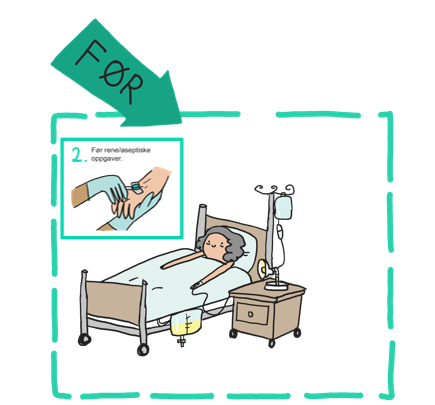 Indikasjon 3 – Etter kontakt med kroppsvæske
Når? 
     Rengjør hendene umiddelbart dersom du har vært i kontakt med kroppsvæske (også etter bruk av hansker).

Hvorfor? 
     For å beskytte deg selv og omgivelsene mot skadelige mikroorganismer fra pasienten.

Eksempler:
     Slim i munn/luftveiene, sårvæske, sekresjon i drenasjesystem, kontakt med urin, avføring, oppkast, håndtering av avfall, håndtering av mikrobiologisk prøvemateriale, kontakt med skittent sengetøy, bekken med mer.
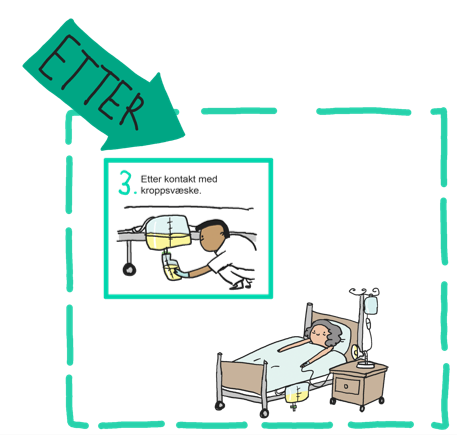 Indikasjon 4  - Etter kontakt med pasienten eller gjenstander i pasientsonen
Når?
    Utfør håndhygiene når du forlater en pasient etter å ha berørt ham eller henne eller gjenstander i pasientens nærmeste omgivelser (pasientsonen).

Hvorfor? 
    For å beskytte deg selv og omgivelsene mot skadelige mikroorganismer fra pasienten.

Eksempler:
     Håndhilsning, personlig pleie, gåtrening, massasje, måle puls, blodtrykk, EKG, rydde nattbord med mer.
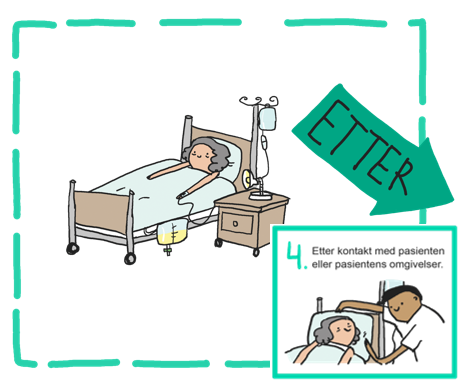 Det er i tillegg viktig å utføre håndhygiene:
Etter at hansker er benyttet.
Etter opphold på desinfeksjonsrom eller håndtering av avfall eller urent utstyr.
Etter toalettbesøk.
Etter å ha hostet eller nyst i hendene, eller pusset nesen. 
Før man går inn på rene områder som kjøkken, rene lager, medisinrom. 
Før man skal tilberede eller spise mat. 
Før man går inn eller ut av en avdeling.
NB!! Disse situasjonene registreres ikke i NOST
Langtidsinstitusjoner – er modellen egnet?
Modellen er utarbeidet for sykehus. Den er imidlertid, men noen justeringer, også godt egnet for bruk i kommunale langtidsinstitusjoner.

Ved stell og pleie av beboeren inne på rommet vil kravene til håndhygiene være som beskrevet i «4 indikasjoner for håndhygiene». 

I andre tilfeller, eksempelvis ved enheter hvor beboerne tilbringer mye tid i fellesarealer, kan det være vanskelig og lite naturlig å utføre håndhygiene før og etter enhver fysisk kontakt (som klapp på skulder, hjelp til å sitte bedre i stol etc.). 

I disse situasjonene kan man skille mellom normal, sosial omgang, og mer pleierelaterte oppgaver med større fare for overføring av sykdomsfremkallende mikroorganismer.
Hva skal ikke registreres?
Registrer kun det du faktisk ser (ikke det du antar)
Er du i tvil om hva som er rett – ikke registrer
Nasjonal mal med rammer for beskrivelse av hvilke anledninger som bør registreres og hvilke som ikke bør registreres
Observatører MÅ ha STEINKONTROLL på begrepene
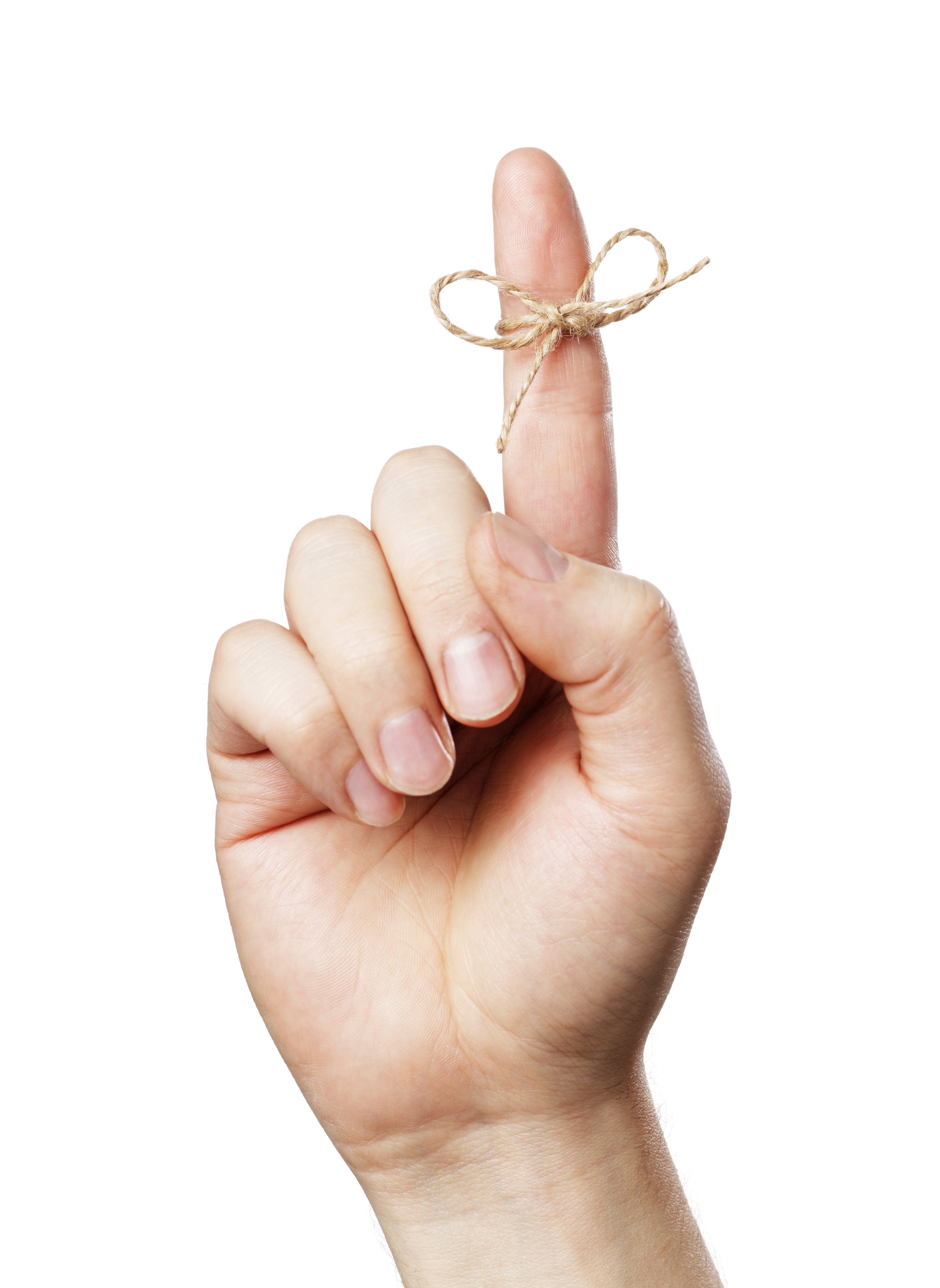 Indikasjon – årsaken til at håndhygiene skal utføres.
Anledning – når en eller flere indikasjoner er tilstede slik at det er behov for å utføre håndhygiene. 
Pasientsone - Pasienten og alle gjenstander som er tilegnet pasienten i situasjonen (seng, nattbord, iv. stativ osv).
Helsetjenesteområde – alle andre områder, inkludert andre pasienters og deres pasientsoner 
En observasjon  - en registrert anledning.
Ett kort  - en registrering i NOST (en observasjon av en anledning for håndhygiene for en person. I ett stell registreres flere anledninger/kort per person).
Sesjon – en samling observasjoner ved samme avdeling gjennomført i en sammenhengende tidsperiode (ofte 20-30 minutter).
Foto: Colourbox
Repetisjon
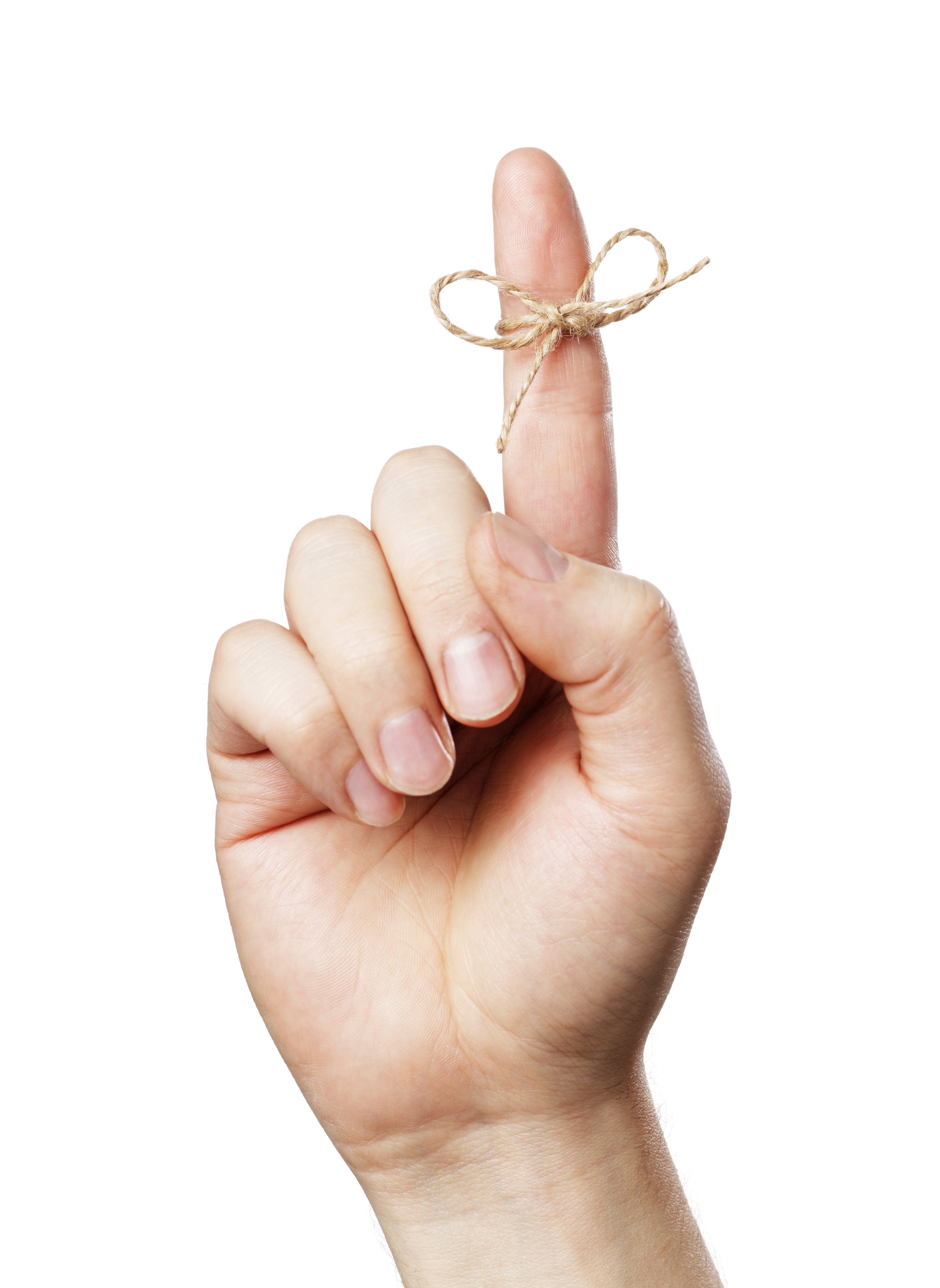 Foto: Colourbox
Repetisjon
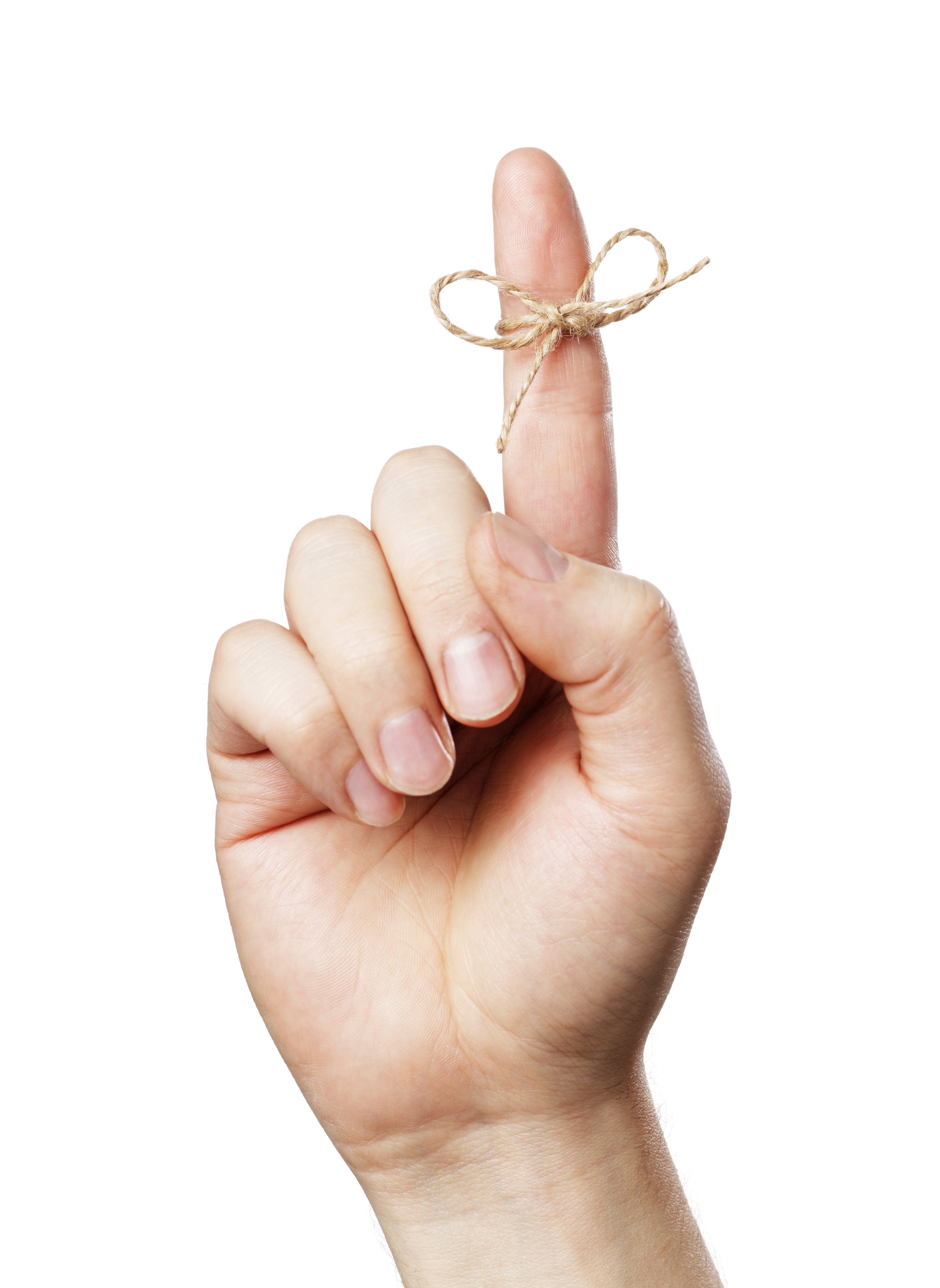 Foto: Colourbox
Repetisjon
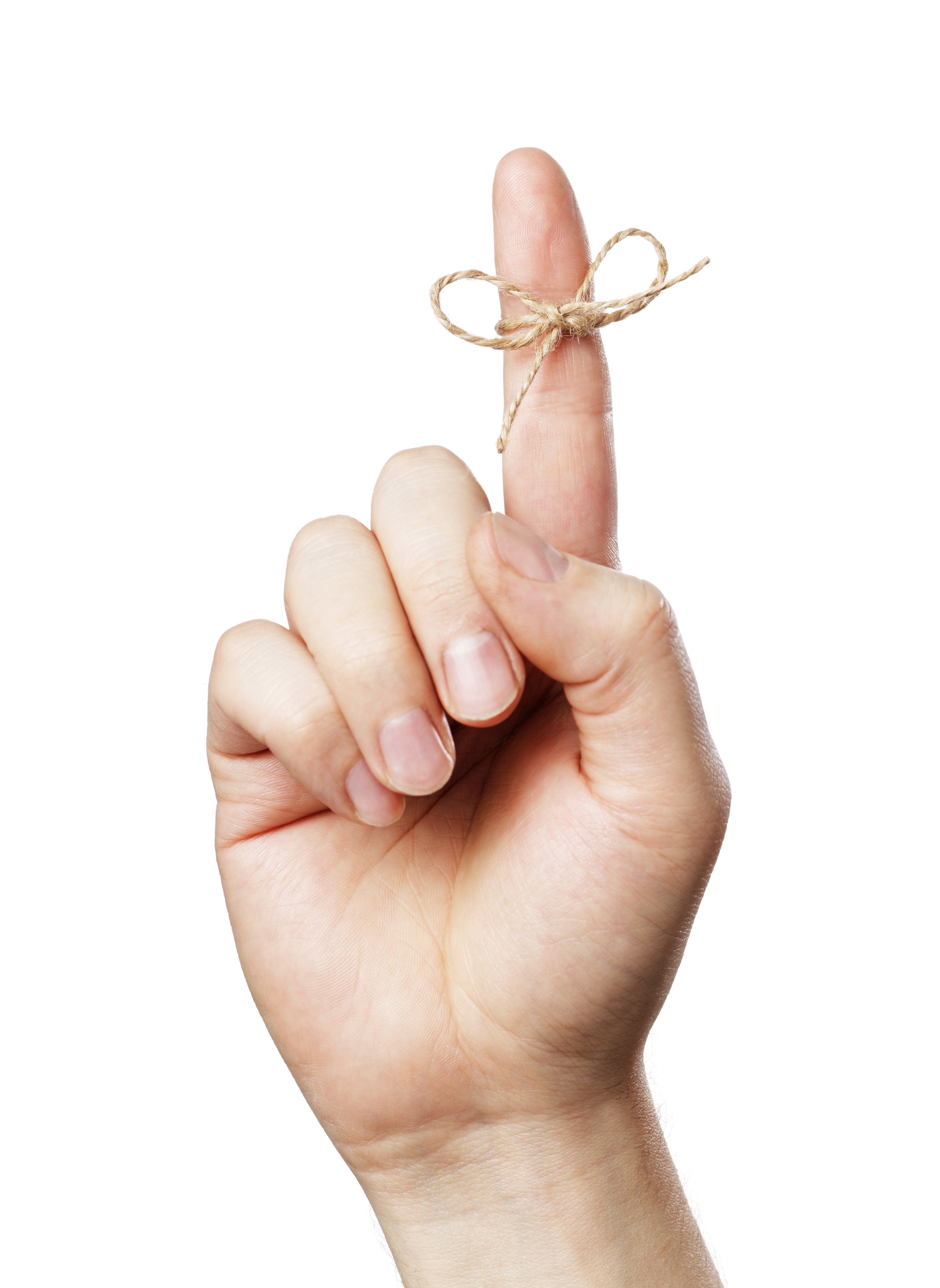 Foto: Colourbox
Repetisjon
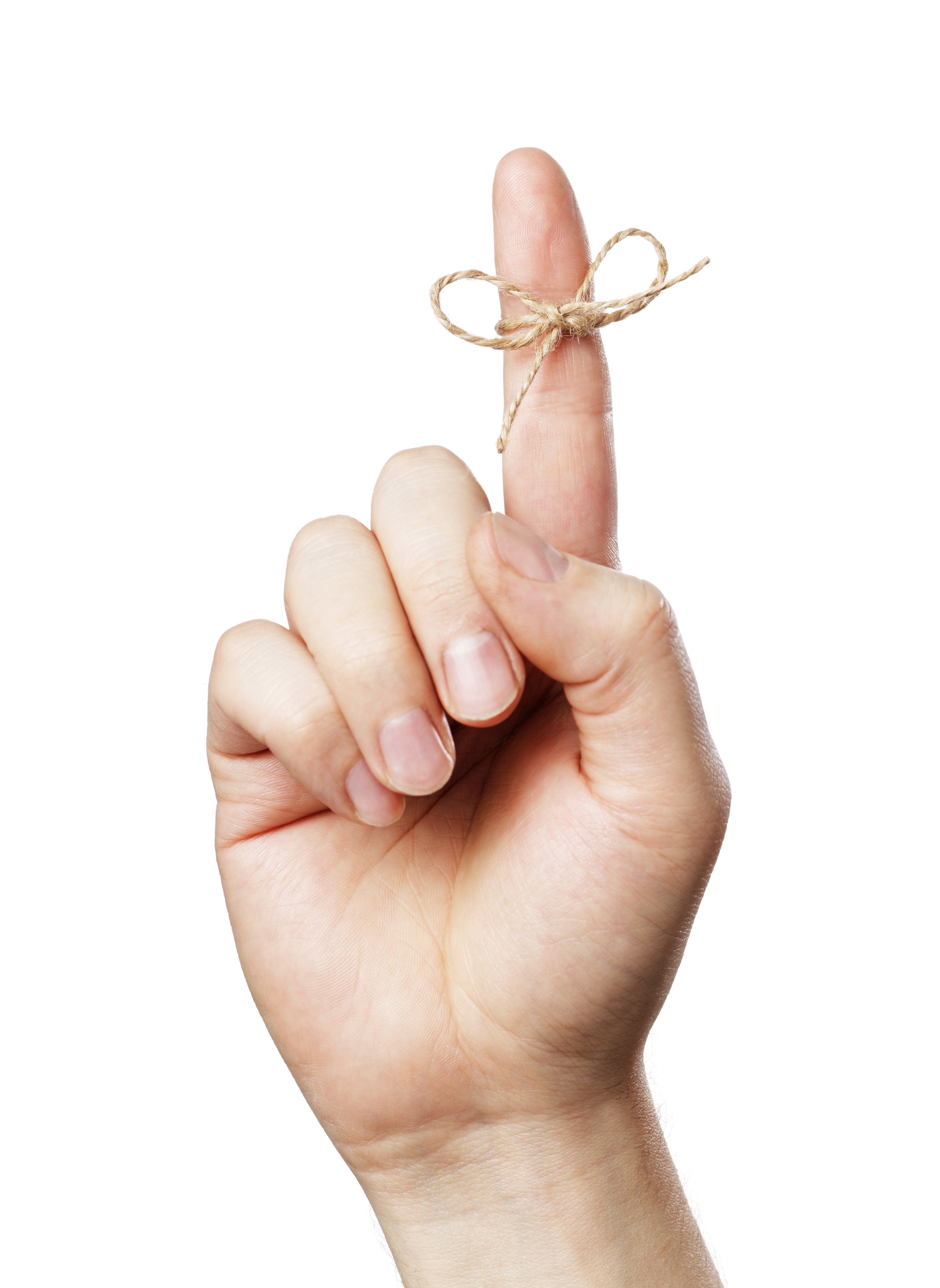 Foto: Colourbox
Repetisjon
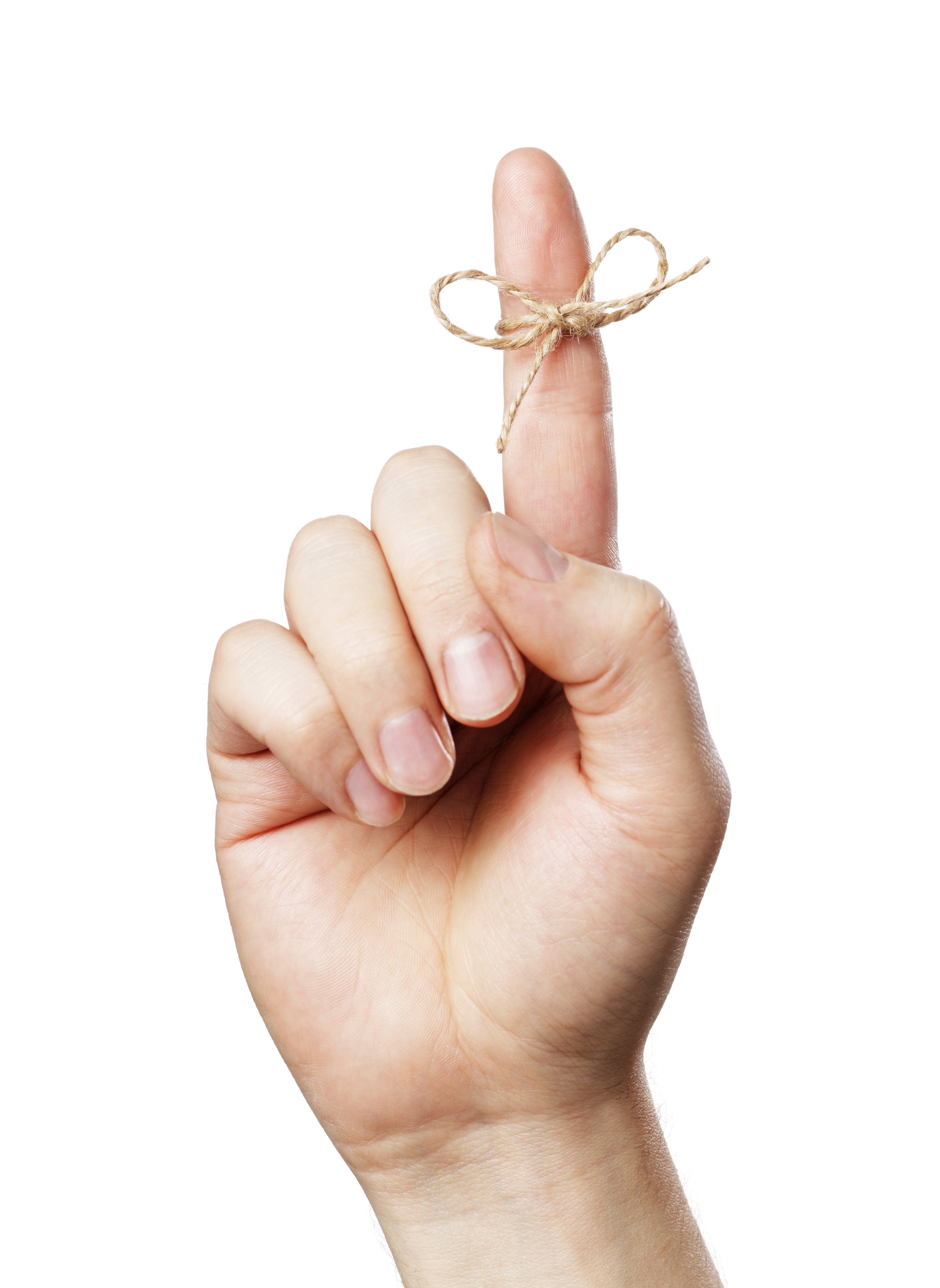 Foto: Colourbox
Repetisjon
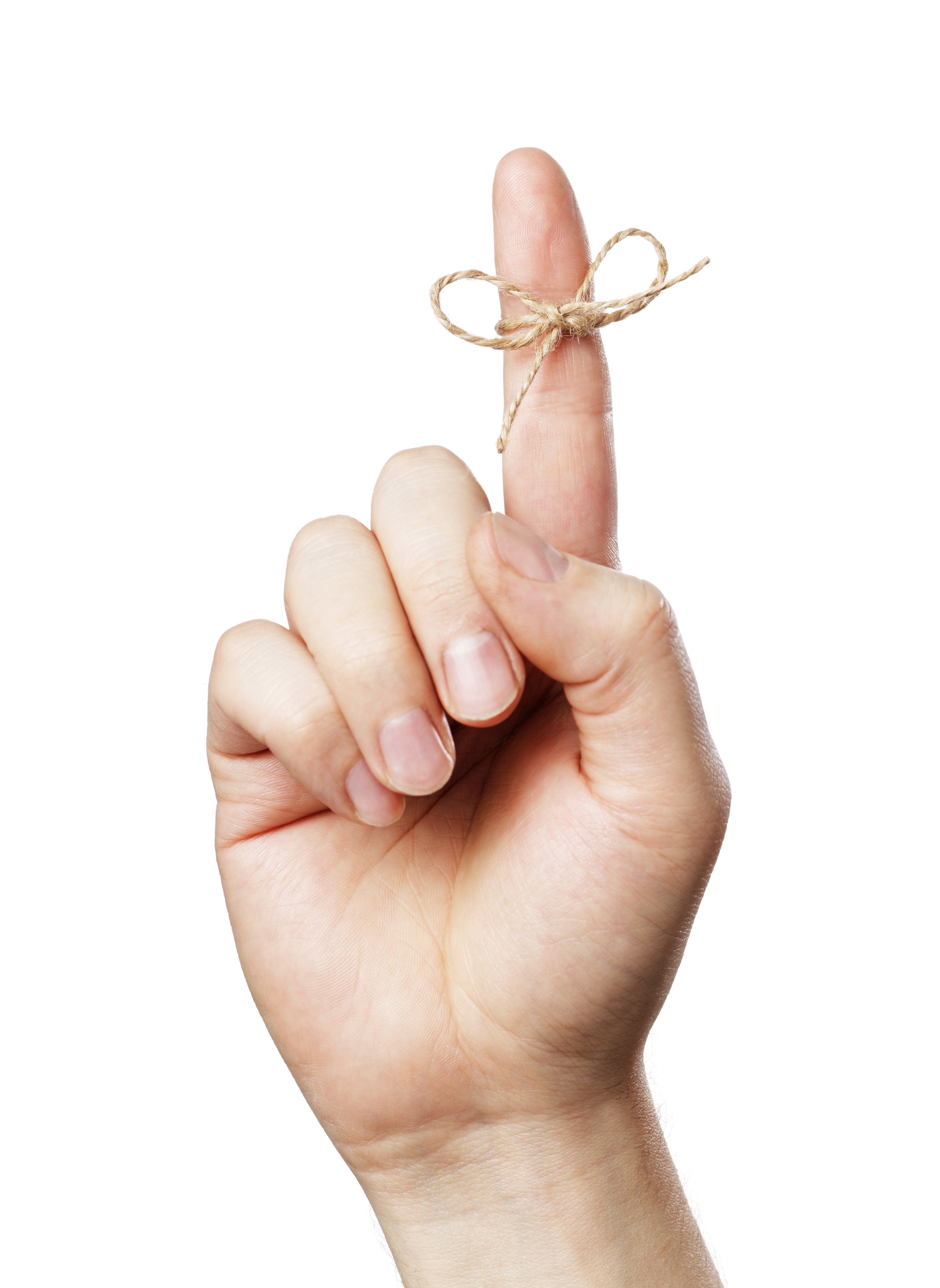 Foto: Colourbox
Repetisjon
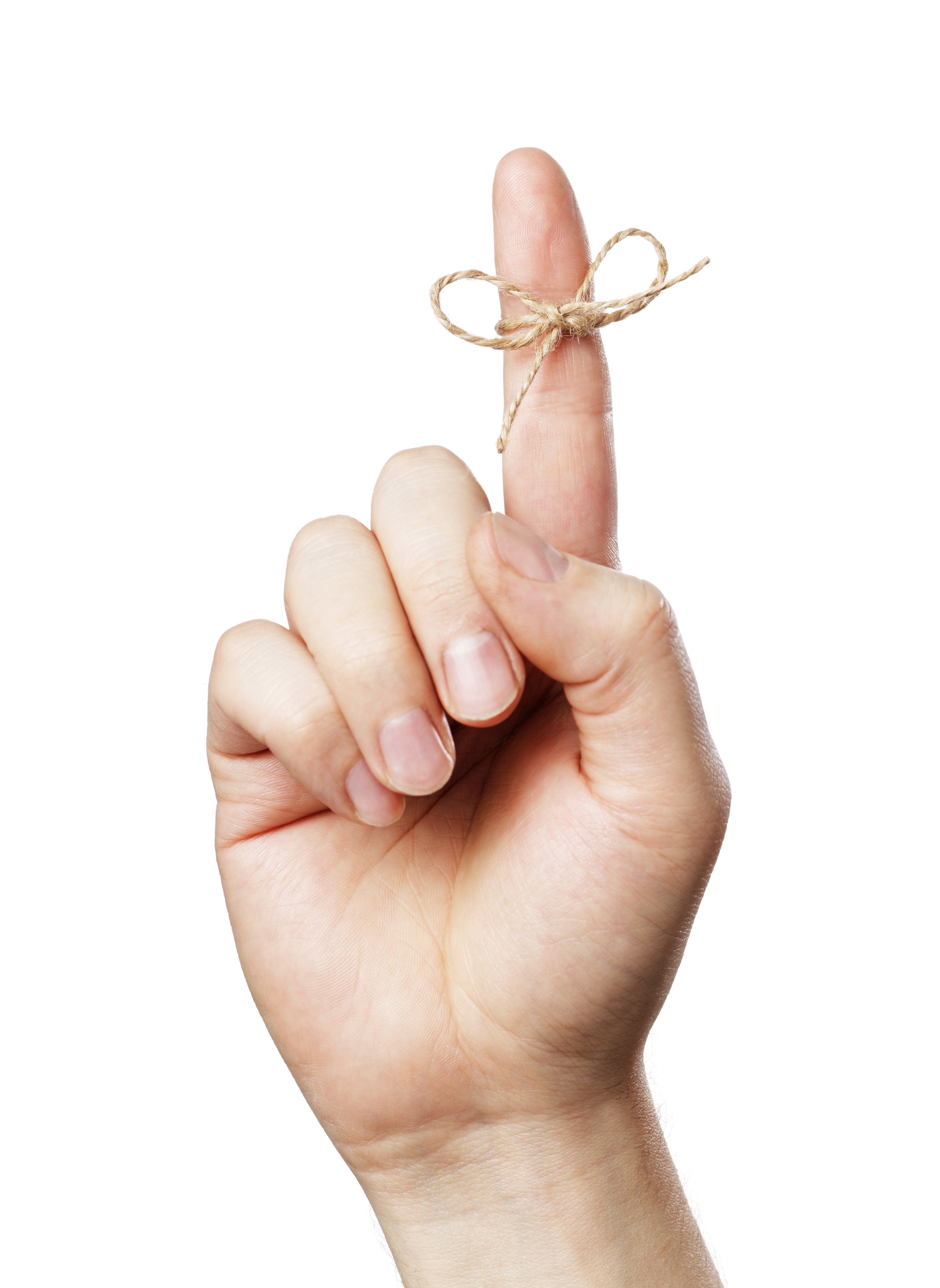 Foto: Colourbox
Repetisjon
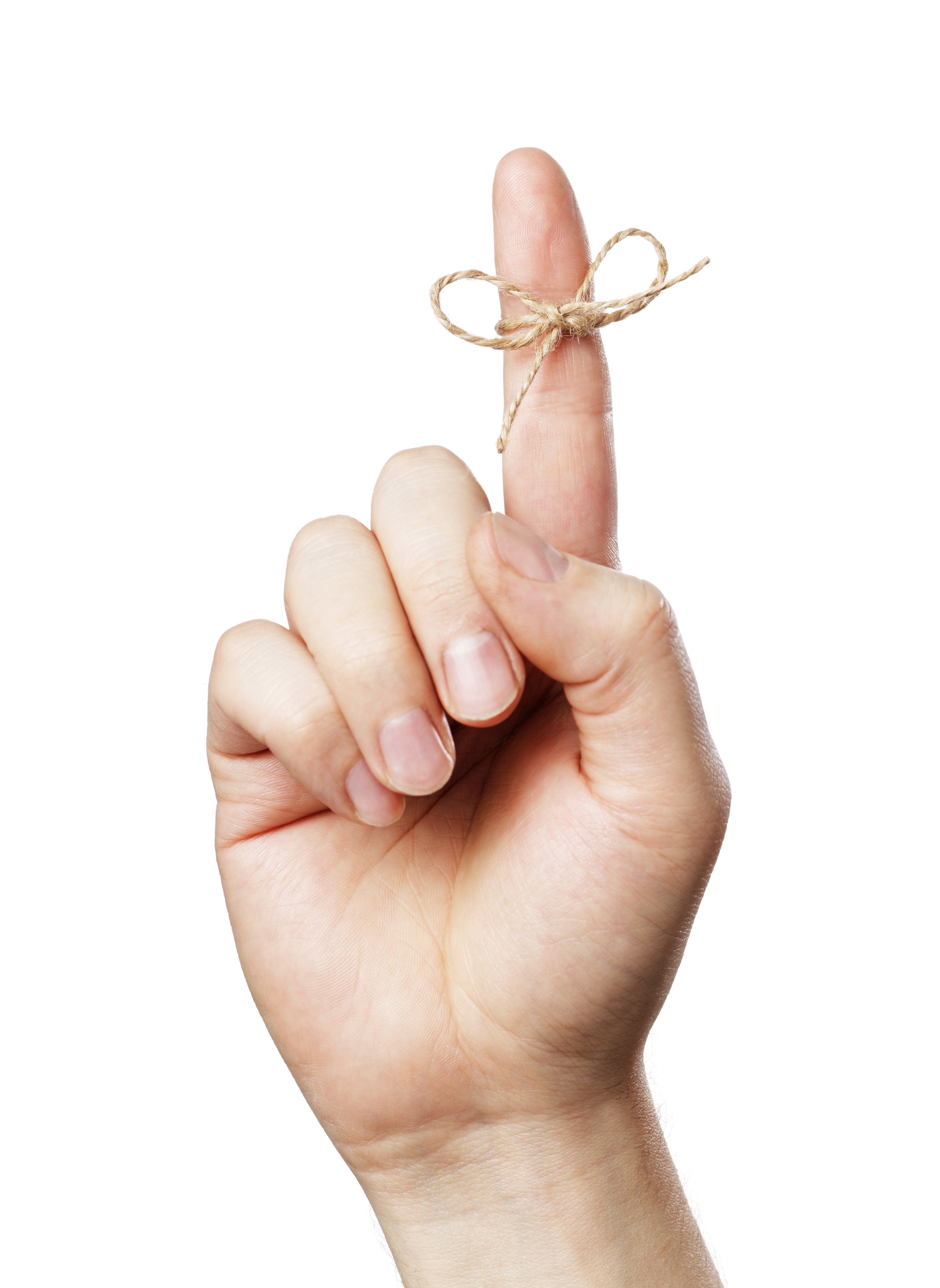 Foto: Colourbox
3 NOST – gjennomgang av løsningen
4 Indikasjoner, Smykker, klokker og negler, Hansker, Beskyttelsesutstyr
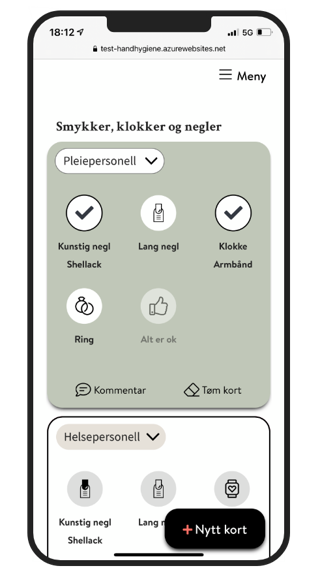 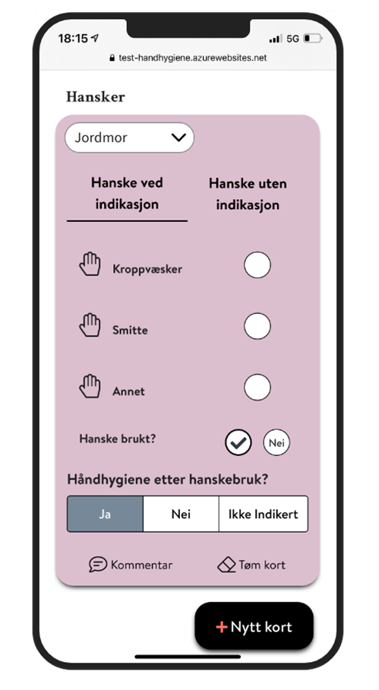 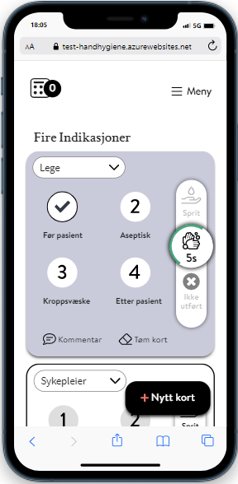 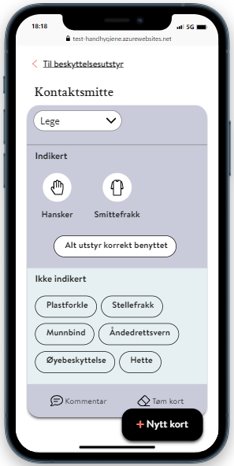 Innledning forts.
To grensesnitt
Det finnes to grensesnitt i NOST.

En side som benyttes når man observerer: https://nost.fhi.no
En side som benyttes av koordinatorer for å administrere løsningen:https://admin-nost.fhi.no
Opprettelse av brukere og innlogging
Koordinator:
Foretaket sender forespørsel til FHI via mail til nost@fhi.no om opprettelse av koordinator:
Navn på foretak
Navn på koordinator, samt fødselsdato og HPR nummer

FHI- admin oppretter bruker, koordinator logger seg inn via Bank ID. Koordinator kan så legge til flere koordinatorer ved eget foretak via admin.grensesnittet.

Observatør:
Observatør logger seg inn på nost.fhi.no med bank id og sender forespørsel til eget foretak (koordinator) om å opprette bruker, koordinator godkjenner fra admin.grensesnittet.
ELLER Koordinator legger inn opplysninger om observatør selv fra koordinatorgrensesnitt og oppretter bruker. 
Observatøren logger så på igjen med Bank ID når bruker er godkjent
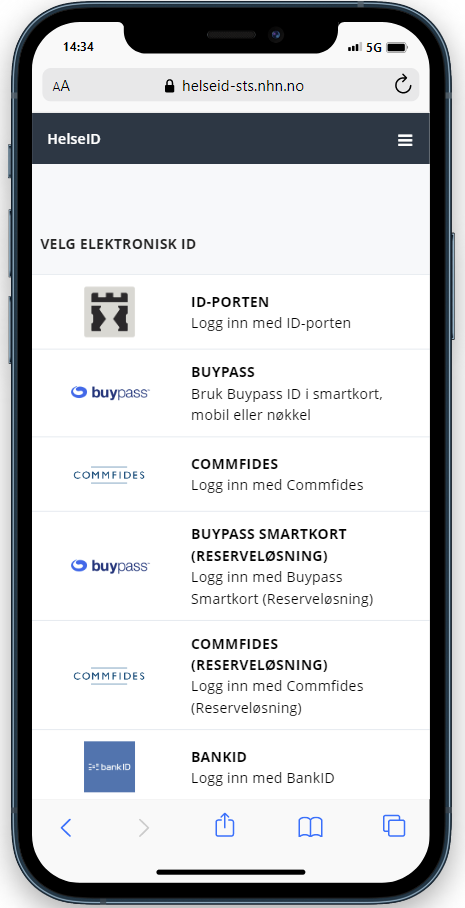 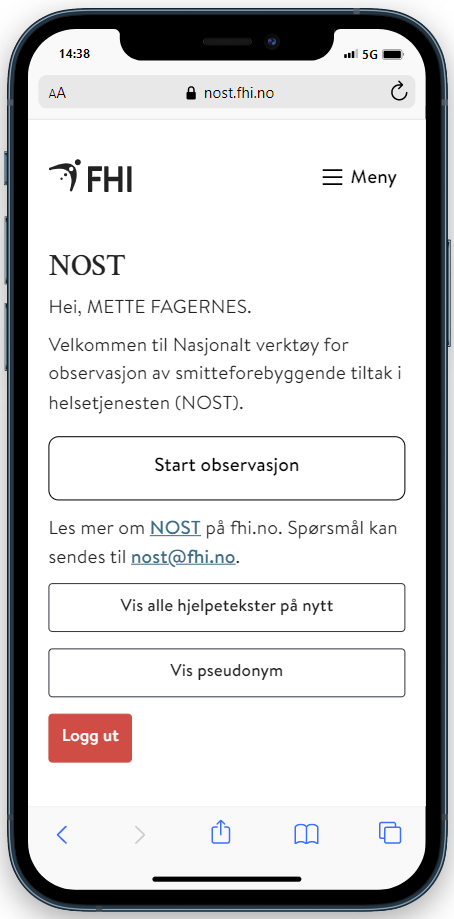 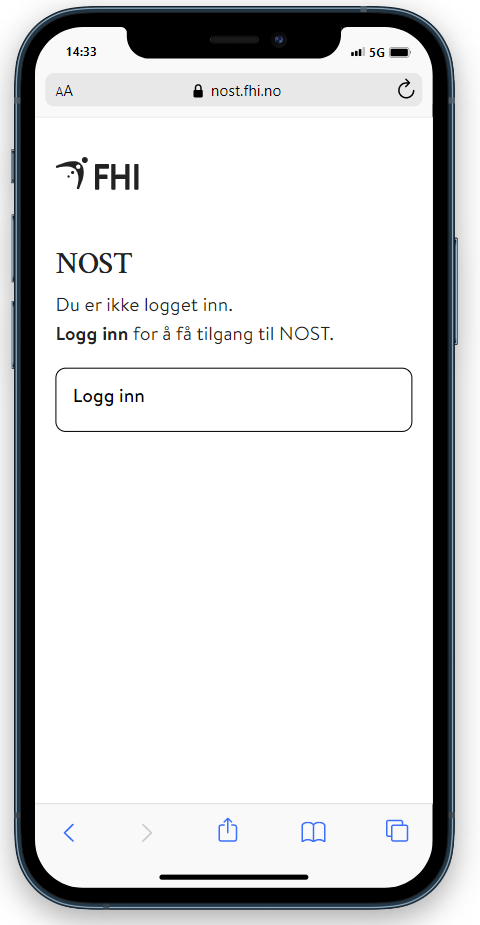 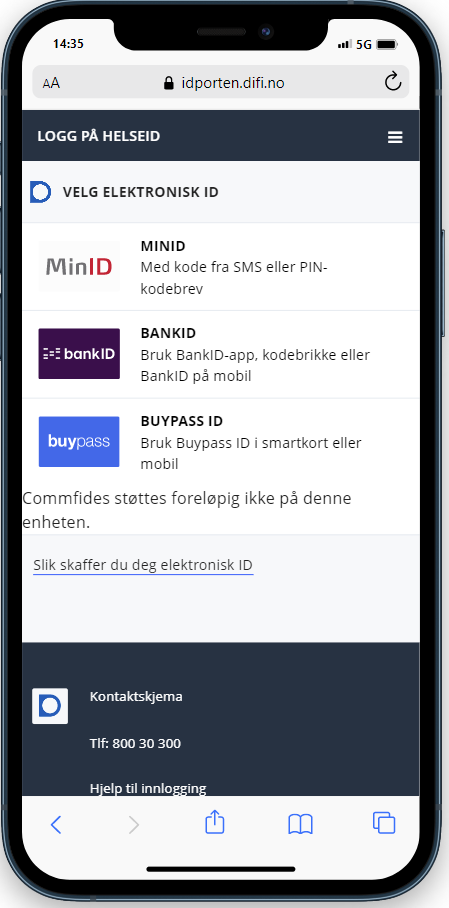 Begreper og antall observasjoner per helsepersonell
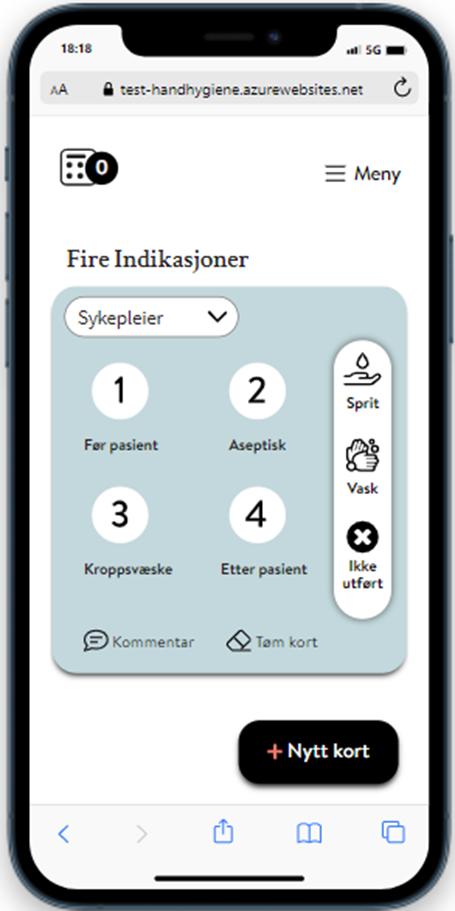 Begrepet «Sesjon» benyttes om en samling observasjoner ved samme avdeling gjennomført i en sammenhengende tidsperiode (ofte 20-30 minutter).
Begrepet «Kort» benyttes om firkanten hvor alle registreringer knyttet til en enkeltobservasjon føres opp. Når kortet lagres (ved å dras til høyre) tømmes det. Man kan da starte å registrere neste observasjon, av samme person eller et annen observasjonsobjekt (helsepersonell).
Begreper og antall observasjoner per helsepersonell forts.
For modulene 4 indikasjoner, Hansker og Beskyttelsesutstyr kan man observere samme helsepersonell flere ganger under samme sesjon. Dersom dataene skal benyttes til å beskrive atferden ved en avdeling anbefales det at samme person observeres maksimalt fem ganger under en sesjon. Det vil bety at kortet fylles ut og lagres fem ganger under observasjon av samme person. Det fremkommer ikke i dataene hvor mange observasjoner (lagrede kort) som er av en og samme helsepersonell.
For modulen Smykker, klokker og negler kan det bare gjøres en observasjon per helsepersonell per sesjon. Samme klokke/ring/negl skal kun observeres og registreres en gang.
Fire indikasjoner
Hvordan observere forts.
Institusjon, avdeling, modul og profesjon
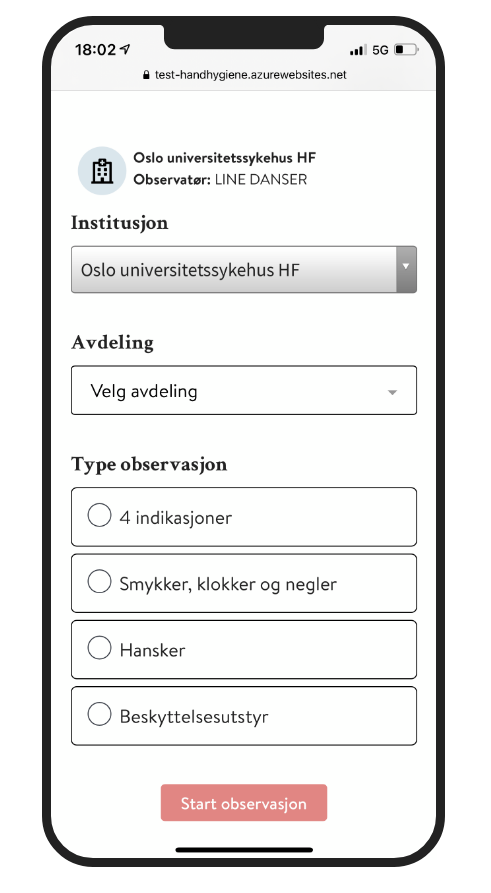 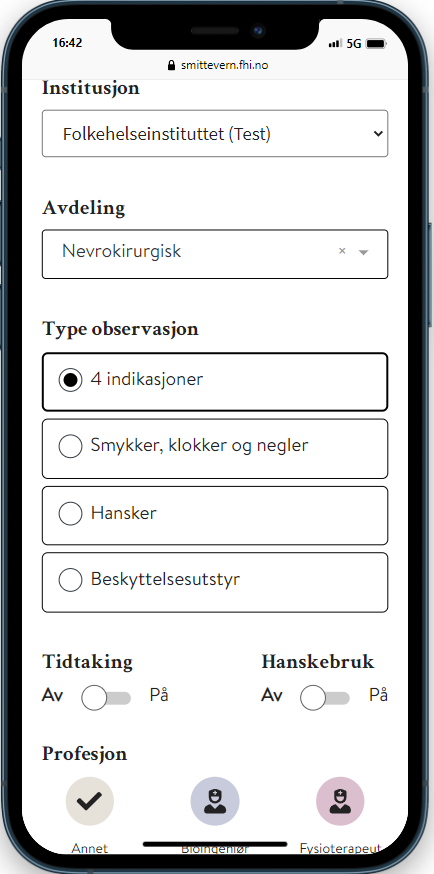 Før du kan starte å observere må du:
Velge institusjon (om du er registrert ved flere)
Velge avdeling (om du er registrert ved flere)
Velge modulen «4 Indikasjoner»
Velg ev. tilleggfunksjon (tidtaking eller hansker)
Velge profesjon(er) du ønsker å observere (dette kan enkelt endres underveis)

Klikk på «Start observasjon».

Du får ikke startet observasjon før både institusjon, avdeling, aktivitet og profesjon er valgt.
1
2
3
4
5
Hvordan observere forts.
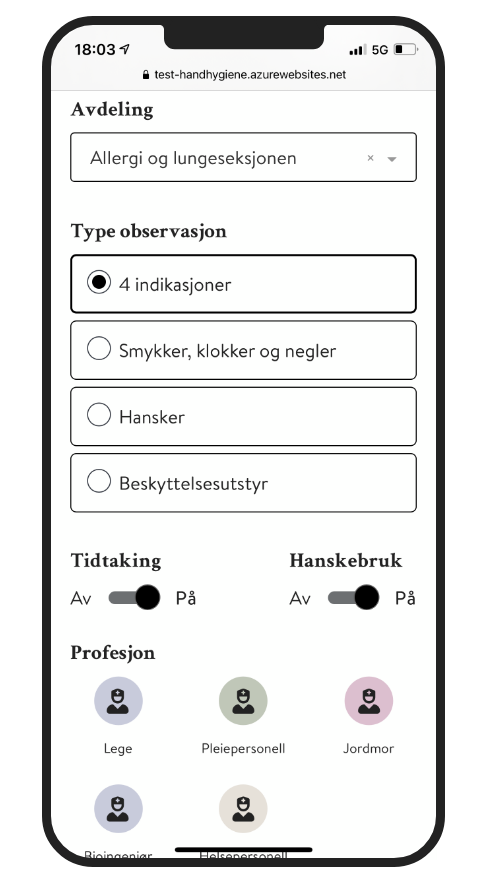 Tilvalg for modulen 4 indikasjoner
Det er to mulige tilvalg i modulen 4 Indikasjoner: 

Tidtaking av hvor lenge helsearbeiderne utfører håndhygiene (håndvask eller hånddesinfeksjon). Dersom tidtaking er valgt som tillegg vil det komme opp på hvert kort. Det finnes imidlertid en mulighet til å slå det av på det enkelte kort. Det kan være for eksempel være aktuelt om man ikke får med seg oppstart eller avslutning på håndhygiene aktiviteten. 
Registrering av hanskebruk når håndhygiene ikke blir utført.
Hvordan observere forts.
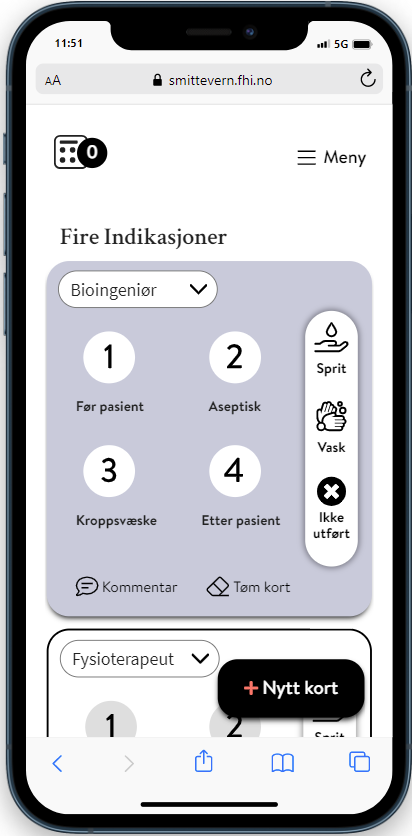 Hvordan registrere
Det kommer opp et kort for hver profesjon du har valgt før du startet observasjonen.
Du finner kortene ved å scrolle ned på siden.
Før du fyller ut et kort  - se at kortet du registrerer på har samme profesjon som personen du observerer.
Hvordan observere forts.
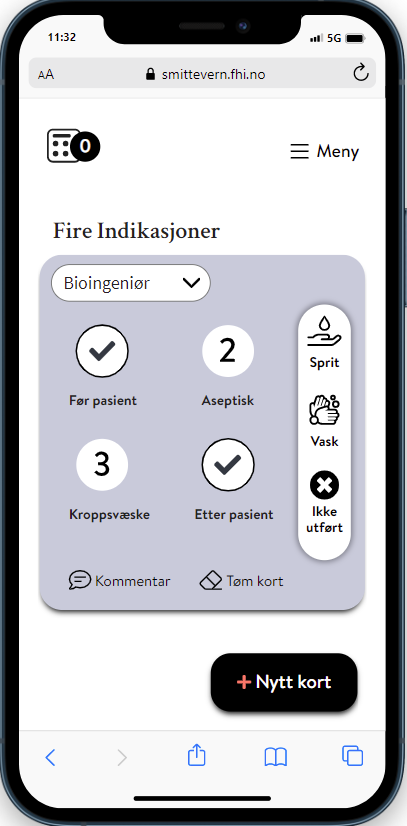 Hvordan registrere
Kryss av for observerte indikasjoner for håndhygiene (en eller flere). De valgte merkes med  hake.
Hvordan observere forts.
Tidtaking
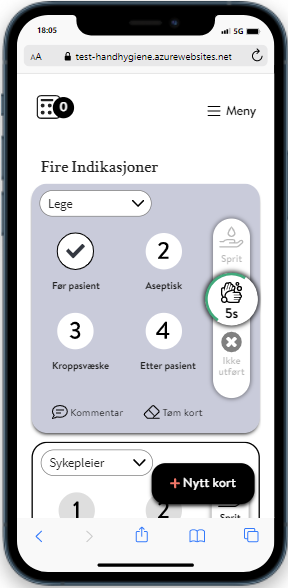 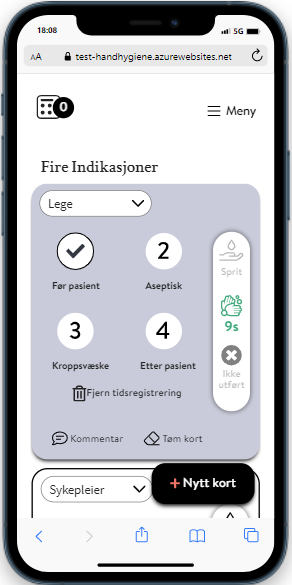 Kryss av for utført aktivitet. 
Har du valgt tidtakingen som tilvalg aktiveres dette når du trykker på ikonet. Tiden går til du trykker på ikonet igjen. Ikonet er  merket med grønn sirkel mens tiden går. Når tiden stoppes blir ikonet grønt (bilde 2).
Dersom tidtakingen blir feil kan den slås av for den aktuelle observasjonen. 
Aktivitet kan velges og tidtaking startes også før indikasjonene er valgt.
Hvordan observere forts.
Hanskebruk
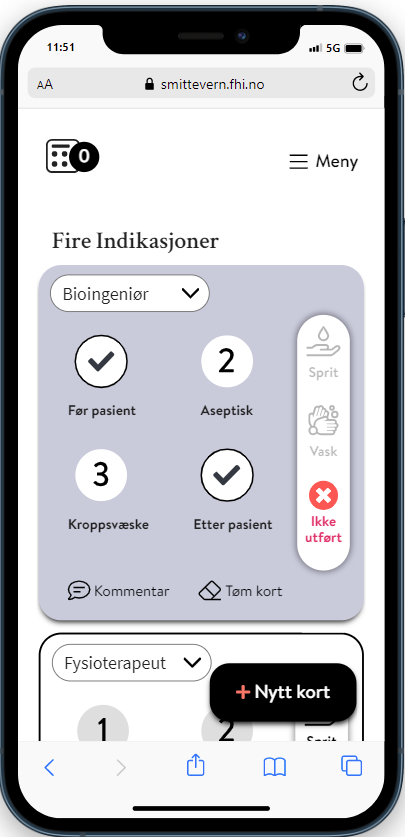 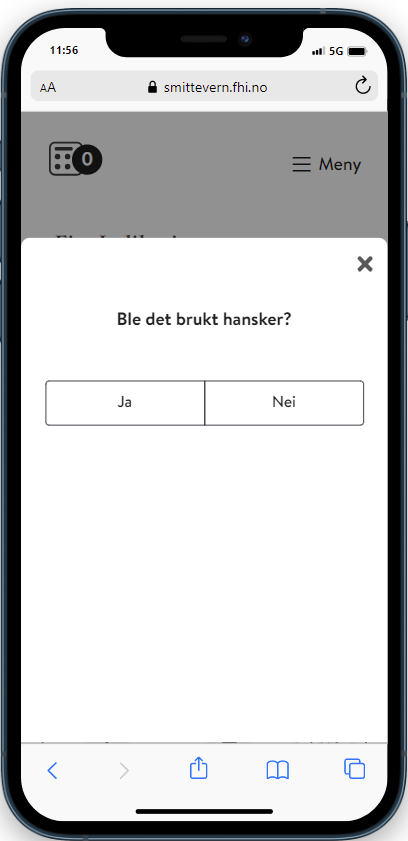 Dersom du har valgt «hanskebruk» som tilvalg vil spørsmål om «Hansker er benyttet komme opp når «Ikke utført» blir valgt som aktivitet. 
Du må her velge «Ja» eller «Nei» for å komme tilbake til kortet slik at det kan lagre.
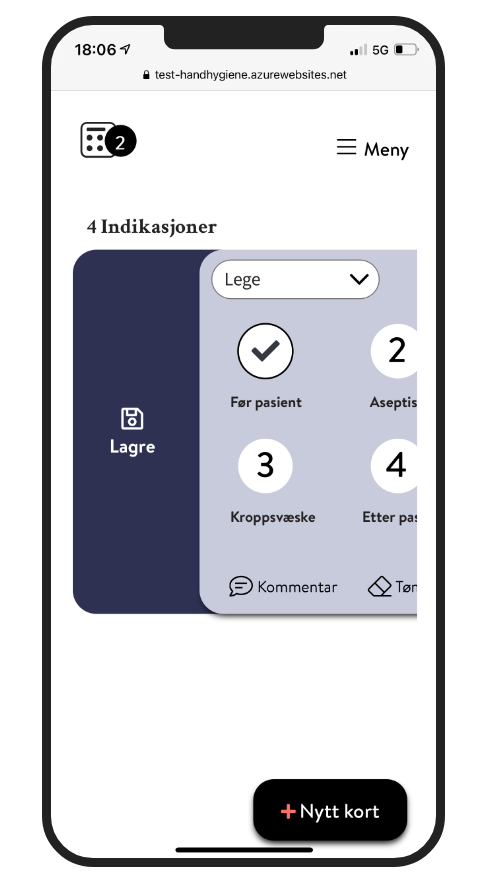 Hvordan observere forts.
Lagre en observasjon
Man lagrer enkelt observasjonen ved å dra hele kortet til høyre.
Man ser da i tellelisten oppe til venstre at den økes med en observasjon.
Hvordan observere forts.
Endre profesjon på kort eller legge til kort
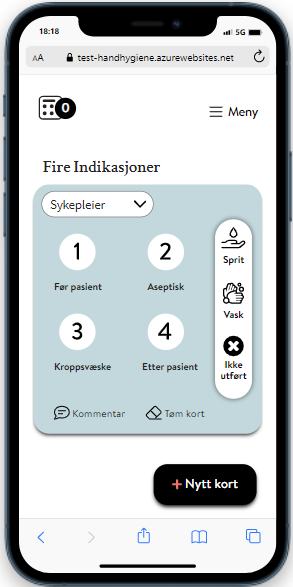 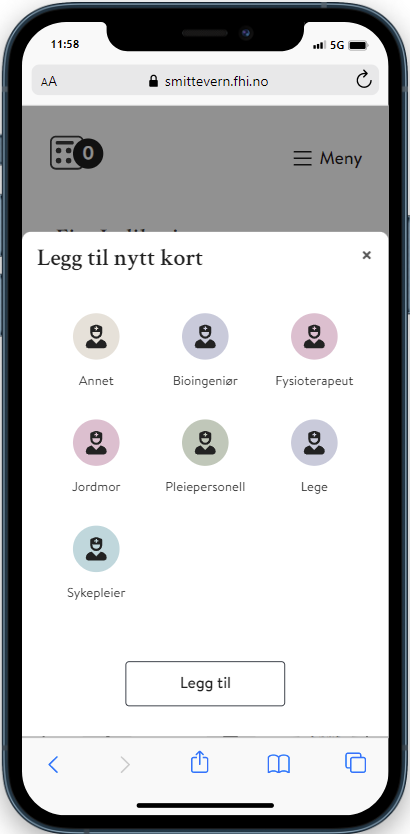 Man kan enkelt endre profesjon på et kort man har oppe ved å gå inn på rullgardinen til høyre for profesjonen.
Dersom man ønsker flere kort fremme enn det man valgte på forsiden kan man gjøre det ved å velge "Nytt kort". 
Når man har valgt hvilken profesjon det nye kortet skal ha (bilde 2) og trykket på «Legg til», legger kortet seg over de andre kortene man har oppe på skjermen. 
Man kan ha fremme flere kort med samme profesjon.
Hvordan observere forts.
Slette kort
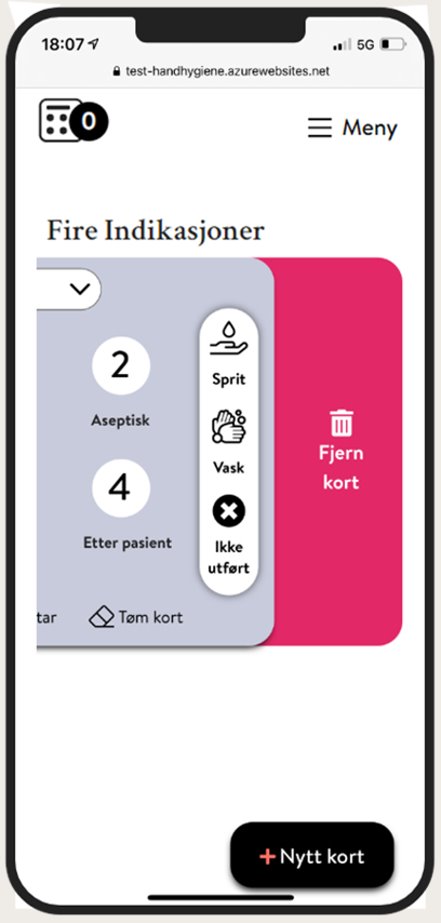 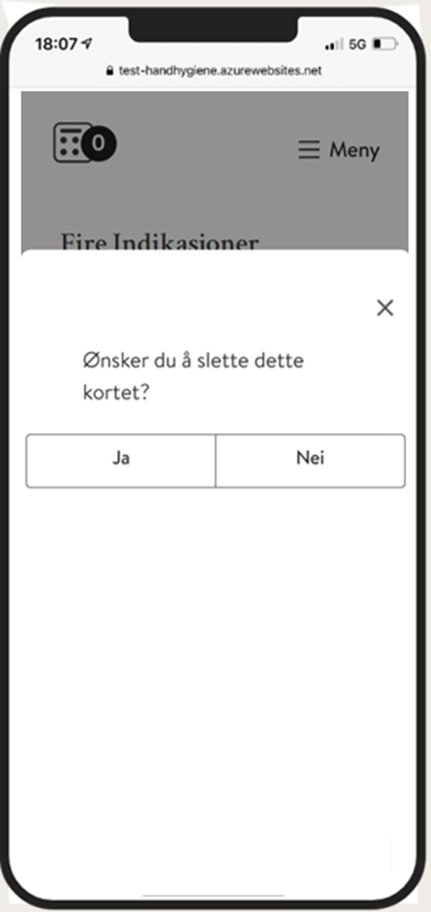 Dersom du har oppe flere kort enn du ønsker kan du enkelt slette et kort ved å dra det til venstre. 
NB! Innholdet på kortet forsvinner når det slettes, slik at det er viktig å lagre siste observasjon på kortet før kortet slettes.
Hvordan observere forts.
Legge til kommentar
I alle moduler er det mulig å legge til kommentarer både til den enkelte observasjon og til sesjonen som helhet.
Kommentarer til den enkelte observasjon legges til ved å trykke på «Kommentar» på kortet før det lagres. Her kan man legge inn ønsket fritekst. Det kan f.eks. være forhold ved den observerte situasjonen som man tenker påvirket utfallet, eksempelvis at nødvendig utstyr eller fasiliteter ikke var tilstede.
Det er også mulig å legge til en kommentar til sesjonen som helhet ved å gå inn på telleknappen oppe i venstre hjørne og legge en kommentar i kommentarfeltet, eller ved å gå inn på hovedmenyen og åpen en  sesjon under «ikke sendte sesjoner». Her kan man, ved hjelp av redigeringsknappen, både legge til kommentarer til enkelt-observasjoner eller til en sesjon som helhet.
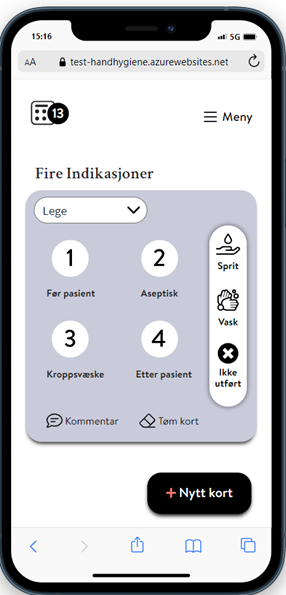 Hvordan avslutte en sesjon
En sesjon kan avsluttes på to måter
Om observatøren trykker på hovedmenyen oppe i høyre hjørne og deretter velger å gå inn på en av punktene på hovedmenyen, avsluttes sesjonen automatisk og lagrer seg under «ikke sendte sesjoner» i hovedmenyen.
Om observatøren går inn på telleknappen opp i venstre hjørne og deretter scroller seg ned og velger «Send koordinator», avsluttes sesjonen og legger seg under «Sendte sesjoner» i hovedmenyen.
Se og redigere observasjoner under en pågående sesjon
Det er mulig å se på og redigere observasjoner (kort) som er lagret under en sesjon uten å avslutte sesjonen:

Gå inn på tellelisten oppe i venstre hjørne.
Åpne og redigere observasjonene (kortene) du ønsker å redigere ved å trykke på kortet og deretter «Rediger».
Gjør endringer og trykk «Lagre».
Gå tilbake for videre observasjon ved å trykke «Tilbake til observasjon»
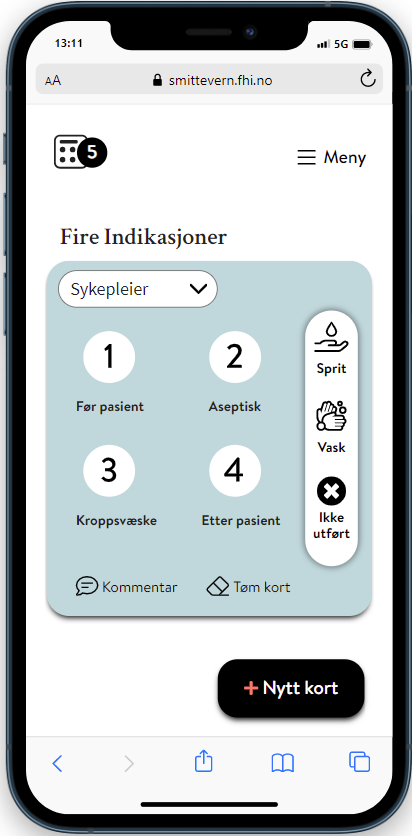 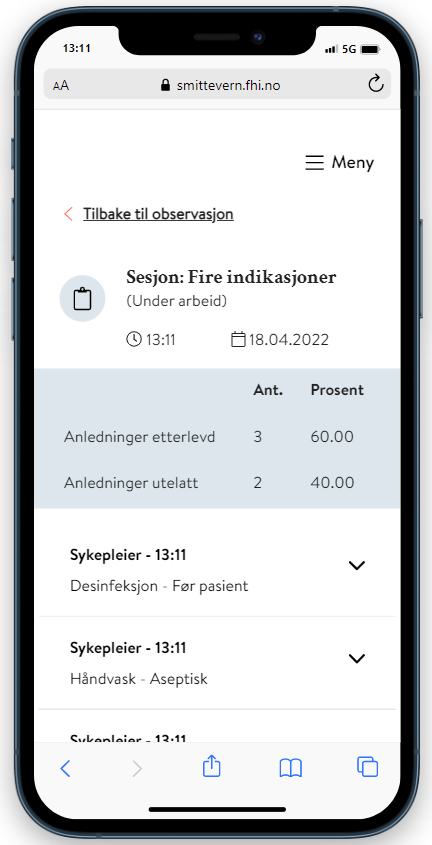 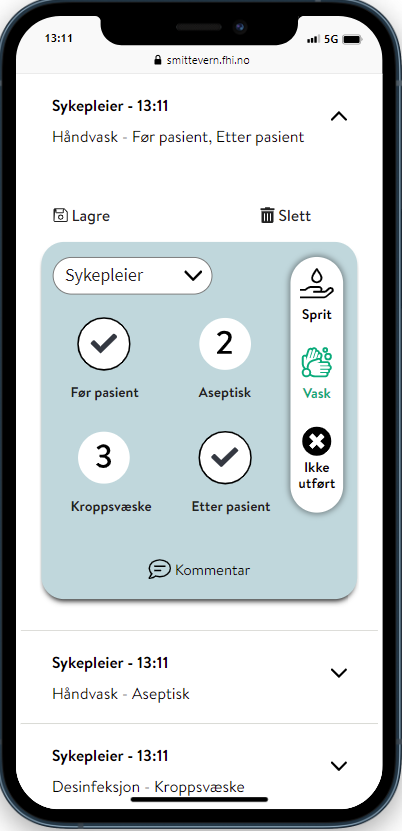 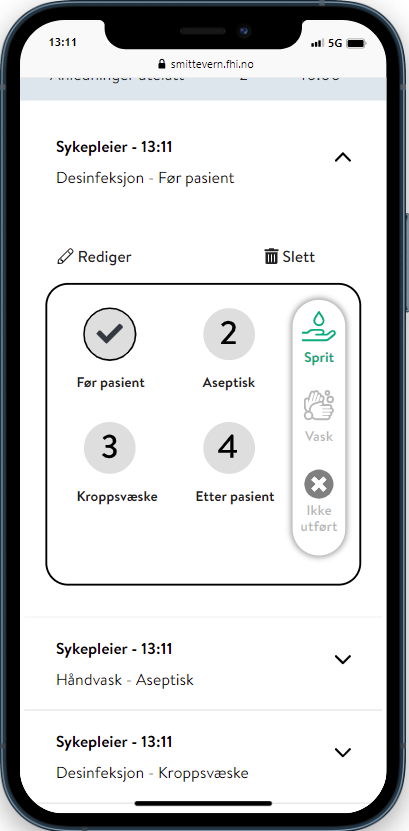 Hvordan redigere observasjoner som er lagret
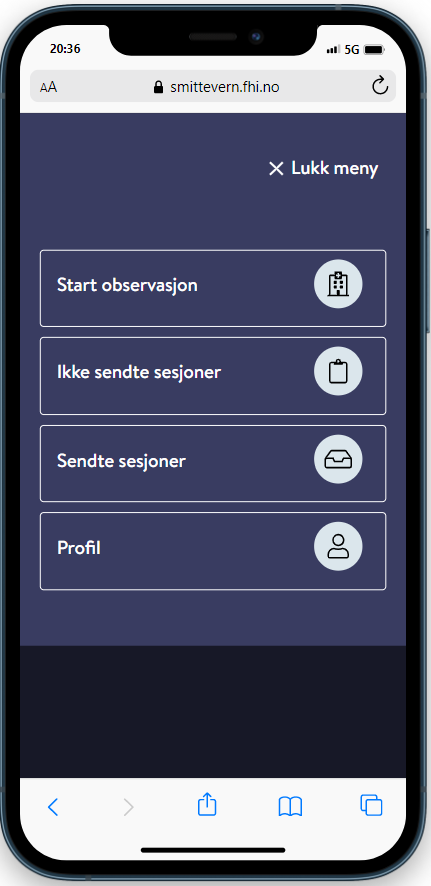 Observatøren kan redigere lagrede data før de sendes koordinator. Dette gjøres ved å gå inn på "Ikke sendte sesjoner" på hovedmenyen og velge "Se detaljer" på aktuell sesjon.
Her kan observatøren redigere enkeltobservasjoner, slette enkeltobservasjoner (kort) og slette hele sesjoner. 
Man velger aktuell sesjon og trykker deretter på observasjonen man ønsker å redigere.
Oversikt over resultater fra en sesjon
Du kan se oppsummering fra en sesjon både mens sesjonen er pågående og etter avsluttet sesjon.
For å se en oppsummering men sesjonen fortsatt er pågående kan du gå inn på telleknappen oppe til venstre.
Ved å trykke på telleknappen får du frem en oppsummering av sesjonen, liggende over enkeltobservasjonene.
For å se på oppsummering fra sesjoner som er avsluttet går du inn på hovedmenyen og åpner den aktuelle sesjonen, enten under sendte eller ikke sendte sesjoner.
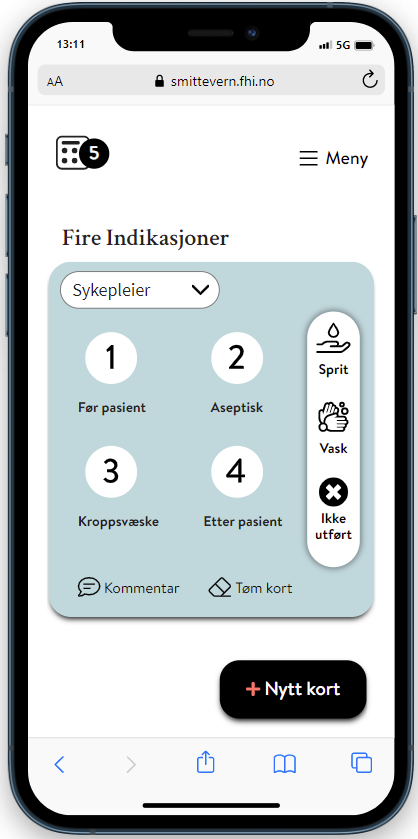 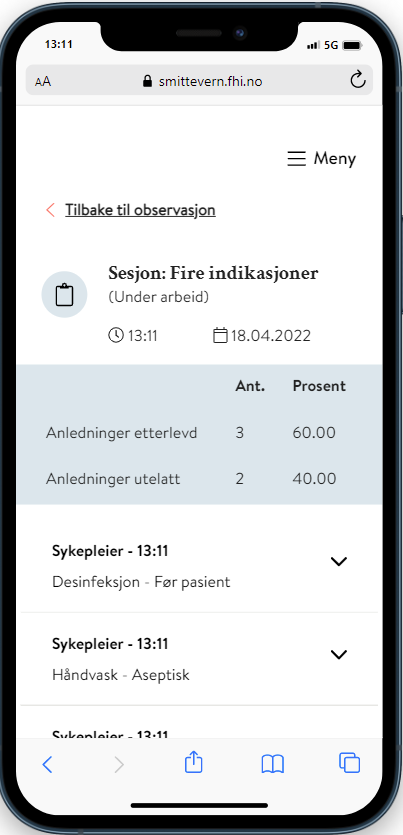 Oversikt over resultater fra en sesjon
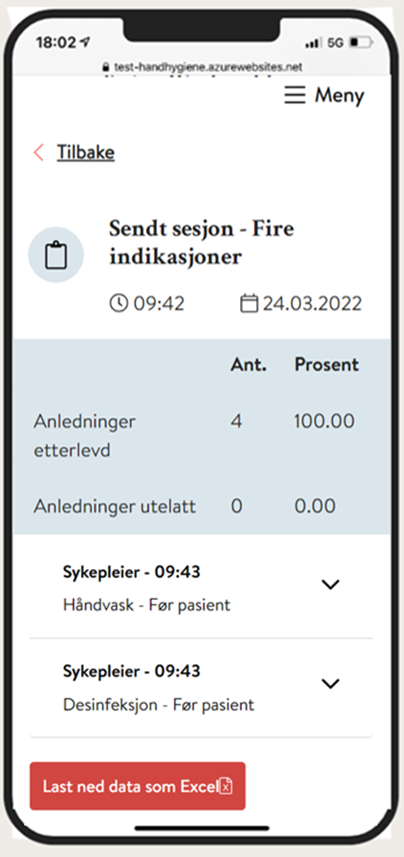 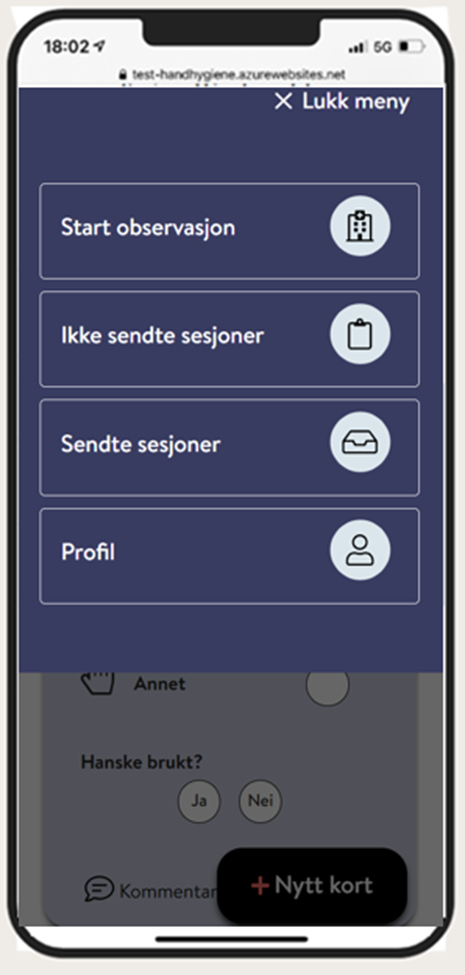 Du kan se oppsummering fra en sesjon både mens sesjonen er pågående og etter avsluttet sesjon.
For å se en oppsummering men sesjonen fortsatt er pågående kan du gå inn på telleknappen oppe til venstre
Hvordan dele data med koordinator (sende sesjon)
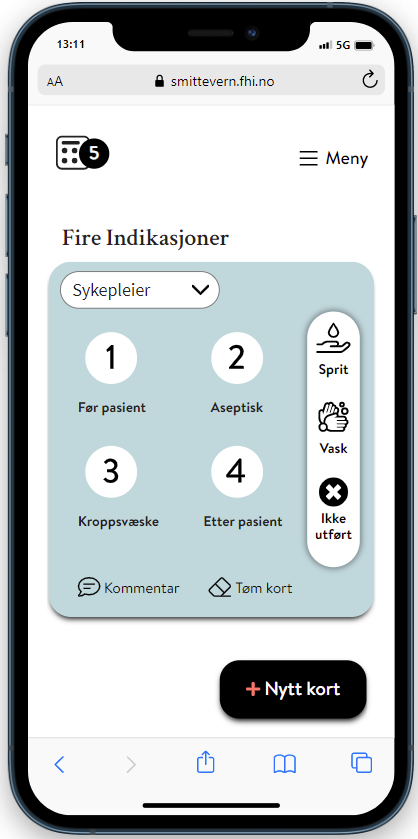 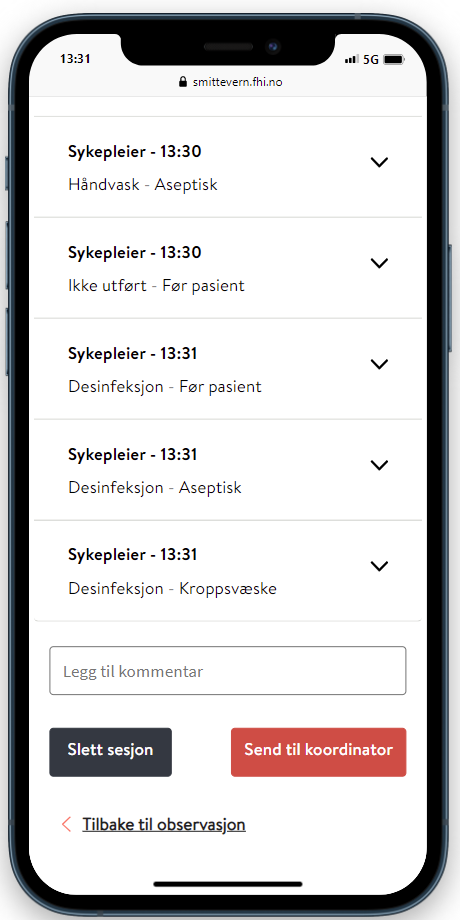 Når sesjonen er ferdig kan observatøren velge å sende sesjonen umiddelbart til koordinator, eller vente til senere. Observatøren kan sende på to måter:

1. Under pågående observasjon kan observatør avslutte sesjonen ved å sende den til koordinator:

Gå inn på tellelisten i venstre hjørne 
Scroll ned siden og velg "Send koordinator"
Hvordan dele data med koordinator (sende sesjon) forts.
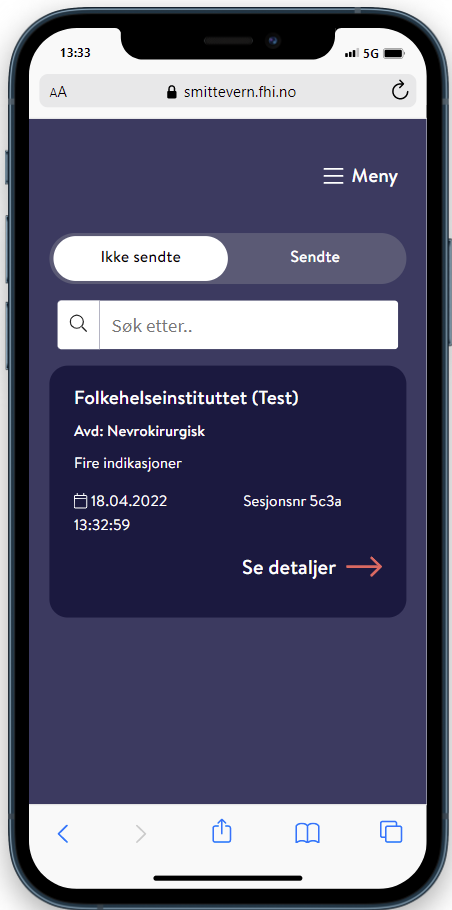 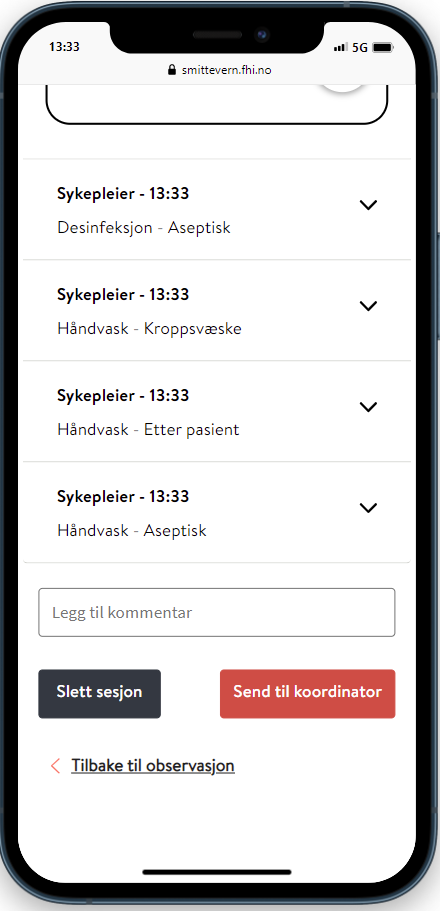 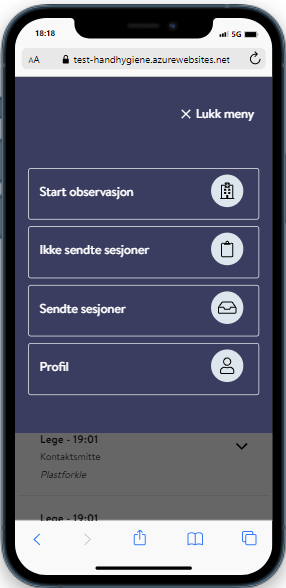 2. Observatøren kan også sender en sesjon til koordinator fra hovedmenyen:
Velg "Ikke sendte sesjoner"
Velg "Se detaljer" for aktuell sesjon slik at alle enkeltobservasjonene i sesjonen blir synlig 
Scroll ned siden og velg  "Send til koordinator"

Når observatøren har sendt dataene til koordinatoren har vedkommende mistet muligheten til å redigere dataene. Er det behov for endringer etter at dataene er sendt må dette gjøres av koordinatoren i admin. grensesnittet.
Hovedmeny
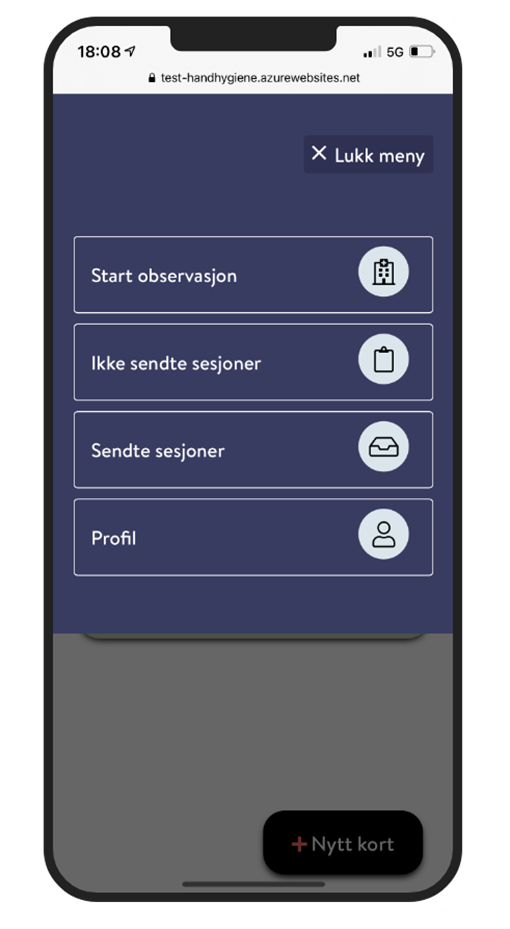 Du kan gå til hovedmenyen, uansett hvor du er i løsningen. Fra hovedmenyen kan du: 

Starte en ny sesjon (observasjon).

Se på og endre sesjoner som ikke er send til koordinator.

Se på sesjoner som er send til koordinator. 

Se på din profil.

NB - Dersom du har startet en observasjonssesjon vil sesjonen avsluttes når du går inn på et underpunkt i hovedmenyen slik at du må opprette en ny sesjon for å fortsette å observere.
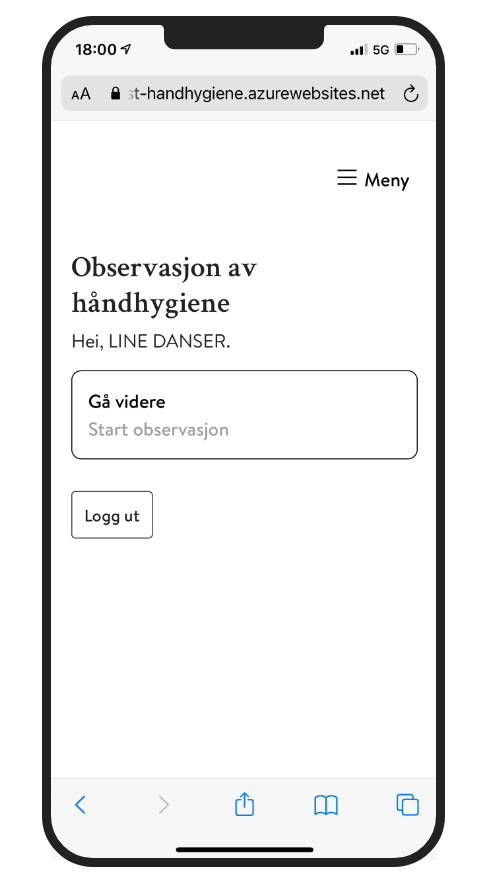 Oversikt over sendte seksjoner
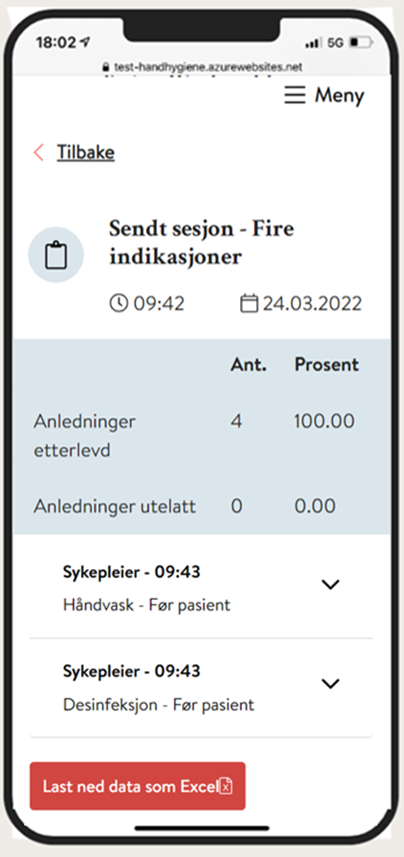 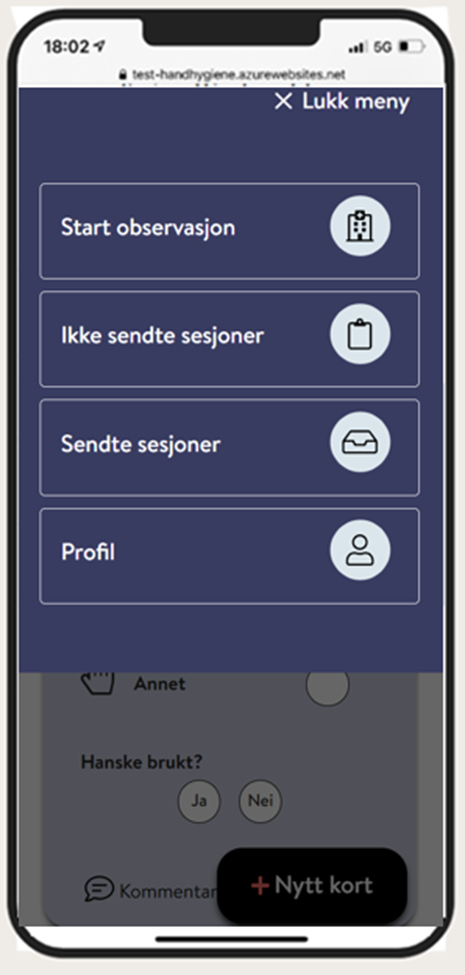 Observatøren kan se sendte sesjoner ved å gå inn på "Sendte sesjoner" i hovedmenyen. 
Her kan man gå inn på hver enkelte sesjon, se detaljene på den enkelte observasjon (kort) og finne kort oppsummering av resultater fra sesjonen.
Man kan også laste ned dataene som Excel fil.
Det er ikke mulig å redigere sendte sesjoner. Koordinatoren har imidlertid anledning til å redigere dataene fra admin.grensesnittet.
Mulig å legge snarvei på telefonens skjerm
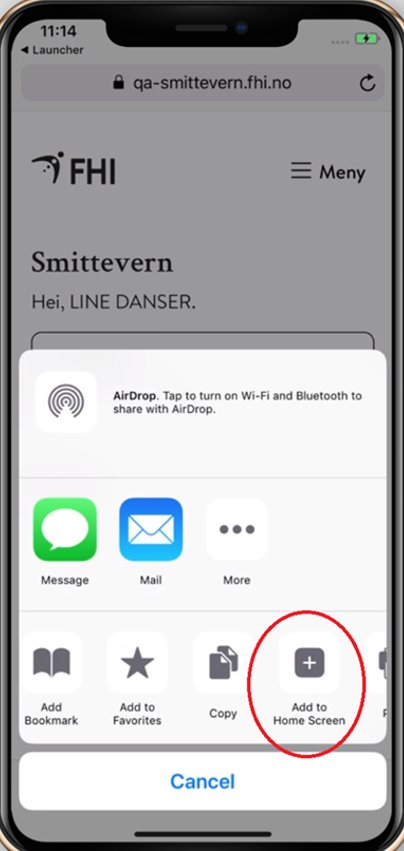 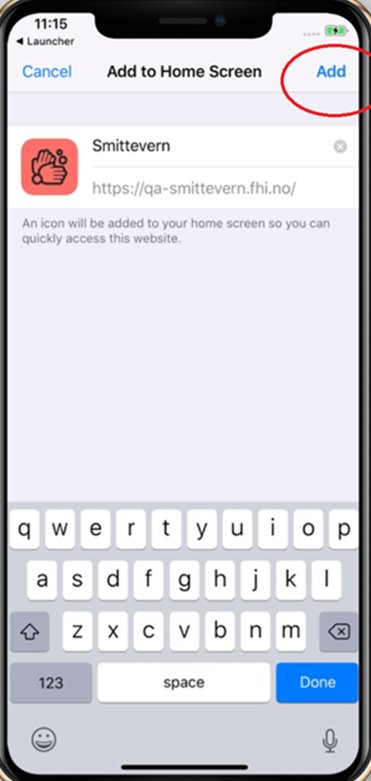 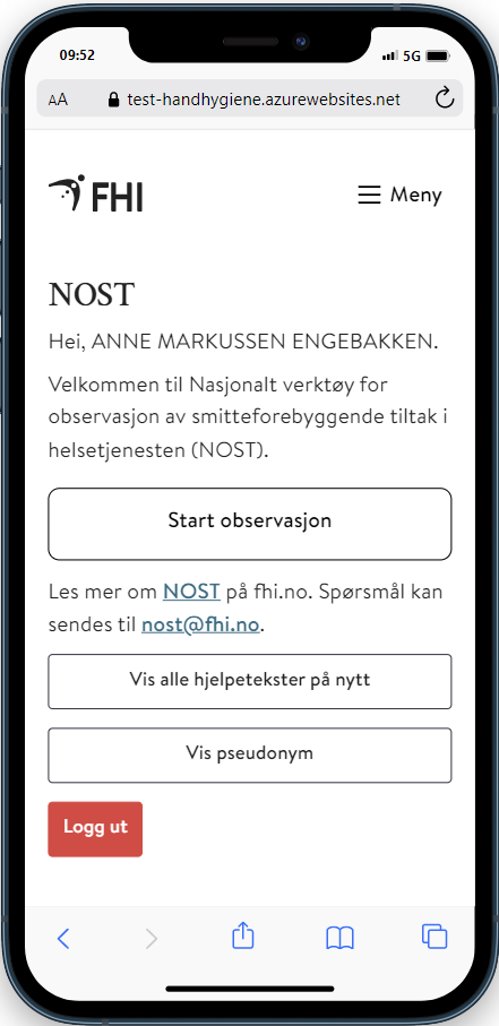 Legg til på hjem skjerm
Legg til på hjem skjerm
Send til
Modul 2: Smykker, klokker og negler
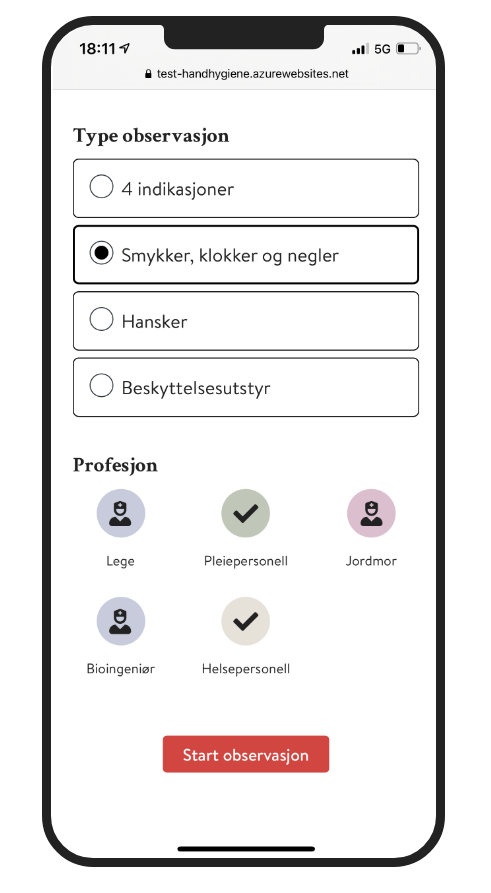 Velg hvilken type observasjon du vil gjennomføre.
Velg profesjon.
Velg «start observasjon».
Modulen «Smykker, klokker og negler» forts
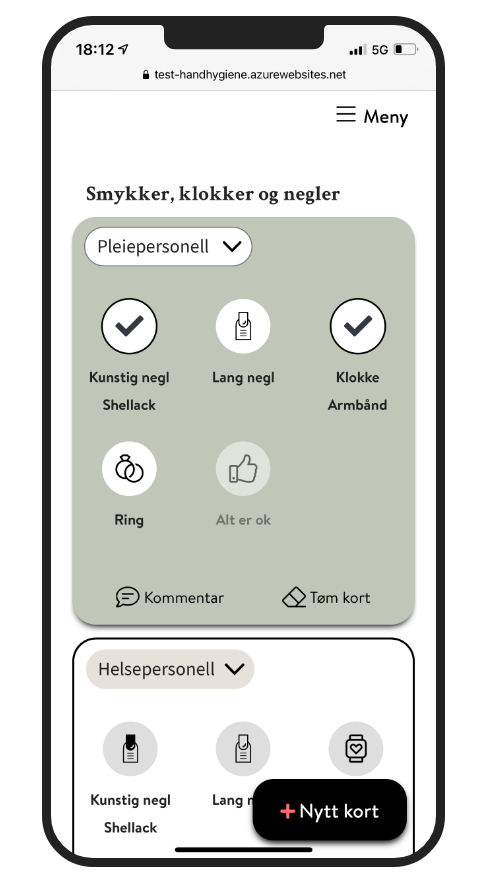 Hvordan registrere
Se at du registrerer på rett kort (profesjon).
Kryss av for ev. håndsmykker eller kunstig negler/shellack. Dersom ikke noe av dette benyttes – velg «alt ok». 

NB! For denne modulen skal man kun gjøre en observasjon per helsepersonell per sesjon.
Modul 3: Hansker
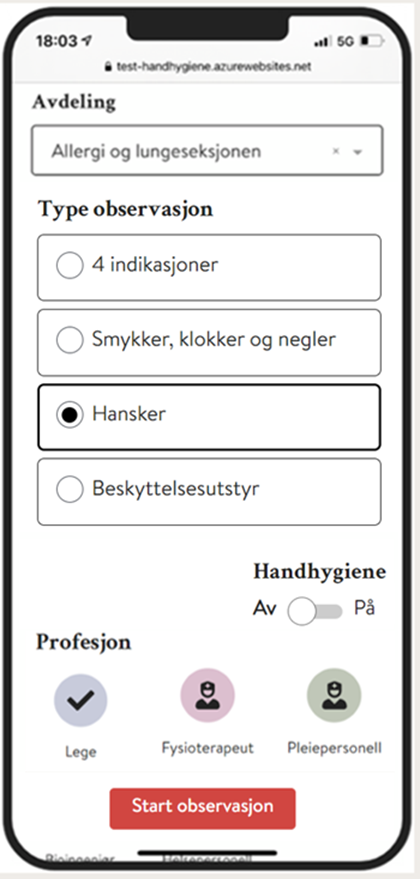 Før du starter observasjon kan du velge å aktivere tilvalget «Håndhygiene». 
Dersom du slår det på vil du få opp spørsmål om hvorvidt håndhygiene ble utført i forbindelse med hanskebruk hver gang det er registrert at observasjonsobjektet har benyttet hansker, med eller uten indikasjon.
Dersom det er registret en situasjon hvor det er indikasjon for hanskebruk hvor hansker ikke er benyttet, kommer spørsmålet ikke opp.
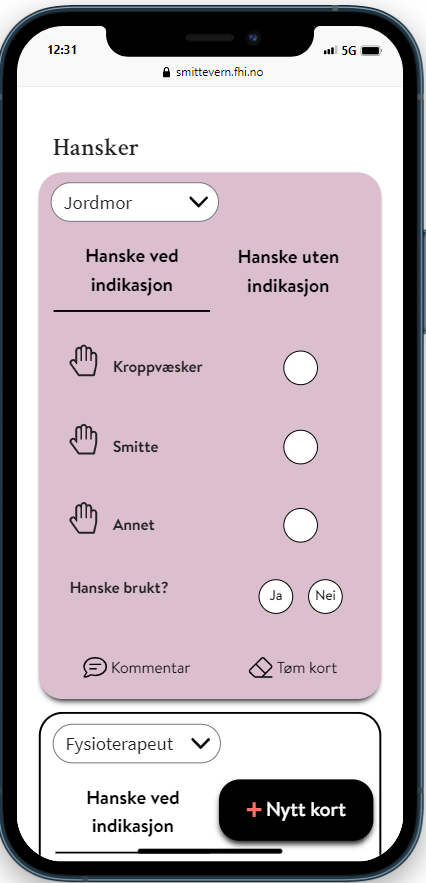 Hvordan observere forts.
To kategorier
Med hanskemodulen i NOST kan man observere to ulike situasjoner, hvorvidt hansker blir benyttet eller ikke når det er indikert, og situasjoner hansker blir benyttet når det ikke er indikert. Man observerer ikke situasjoner hvor hansker ikke er indikert og heller ikke benyttes. 
Når man har logget inn i modulen og er klar til å starte observasjonen er «Hansker med indikasjon» lagt som forvalg,  dette er vist ved understreking.
Skal man registrere en situasjon hvor hanske blir benyttet uten at det er indikasjon for det, klikker man på «Hanske uten indikasjon».
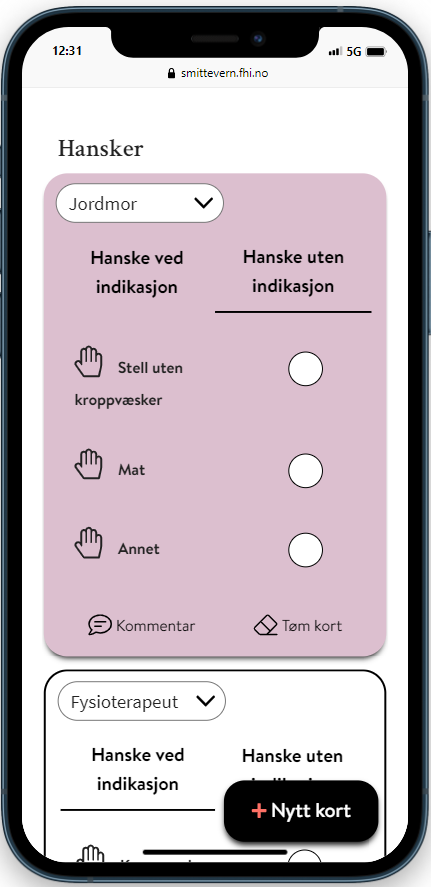 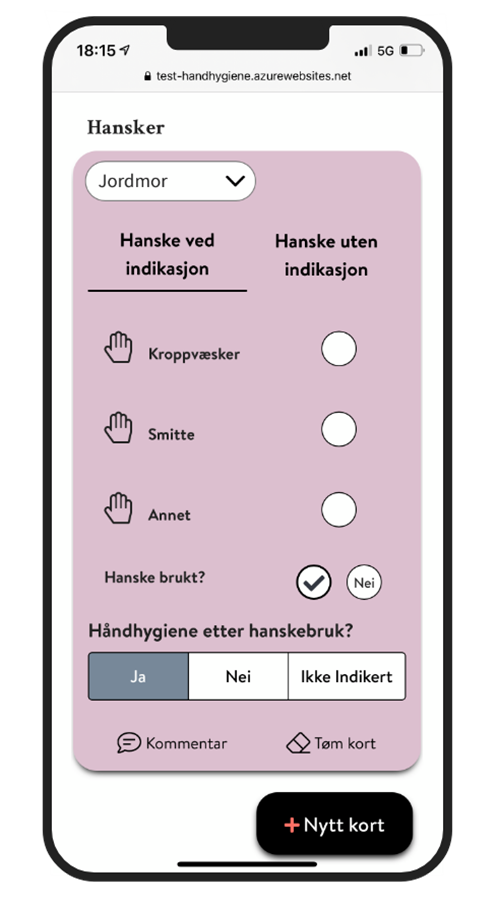 Hvordan observere forts.
Hvordan registrere en situasjon med indikasjon
Om du velger «Hansker ved indikasjon» får du opp tre  indikasjoner for hanskebruk. 
Kryss av for en eller flere indikasjoner.
Kryss av for om hansker er benyttet eller ikke (ja/nei).
Dersom du som forvalg har valgt å registrere håndhygiene etter hanskebruk vil du, når du har svart ja på at hansker er benyttet, få opp spørsmål om håndhygiene ble utført etter at hanskene ble tatt av.
Hvordan observere forts.
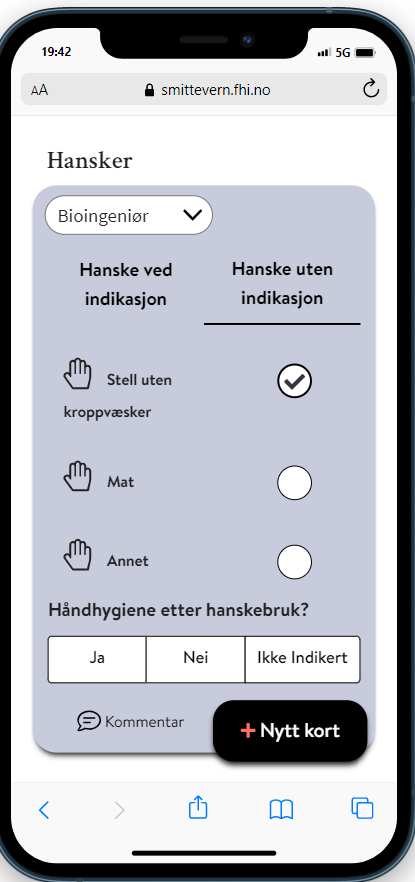 Hvordan registrere en situasjon uten indikasjon
Om du velger «Hansker uten indikasjon» får du opp tre eksempler på situasjoner hvor hansker ofte benyttes uten at det er behov for det. 
Kryss av en eller flere indikasjoner.
Her får du ikke spørsmål om hansker benyttes da det kun er situasjoner hvor det er benyttet (men ikke indikert) som registreres.
Dersom du som forvalg har valgt å registrere håndhygiene etter hanskebruk vil du få opp spørsmål om håndhygiene ble utført etter at hanskene ble tatt av.
Hvordan observere forts.
Ett kort for å registrere per situasjon (observasjon)
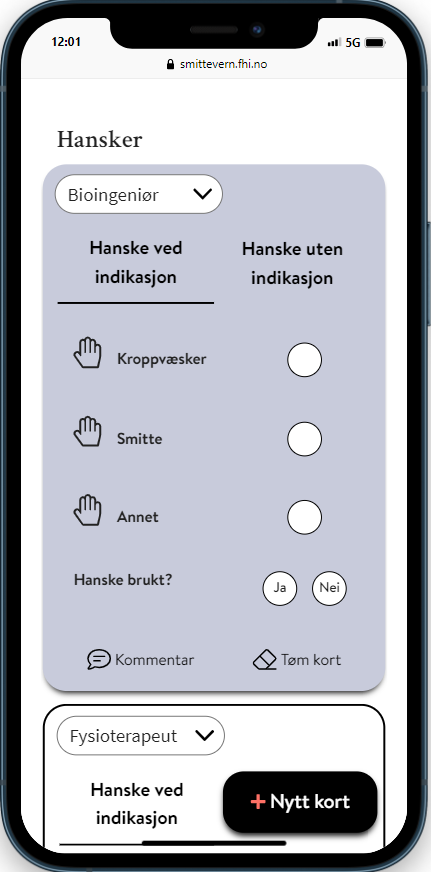 Det fylles ut ett kort per observasjon, dvs. for hver situasjon hvor hansker er indikert eller situasjoner hvor hansker blir benyttet uten at det er indikert. 
Har man valgt flere profesjoner på forsiden får man opp ett kort per profesjon. Man ser alle kortene ved å scrolle ned på skjermen. 
Sjekk at kortet du registrerer på har samme profesjonen som personen  du observerer. Profesjonen kan endres ved å gå inn på rullgardinen øverst til venstre på kortet
Har du registrer feil på kortet kan du enten fjerne markeringene samlet ved å trykk på «Tøm kort» nede i høre hjørne, eller fjerne markeringen en og en ved å trykke på dem på ny.
Modul 4: Beskyttelsesutstyr
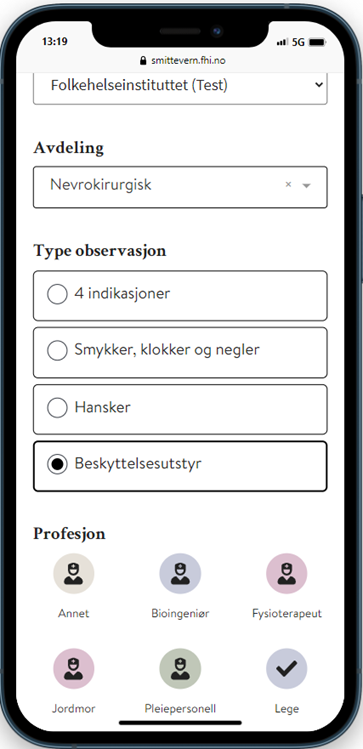 Modulen har fire hovedkategorier
Modulen «Beskyttelsesutstyr» har 4 hovedkategorier:
Basale smittevernrutiner
Kontaktsmitteregime
Dråpesmitteregime
Luftsmitteregime

Inndelingen er i samsvar med hvordan de nasjonale rådene om personlig beskyttelsesutstyr i dag er inndelt, som tidligere beskrevet.
Hvordan observere forts.
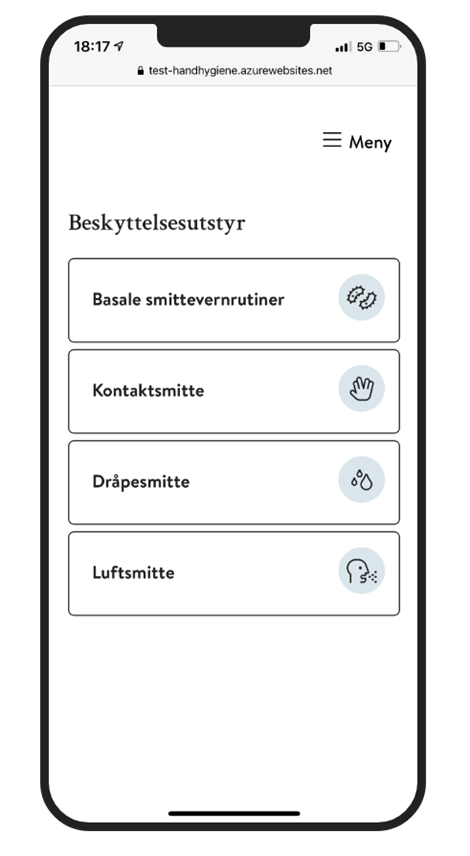 Valg av kategori
Før observasjonen starter må observatøren avgjøre om situasjonen skal observeres i henhold til basale smittevernrutiner (situasjon uten kjent eller mistenkt smitte), eller om det er en situasjon med kjent eller mistenkt smitte hvor ett av de tre isoleringsregimene er gjeldende.

For isoleringsregimene er det i NOST forhåndsdefinert hva som, i henhold til anbefalt praksis, er indikert beskyttelsesutstyr. Observatøren kan imidlertid enkelt overstyre det forhåndsdefinerte beskyttelsesutstyr ved å trekke fra og/eller legge til beskyttelsesutstyr som observatøren mener er indikert i den spesifikke situasjonen.
Modulen «Beskyttelsesutstyr» forts.
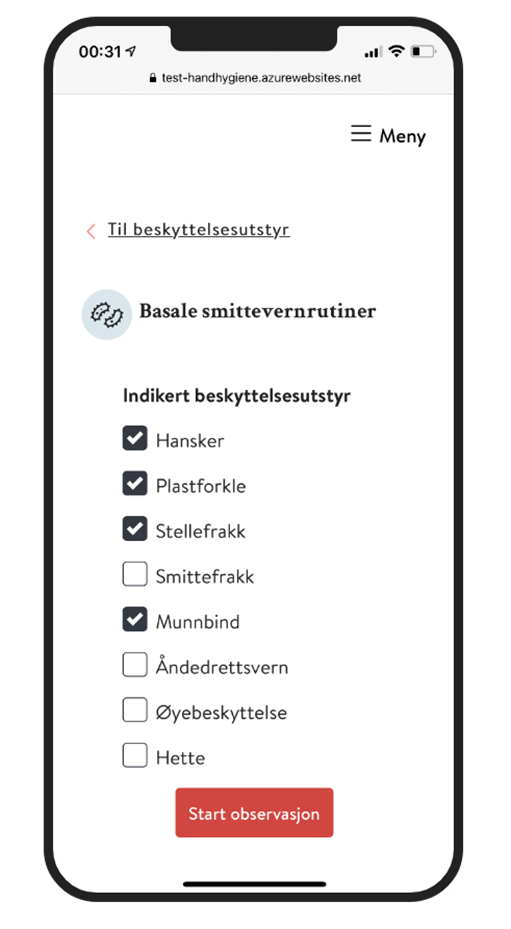 Basale smittevernrutiner
Dersom basale smittevernrutiner velges får man opp en liste over ulike typer personlig beskyttelsesutstyr. 
Velg hva som er indikert i den aktuelle situasjonen ved å sette en hake ved indikert utstyr. 
Start observasjonen.
Modulen «Beskyttelsesutstyr» forts.
Observasjon i henhold til et isoleringsregime
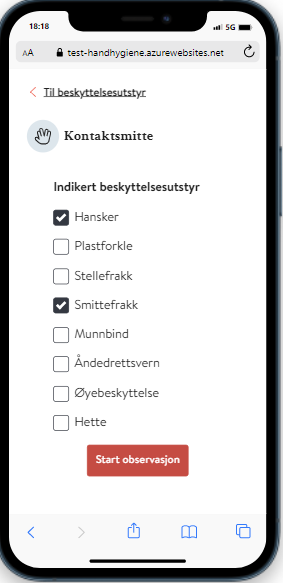 Dersom man velger å observere etter et isoleringsregime (kontakt-, dråpe-, eller luft-) vil det være forhåndsregistrerte valg i henhold til gjeldende anbefalinger for det aktuelle isoleringsregimet. Disse kan man enkelt endre ved å endre avkryssingen. 

Start observasjonen.
Modulen «Beskyttelsesutstyr» forts.
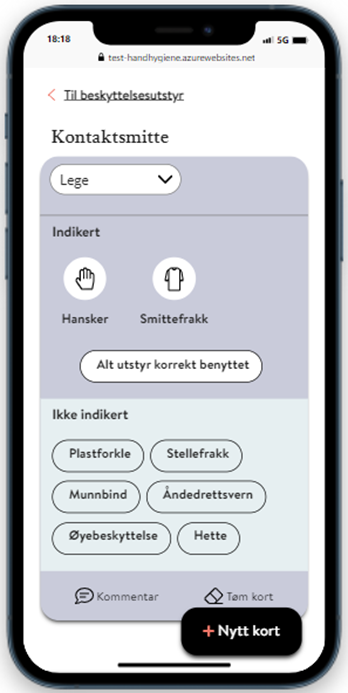 Indikert utstyr oppe, ikke indikert nede
Når man har valgt utstyr og trykker på «Start observasjon» får man opp observasjonskort.
Utstyr som er indikert er plassert i øverste boks, mens utstyr som ikke er indikert er plassert i nederste boks
Om observatøren endre mening om hva som er indikert kan man enkelt dra utstyrsgrupper fra den ene boksen til den andre.
Modulen «Beskyttelsesutstyr» forts.
Se at du registrerer på rett kort (profesjon).
Kryss av for utstyret helsepersonellet benytter. Når du krysser av for en type utstyr kommer det opp spørsmål om det er korrekt benyttet, spørsmålet må besvares før man kan krysse av for neste type utstyr.
Svarer du «Riktig bruk» og lagrer, merkes utstyret med en grønn hake som indikerer at det er benyttet og at det er benyttet på rett måte.  
Svarere du «Feil bruk» kommer det opp forhåndsdefinerte svaralternativer samt mulighet til fritekst i kommentarfelt. Når du lagrer merkes utstyret med en rød hake som indikerer at det er benyttet, men på feil måte.
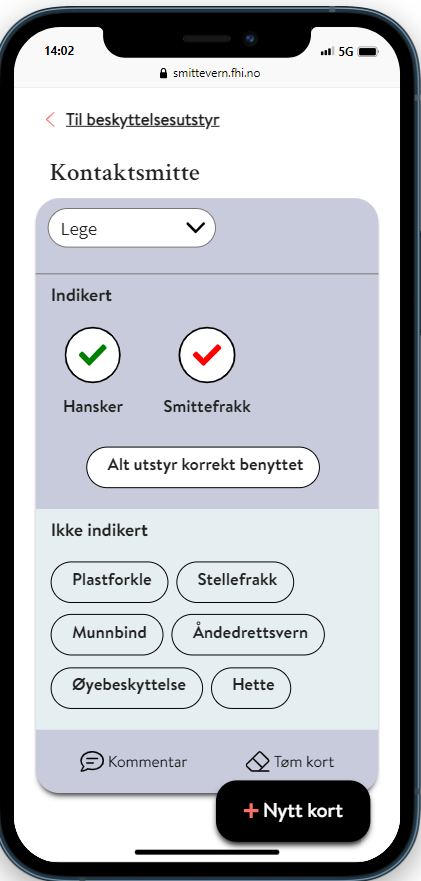 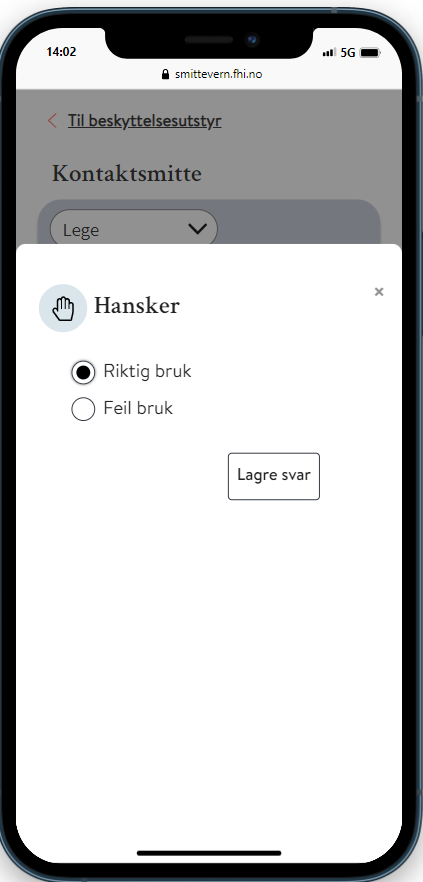 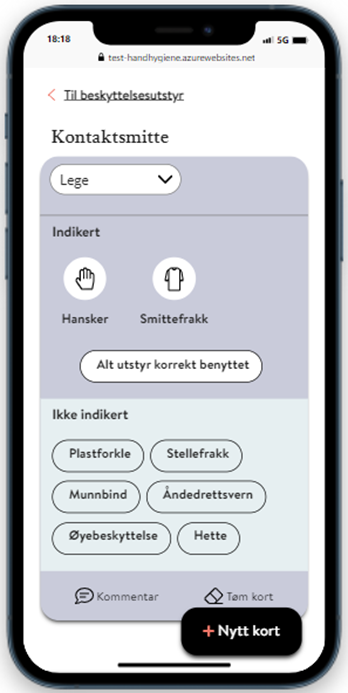 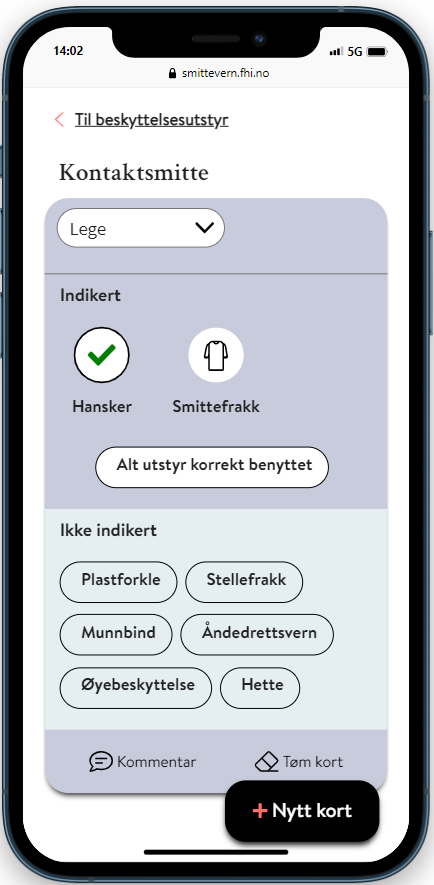 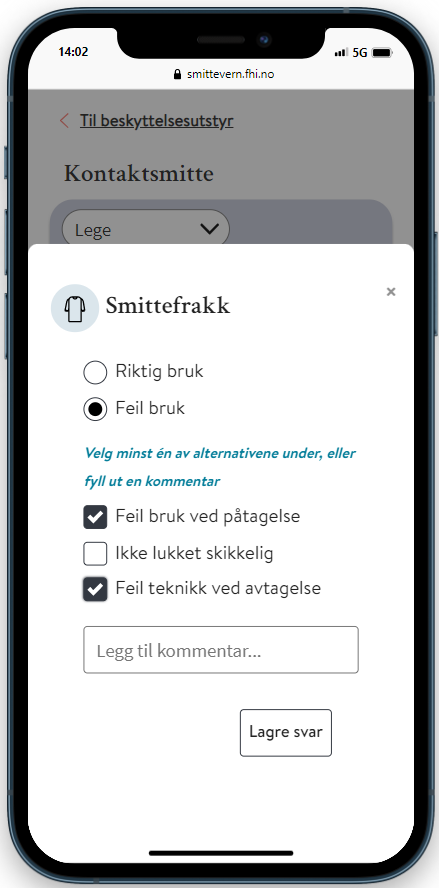 Modulen «Beskyttelsesutstyr» forts.
Snarvei når indikert utsyr er rett benyttet
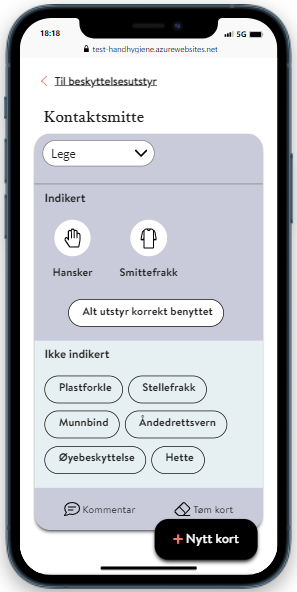 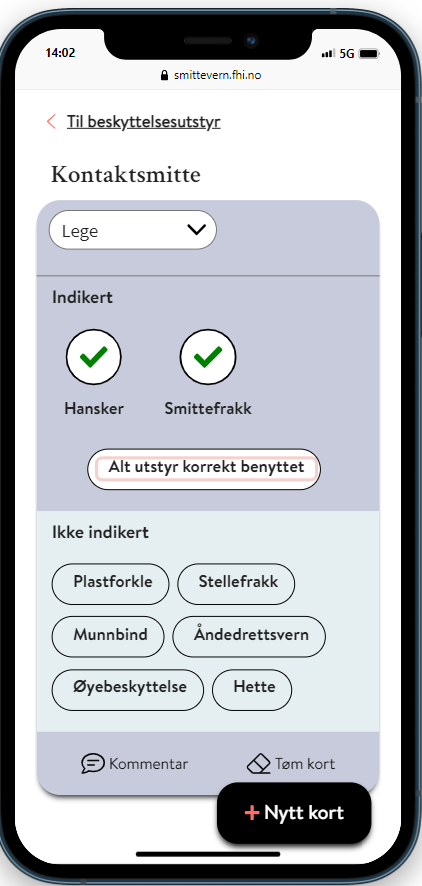 Dersom observasjonsobjektet benytter alt utstyr som er indikert, og benytter alt indikert utstyr korrekt, kan man krysse av for alt på en gang med knappen "Alt utstyr korrekt benyttet". 
Det kommer da en rød firkant rundt «Alt utstyr korrekt benyttet» og alt indikert utstyr får en grønn hake, uten at man får opp spørsmål for hver type utstyr om det er benyttet korrekt eller ikke.
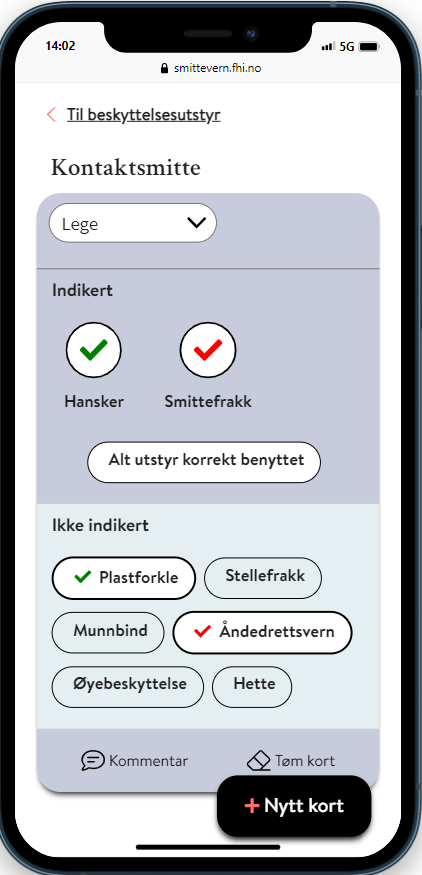 Hvordan observere forts.
Registrering av ikke indikert utstyr
Ikke indikert utstyr registreres på samme måte som indikert utstyr. 

Også her vil det være grønn hake når utstyret registreres som rett benyttet, og rød hake når utstyret ikke er korrekt benyttet. I datasettet vil skillet mellom indikert- og ikke indikert utstyr opprettholdes. Man beholder da oversikt over om man har brukt indikert utstyr, hva man har benyttet av ikke indikert utstyr, og om utstyret er rett benyttet – uavhengig av om det er indikert eller ikke.
(Trening med filmer)
4. Koordinators rolle
Koordinators rolle
Koordinator har det overordnede koordineringsansvaret for observasjon av smitteforebyggende tiltak ved egen enhet.
Koordinator utpekes av enhetens ledelse.
Det kan være flere koordinatorer ved en enhet.
Koordinators oppgaver i NOST
Opprette institusjonsstrukturen (eks. klinikker og avdelinger).
Opprette brukere for observatører. 
Tilse at observatørene har tilstrekkelig opplæring.
Tilse at observatører som genererer data som sendes den nasjonale databanken (fra oktober 2022) har sertifisert opplæring som observatører.
Beslutte hvilke data som skal videresendes den nasjonale databanken.
Oppstart – velg institusjon
https://admin-nost.fhi.no/
En person kan være lagt inn som koordinator for flere institusjoner.
Man kan bytte institusjon (enhet) ved å trykk på den svarte knappen nede til høyre i bildet. Man får da opp en ny ramme med rullgardin hvor enheter man er registrert som koordinator for kommer opp. 
Når man bytter enhet lastes siden på nytt, og alle handlinger vil nå utføres mot valgt institusjon
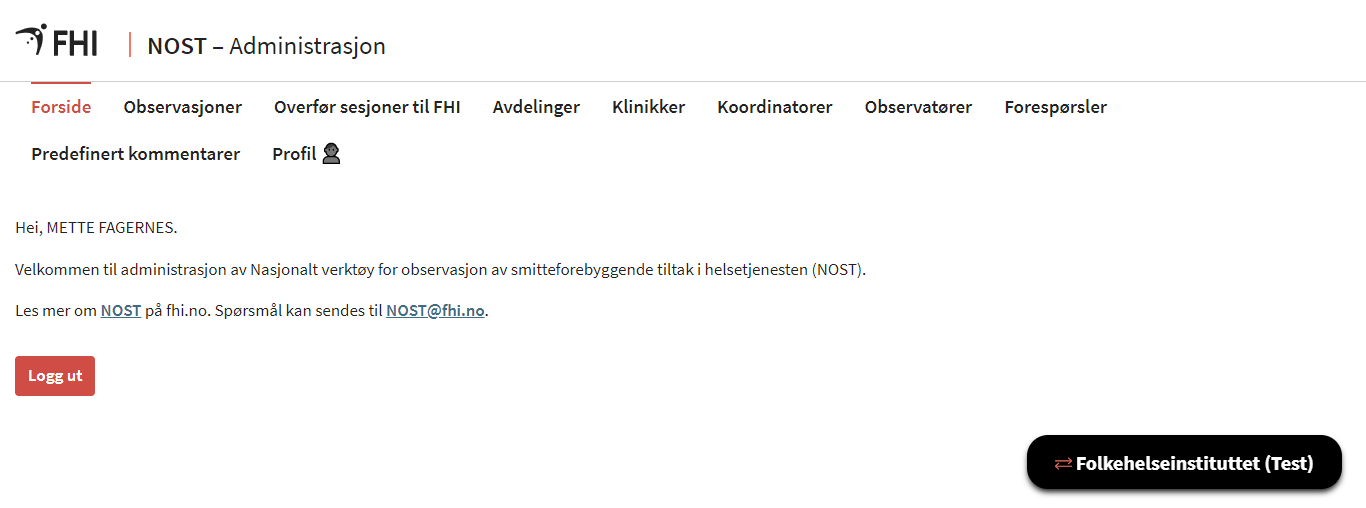 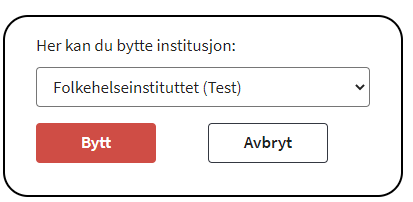 Opprette struktur
Det er koordinators oppgave å opprette strukturen for enheten.
For å kunne starte observasjon fra observasjonsgrensesnittet må det være lagt inn minst en avdeling fra admin. grensesnittet
Avdelingsnavnet er fritt, men det må krysse av for en standardisert avdelingstype (brukes til sammenligning på tvers av institusjoner). 
Avdelinger kan samles som større enheter som «klinikker». Her legges også inn valgfritt navn i strukturen. 
Avdelinger og klinikker kan enkelt opprettes og redigeres. De kan ikke slettes (må gjøres av FHI admin).
Legg til avdelinger
Klikk på «Avdelinger» i menylinjen øverst på siden.
Fyll ut informasjon om avdelingen som skal opprettes:
Avdelingstype
Navn
Roller 

NB!! – bør være minst 5 av samme profesjon ved en enhet for at profesjonen skal registreres, om ikke benyttes «Annet». Dette for å sikre anonymitet.

Klikk på Opprett avdeling
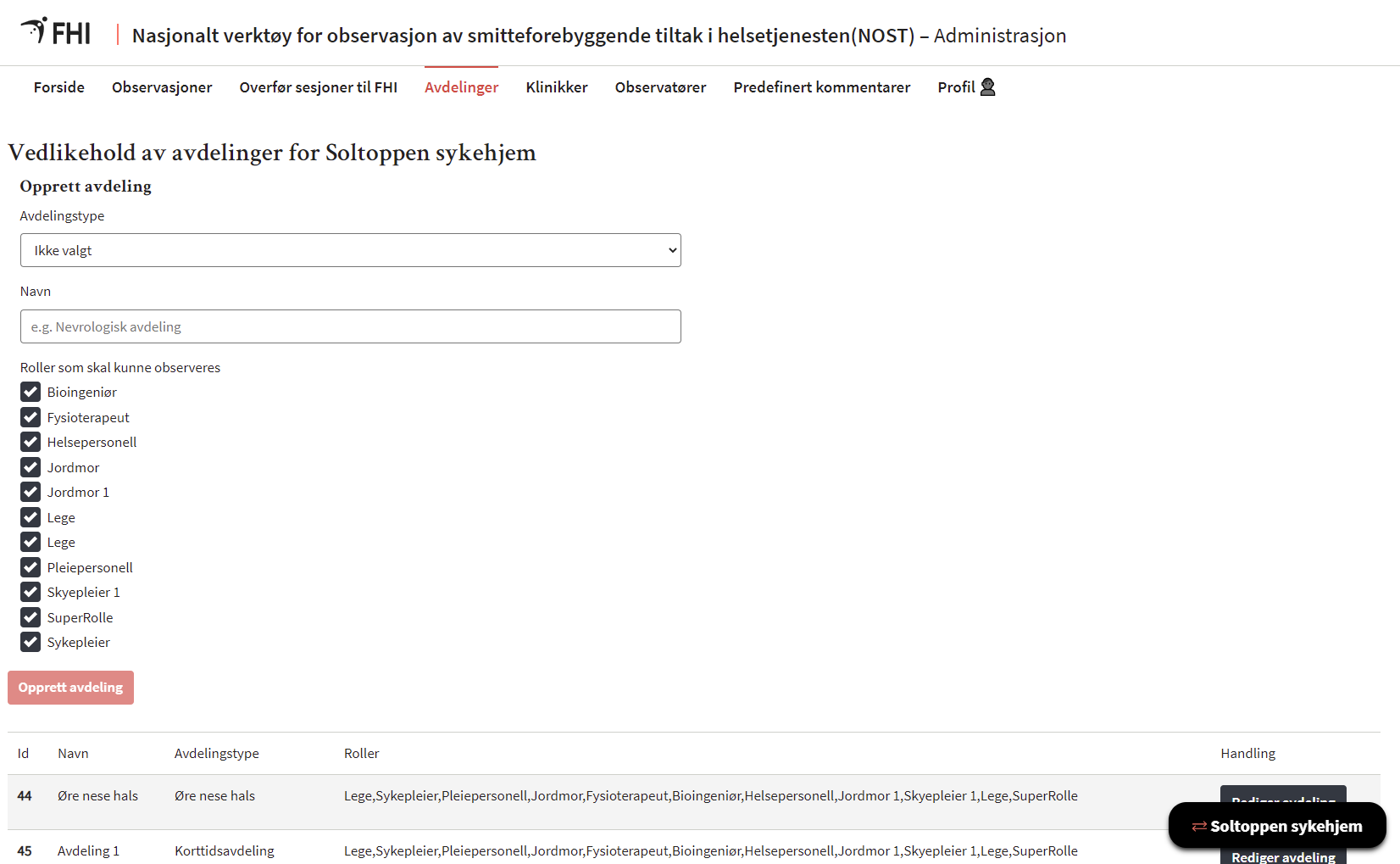 Redigere avdelinger
Det er mulig å redigere en avdeling ved å gå på «Avdelinger» i menylinjen.
Man kan endre avdelingstype, avdelingens navn og roller som kan observeres. 
Endringene gjøres ved å gå inn på «Rediger avdeling» til høyre for aktuell avdeling i listen.
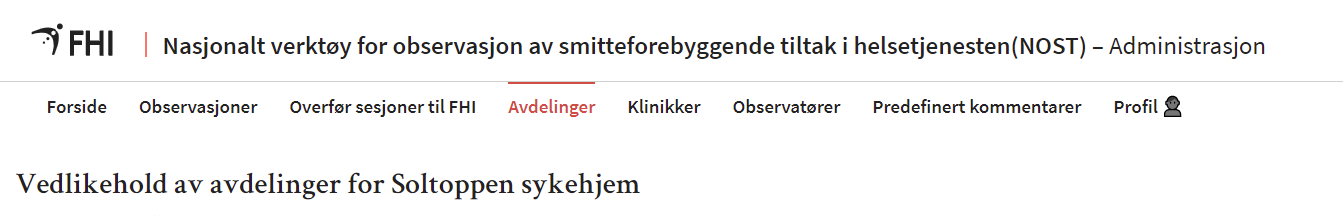 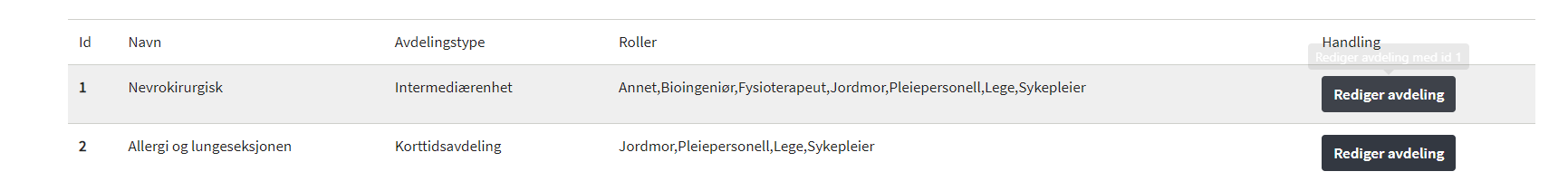 Redigere avdelinger forts.
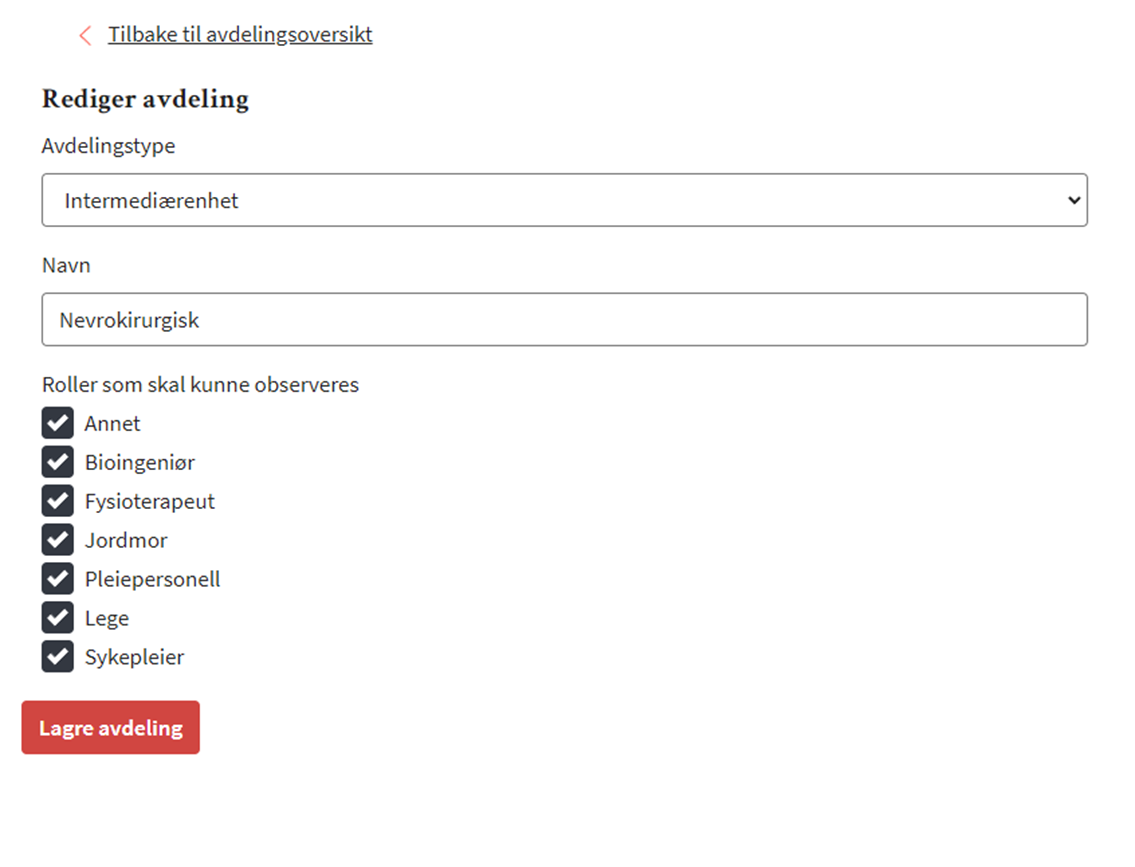 Utfør ønskede endringer på:
Avdelingstype
Navn
Roller
Klikk på «Lagre avdeling»
Opprette klinikker
Det kan være ønskelig å organisere avdelinger/enheter i klinikker slik at man kan generere rapporter både på klinikknivå og avdelingsnivå. Klinikker opprettes ved å gå inn på «Klinikker» i toppmenyen.
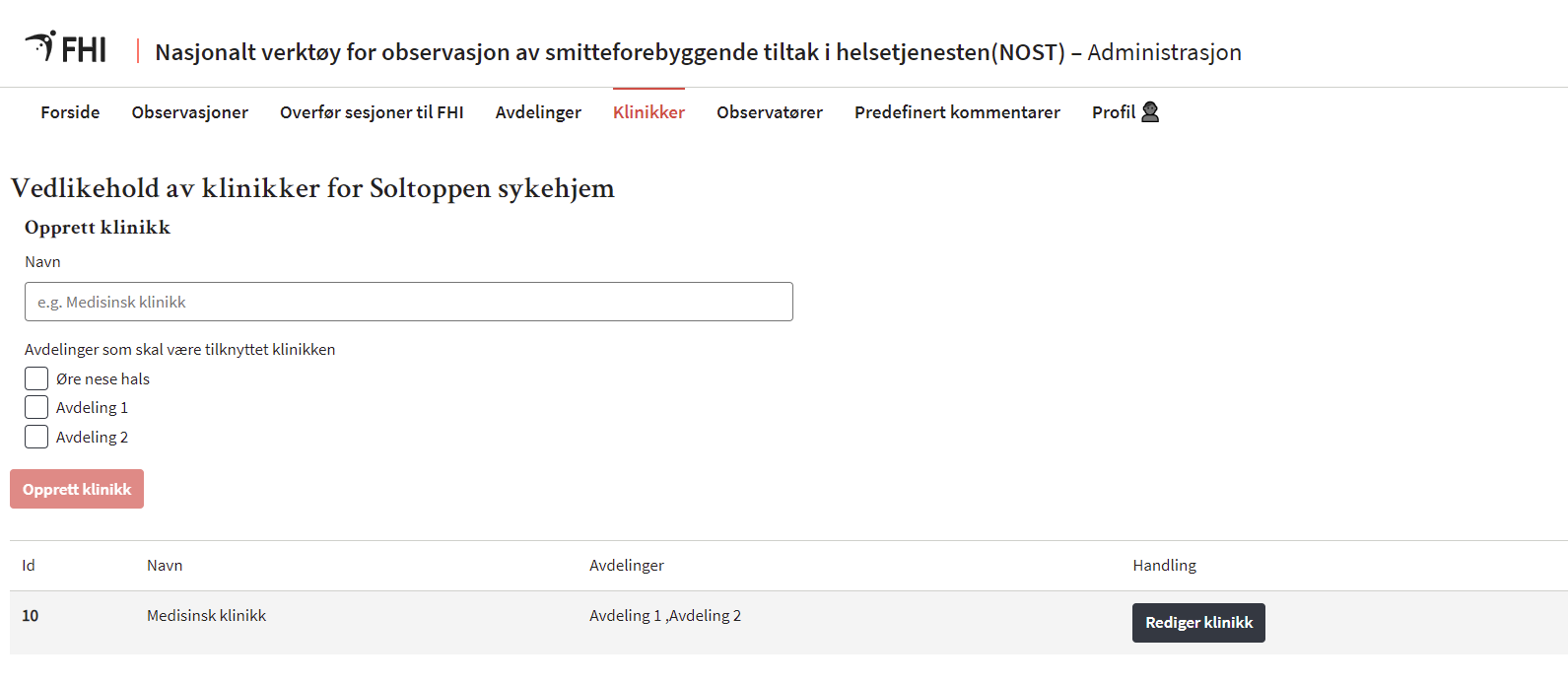 Fyll inn informasjon om klinikken:
Navn
Avdelinger som skal være tilknyttet klinikken
Klikk på «Opprett klinikk»
Klinikken legger seg i listen over klinikker
Redigere klinikker
Klinikker redigeres ved å gå inn på «Klinikker» i toppmenyen. Klikk på «Rediger klinikk» på klinikken du ønsker å redigere.
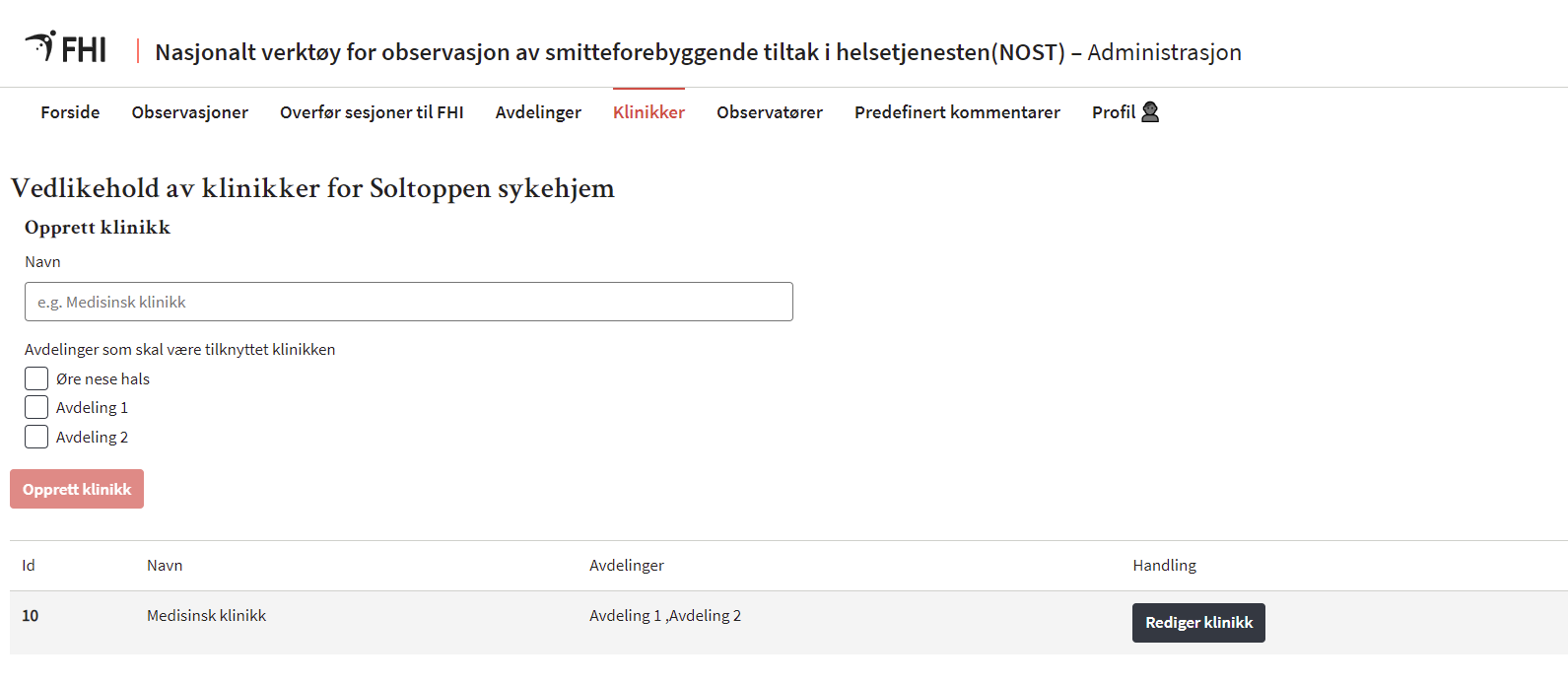 Redigere klinikker forts.
Utfør ønskede endringer 
Klinikk navn
Avdelinger som skal ligge under klinikken
Velg «Lagre klinikk»
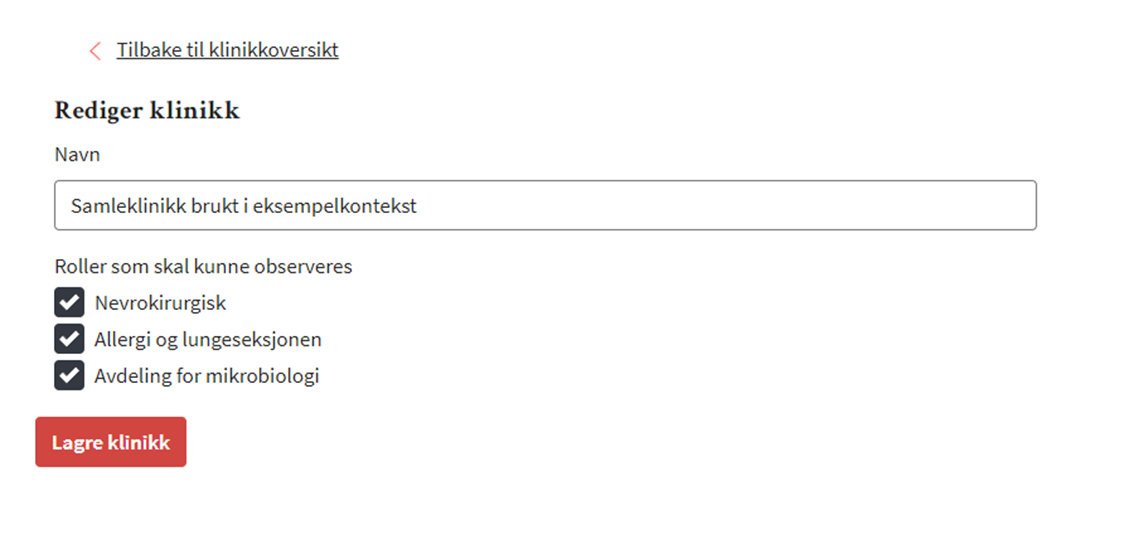 Avdelinger som skal kunne observeres
Administrere observatører
Koordinatoren oppretter brukere for de som skal kunne observere ved enheten.
Koordinatoren kan opprette, redigere, inaktivere og slette observatører. 
En observatør kan kun slettes hvis det ikke allerede er registrert sesjoner/observasjoner på observatøren. Hvis det er registrert observasjoner kan observatøren deaktiveres slik at observatøren ikke lenger kan logge inn på  løsningen. 
For å kunne opprette observatør må man ha navn og fødselsdato tilgjengelig. Identiteten bekreftes med HPR nummer som man finner via lenker i NOST. Dersom observatøren ikke er registrert helsepersonell kan man opprette bruker ved hjelp av pseudonym istedenfor HPR- nummer. 
Brukeren finner sitt pseudonym på forsiden ved innlogging på observasjonsgrensesnittet, og må gi dette til koordinator som benytter det ved opprettelse av bruker.
Opprette observatør
Velg «Observatører» på linjemenyen
Velg «Opprett observatør»
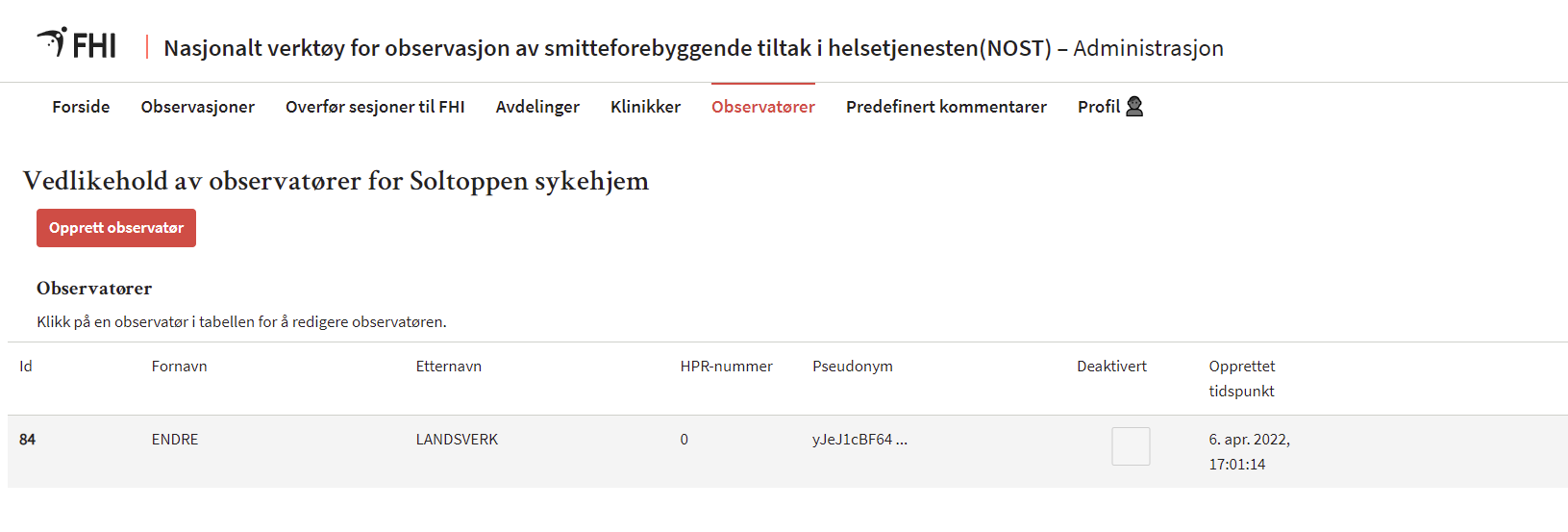 Opprette observatør forts.
Fyll inn for- og etternavn på ny observatør
Følg lenken «Sjekk/søk etter HPR-nummer»
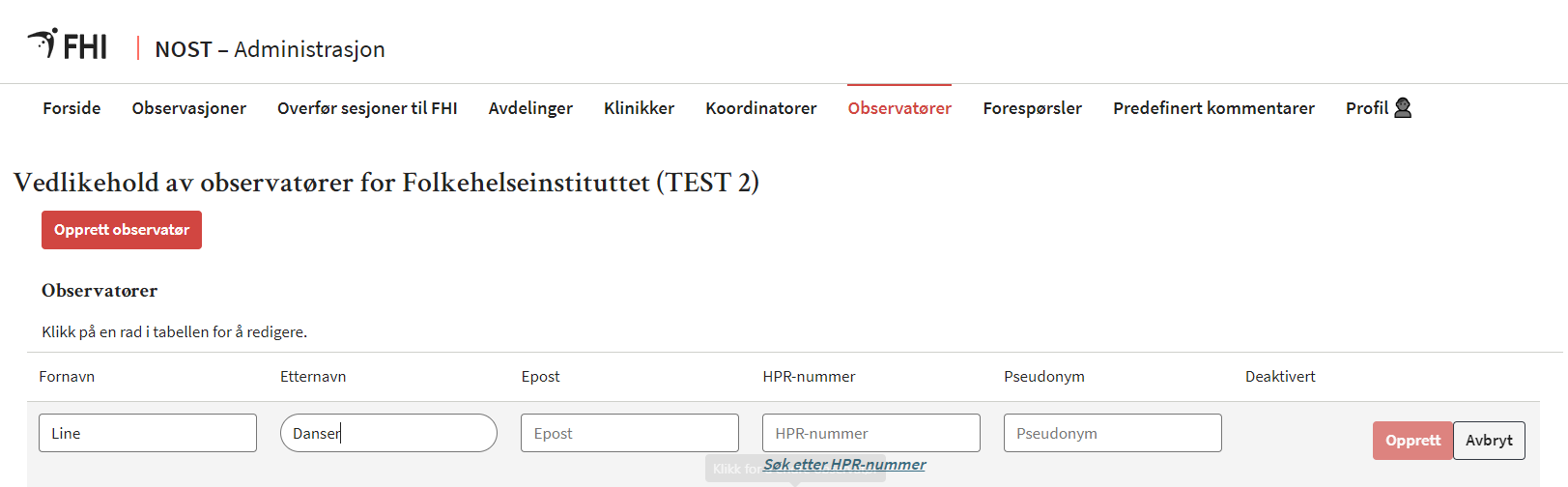 Opprette observatør forts.
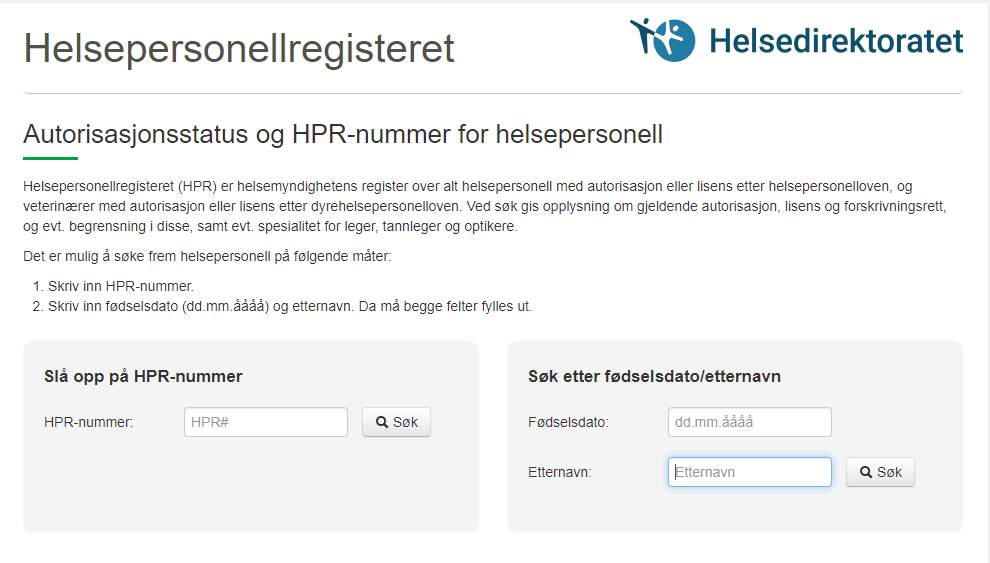 Legg inn fødselsdato og etternavn på ny observatør i søk skjemaet i Helsepersonellregisteret.
Opprette observatør forts.
Kopier HPR-nummeret fra Helsepersonellregisteret over i NOST.
Trykk på «Opprett observatør», den nye observatøren legger seg da nederst i listen over observatører.
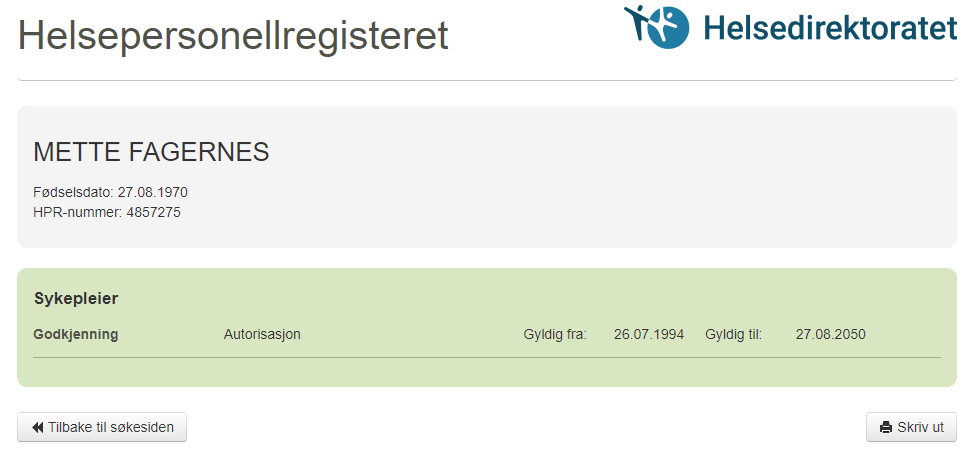 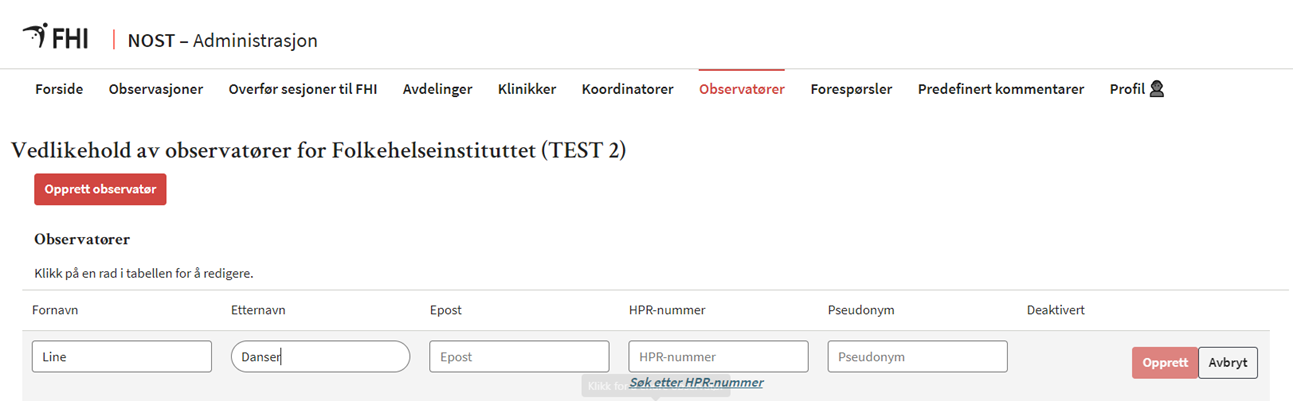 Redigering av observatør
Velg «Observatører» på linjemenyen.
Klikk på linjen med observatøren du ønsker å endre informasjon om.
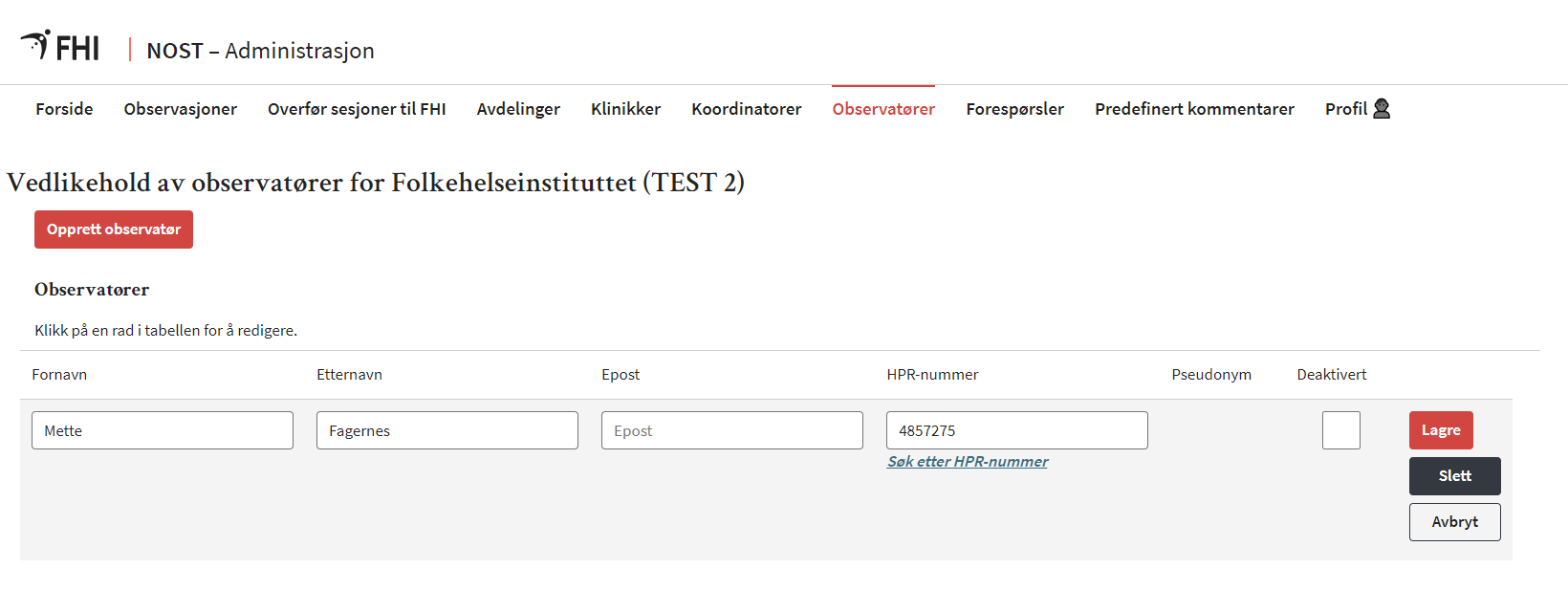 Redigering av observatør forts.
Endre etter ønske: 
Fornavn
Etternavn
HPR-nummer
Pseudonym
Deaktivere observatør
Slette observatør (trykk på «Slett», bare mulig om observatøren enda ikke har sendt inn data)
Klikk på «Lagre»
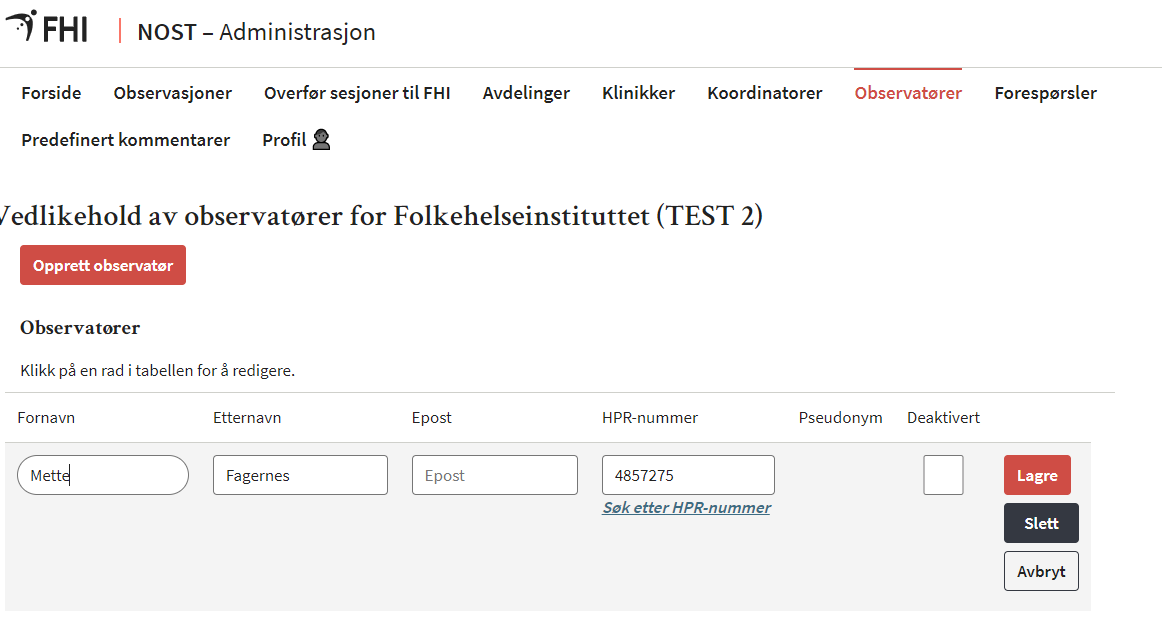 Visning av observasjoner
Velg «Observasjoner» på linjemenyen.
Ønsker du å se alle sesjoner – velg «Vis liste», da kommer oversikt over institusjonene du har koordinatorrolle for opp, med rullegardinmeny hvor man kan gå inn å se alle registrerte sesjoner. 
Ønsker du å snevre inn søkeresultatet kan dette gjøres ved å begrense sesjonstype, institusjoner eller tidsperiode.
Når eventuelle begrensninger er fylt inn, velg «Vis liste».
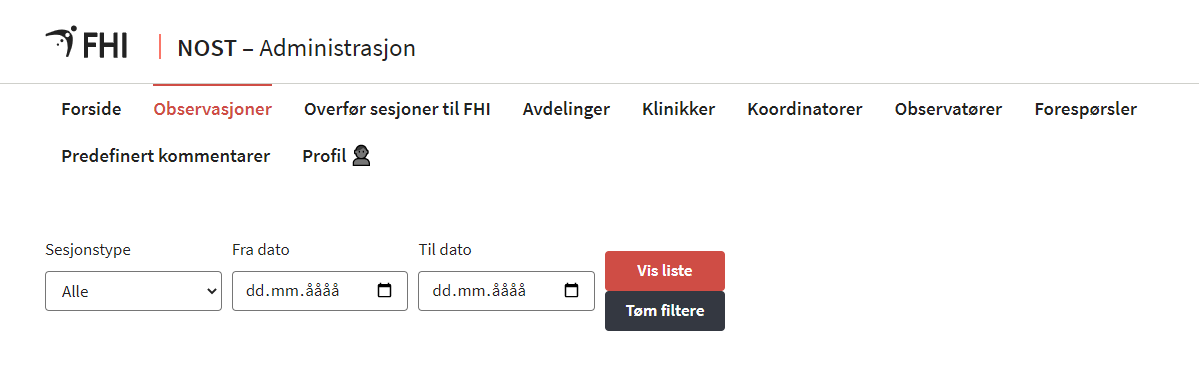 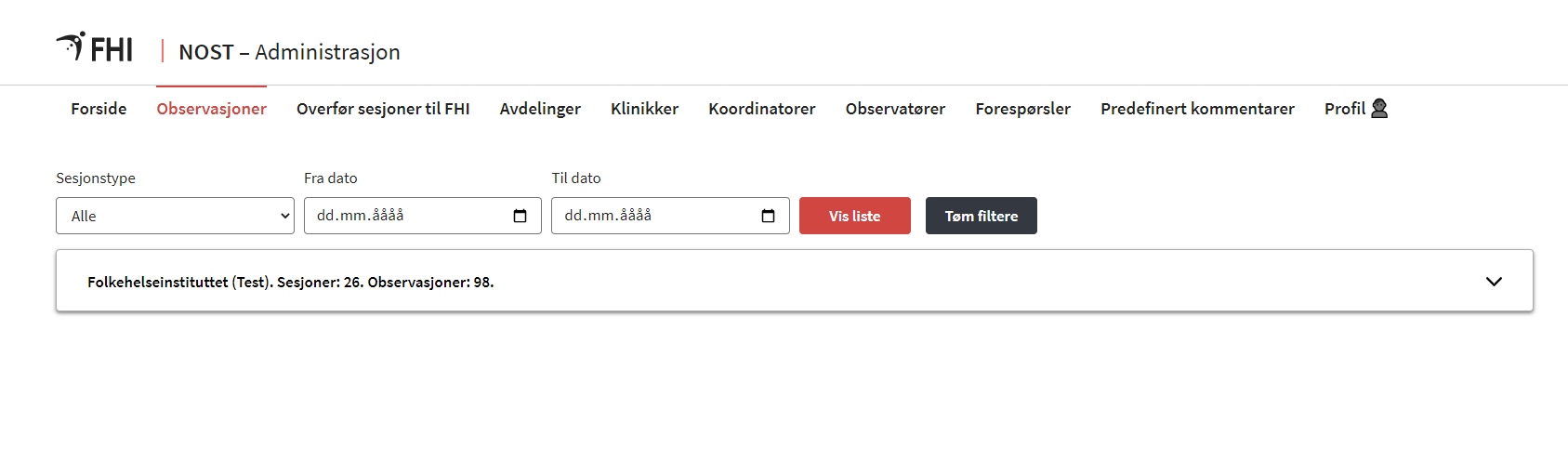 Ved å trykke på rullgardinen til høyre for institusjonen får man opp alle avdelinger hvor det er registrert observasjon. 

Ved å gå inn på rullgardinen til høyre for den enkelte avdeling får man opp alle sesjoner registrert ved den enkelte avdeling.
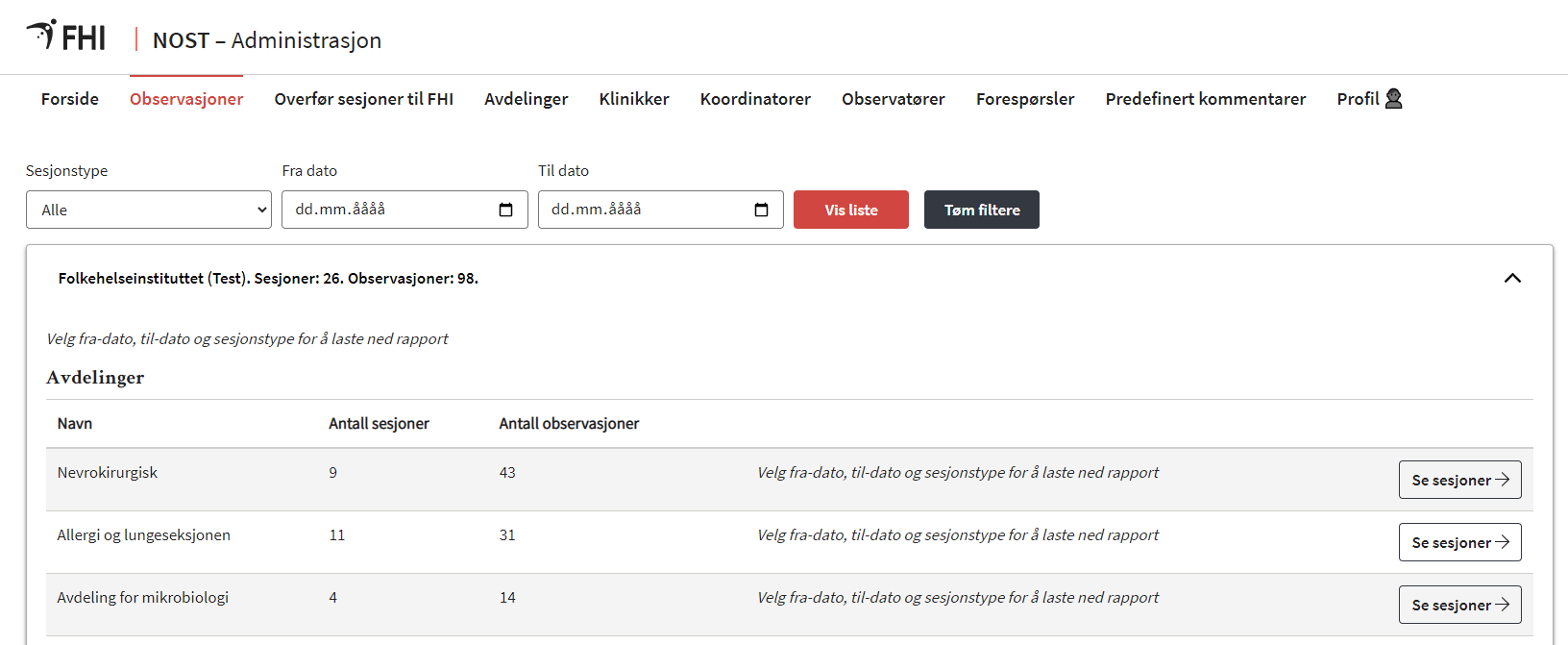 Visning av observasjoner forts.
Når man har valgt «Vis sesjoner» kommer du til en side med sesjoner for avdelingen.
Når man åpner en sesjon får man oversikt over alle registrerte observasjoner i sesjonen.
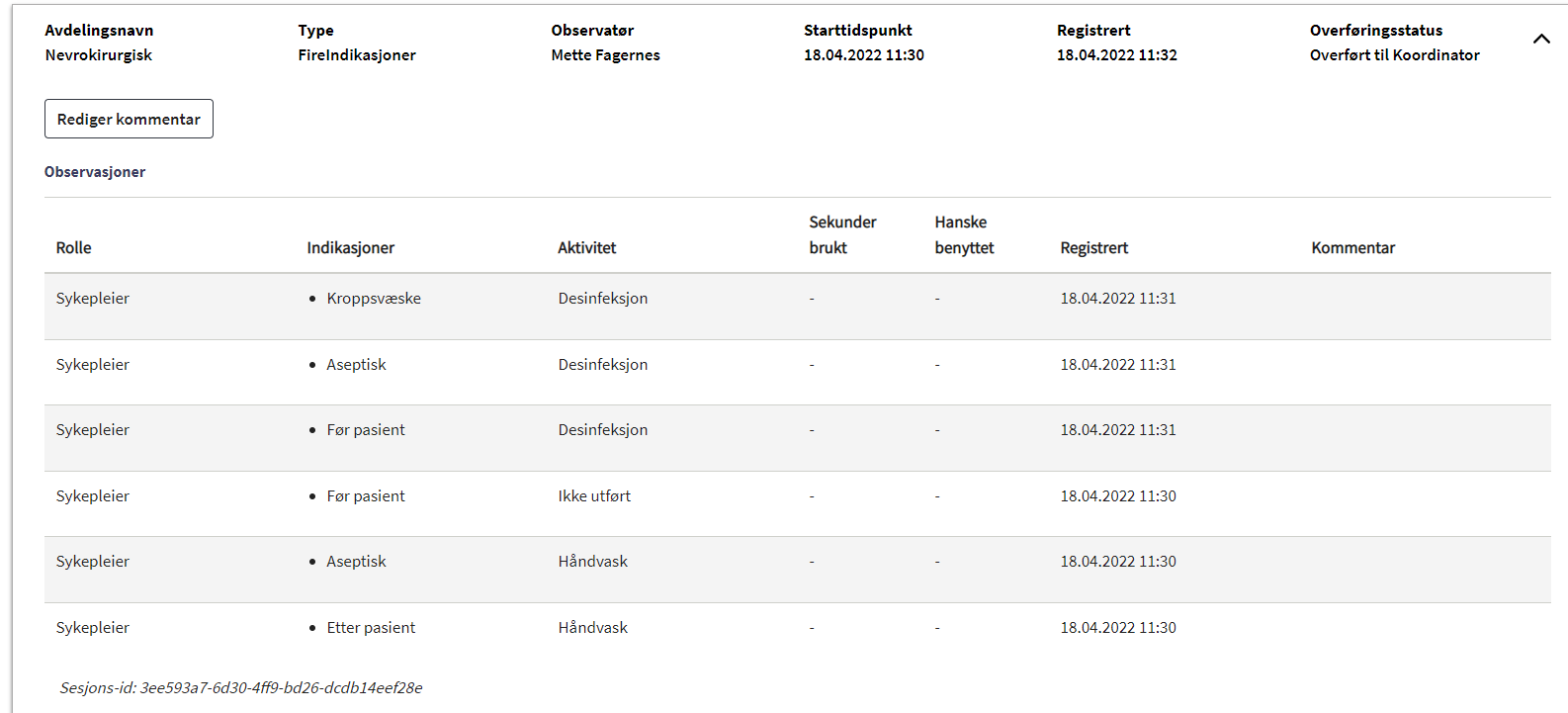 Hente ut rapport som PDF /Excel
Man kan enkelt hente ut ferdige rapporter i PDF eller laste ned rådataene til Excel.
For PDF fungerer løsningen så langt kun for data observert i modulen 4. indikasjoner.  
Velg «Observasjoner» fra toppmenyen.
Følgende valg må gjører før søket iverksettes: 
Type sesjon (må være Fire indikasjoner om man ønsker PDF rapport)
Fra dato
Til dato
Klikk på «Vis liste».
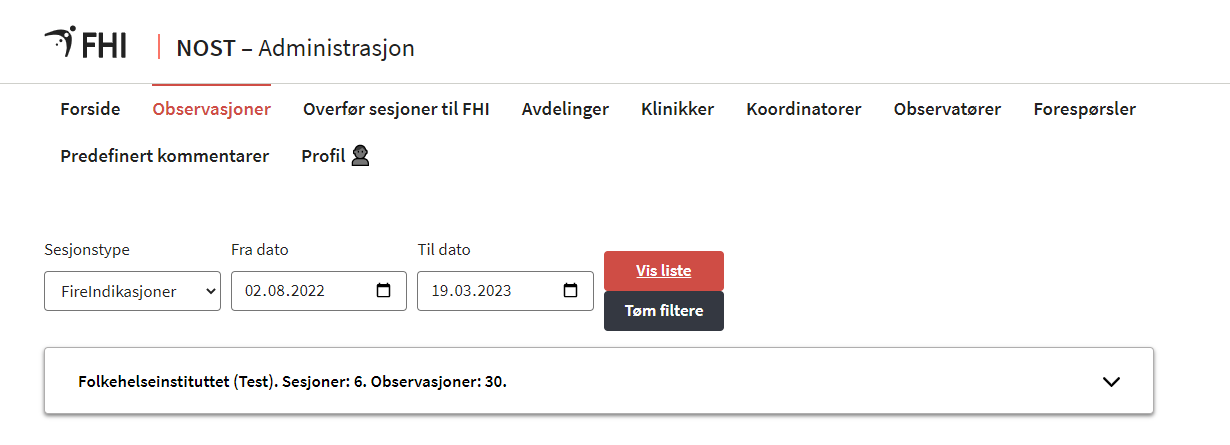 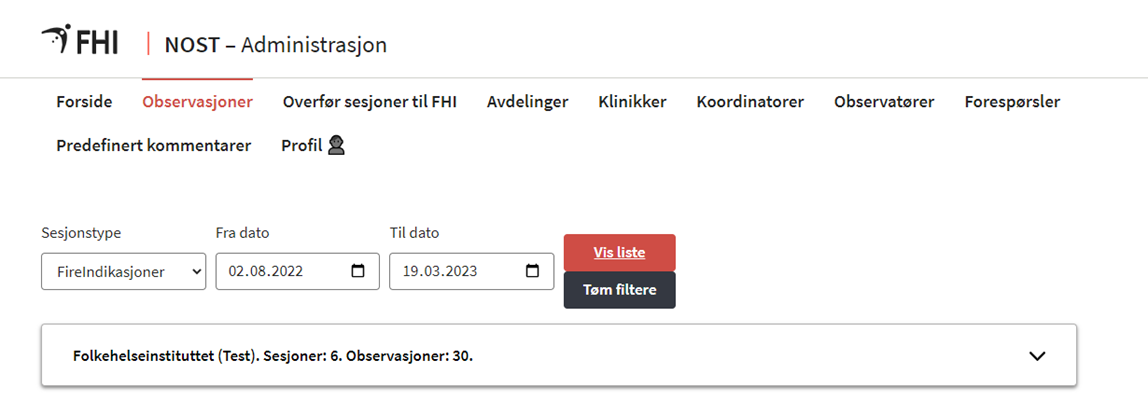 Trykk på rullgardinen til høyre for institusjonen for å få opp avdelingene

Listen viser avdelinger det er utført den etterspurte observasjonstypen på i det gitte tidsrommet, med mulighet for å laste ned PDF rapporter eller Excelfiler for den enkelte avdeling for den gitte periode. 

Det er også mulig å laste ned Excel fil med data for hele institusjonen for den definerte perioden.
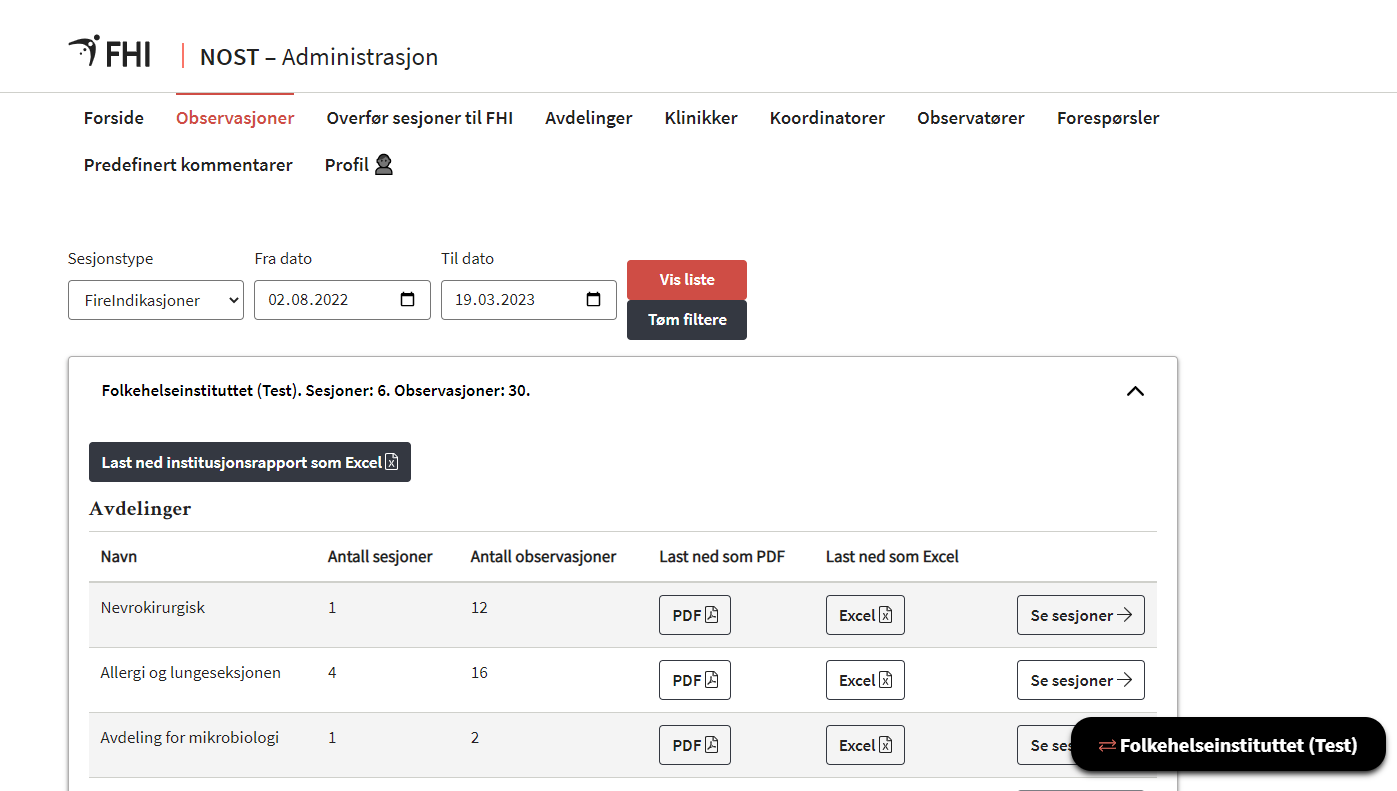 PDF rapport
NB - Rapportstrukturen skal revideres
PDF  - rapporten inneholder: 
Avdelingsrapport
Institusjonsrapport
Sammenlignbare enheter 
Klinikk rapport
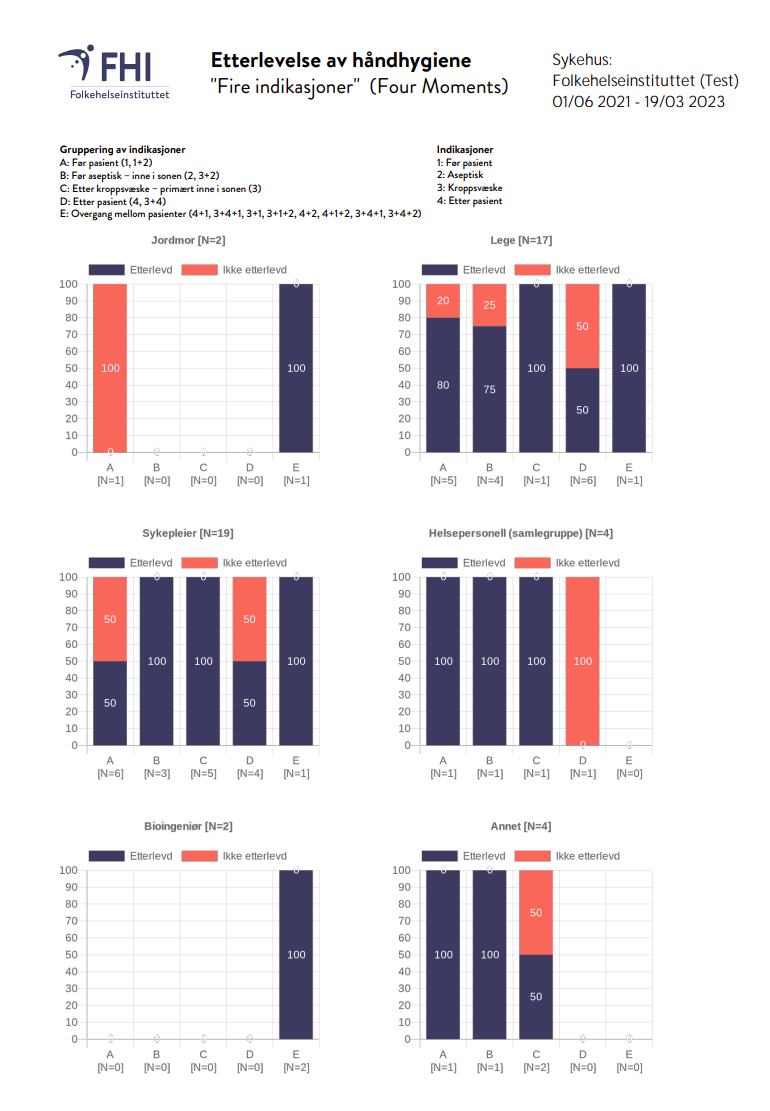 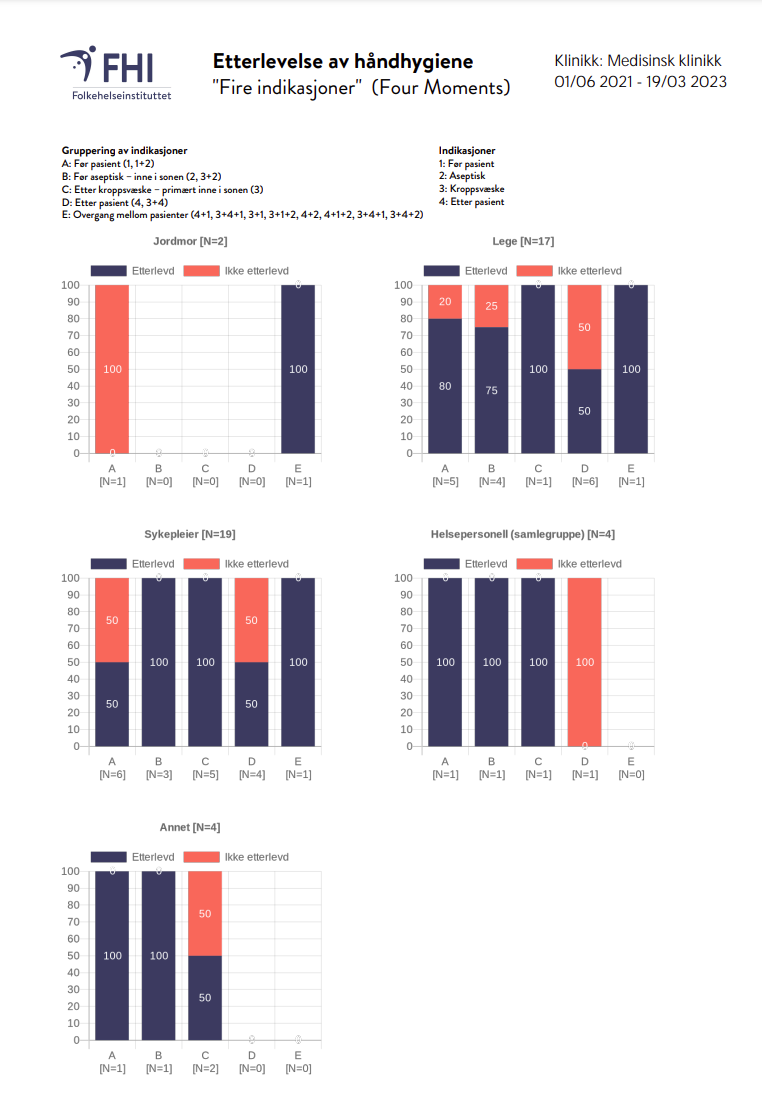 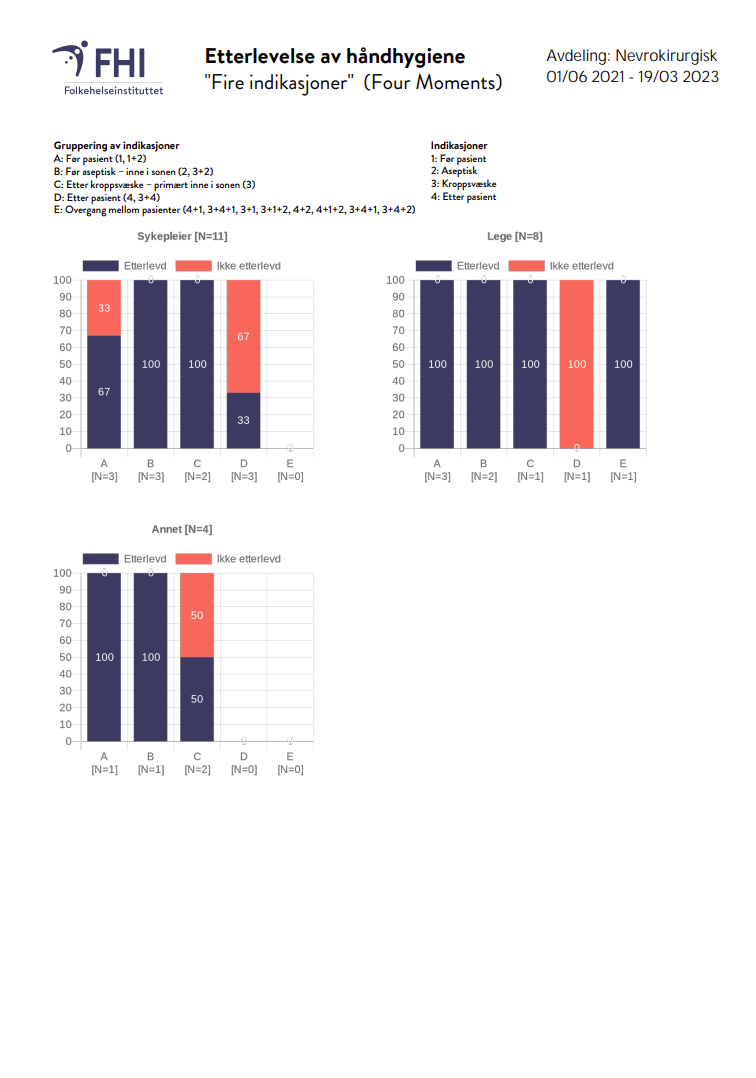 Overfør sesjoner til FHI
Koordinator beslutter hvilke sesjoner som skal overføres FHI og det nasjonale datasettet.
Når man åpner «Overfør sesjoner til FHI» kommer det en liste med alle sesjoner som ikke er overført FHI. Under listen følger det en ny liste med sesjoner som allerede er overført FHI.
Listen kan begrenses ved å søke på observatør og/eller sesjonstype. 
Sesjonene overføres enkeltvis ved å trykke på «Overfør til FHI».
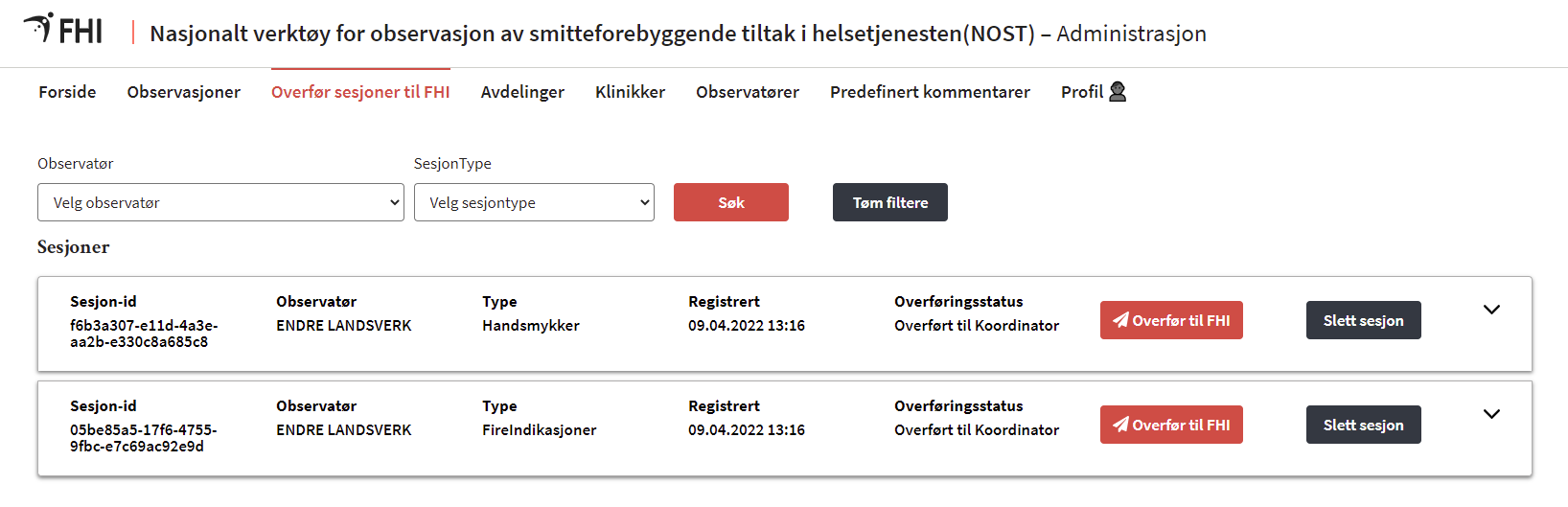 Overfør sesjoner til FHI forts.
Sesjonen blir markert som «Overført til FHI» i systemet, i listen over «Overførte sesjoner».
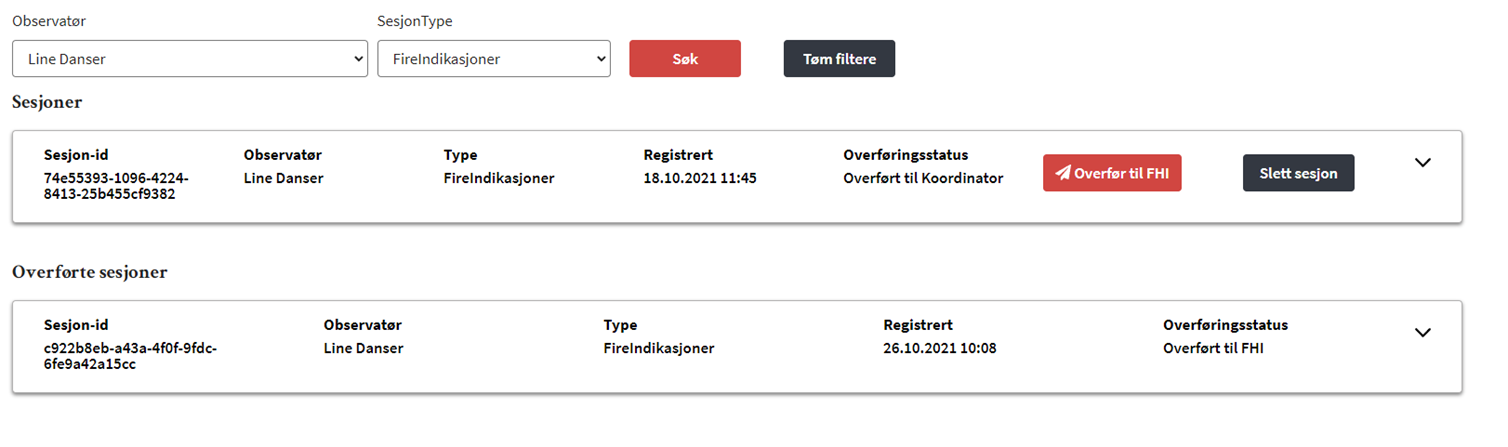 Slette sesjoner
Koordinator kan redigere data og slette sesjoner frem til en sesjon er sendt FHI. Koordinatoren kan ikke rediger i en sesjon som er overført til FHI. 
For å slette sesjoner må koordinator gå inn på «Overfør sesjoner til FHI» og velge «Slett sesjon».
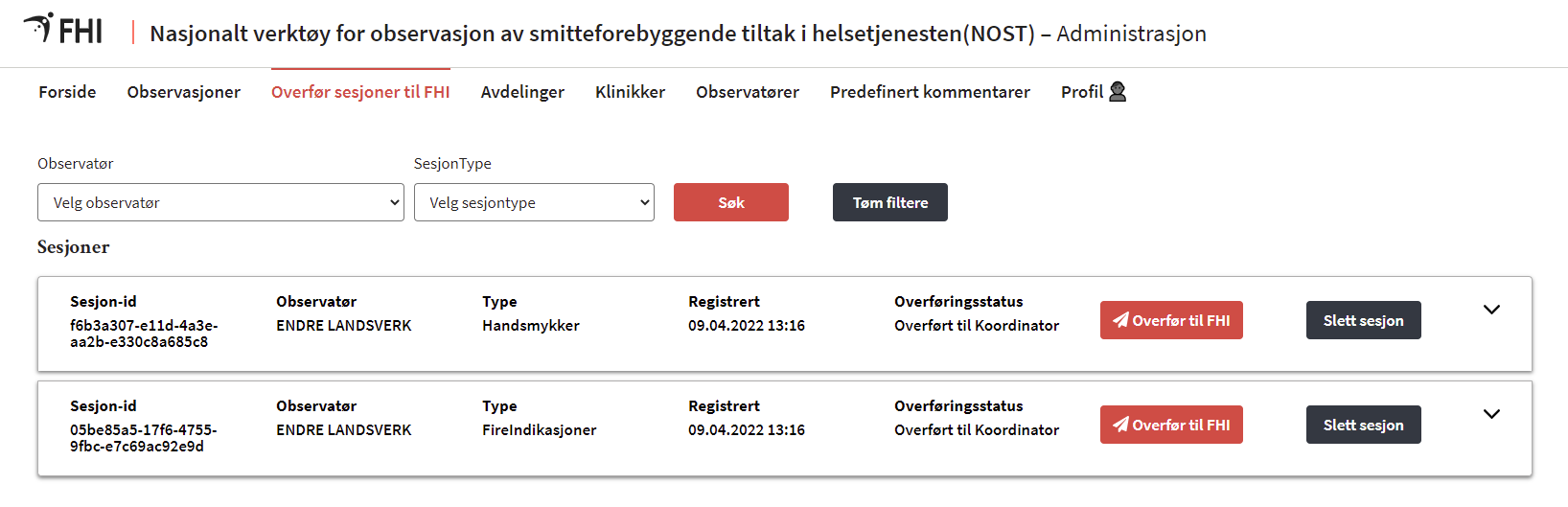 Redigere observasjoner
Koordinator kan redigere frem til sesjonen er sendt FHI. 
Koordinator kan gå inn to steder i toppmenyen for å redigere, via «Observasjoner» eller via «Overfør seksjoner til FHI».
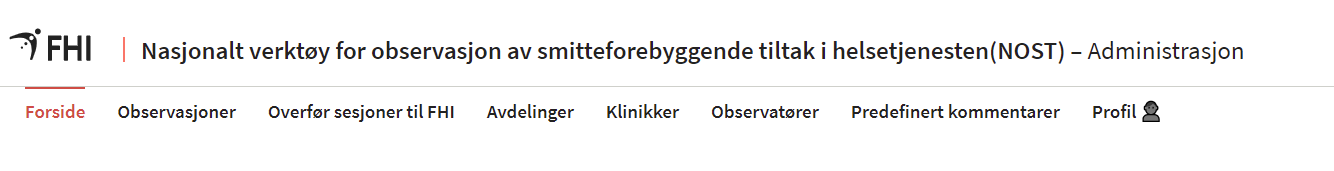 Redigere observasjoner forts.
Velg en aktuell sesjon fra listen, enten ved å gå inn via «Observasjoner» eller «Overfør sesjoner til FHI» i toppmenyen.  Overføringsstatus må være «Overført til koordinator» (kan ikke være «Overført FHI).
Åpne sesjonen med rullgardin til høyre for sesjonen.
Man kan redigere dato/tidspunkt og legge inn en kommentar til sesjonen.

Og man kan redigere den enkelte observasjon ved å klikke på linjen.
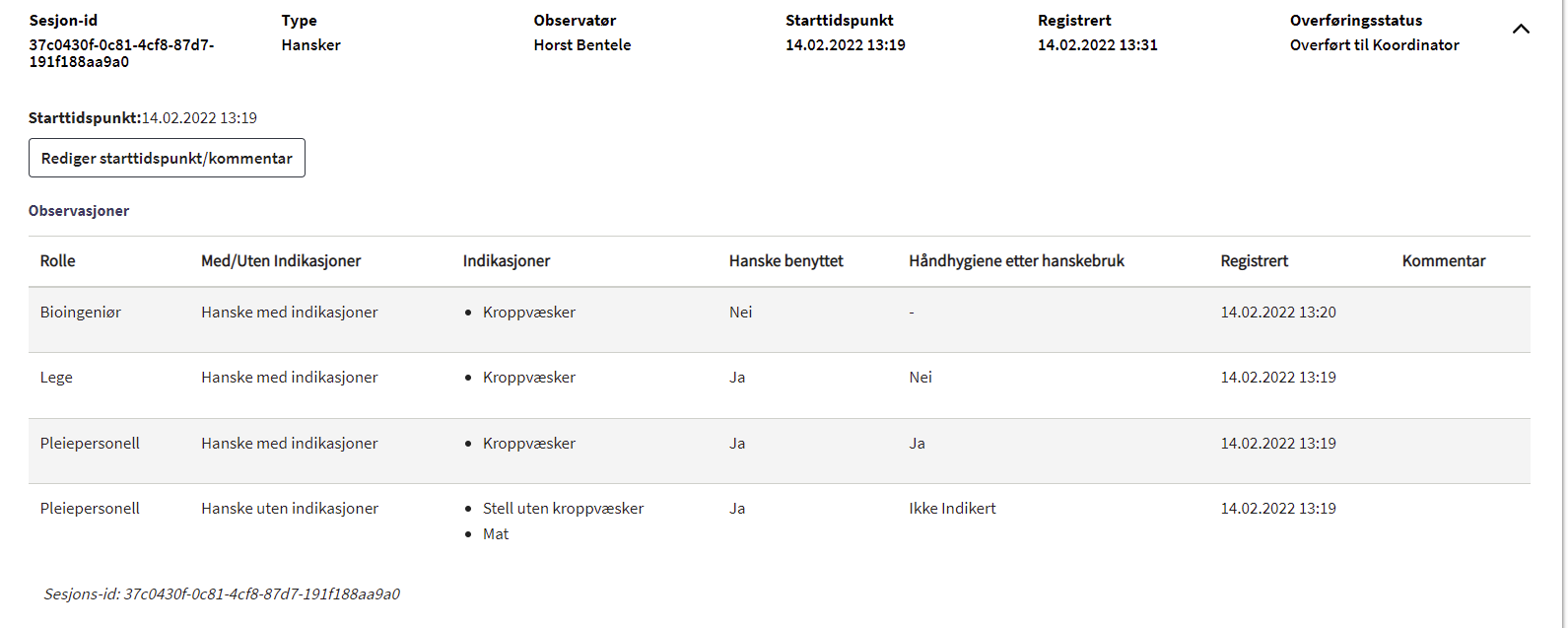 Redigere observasjoner forts.
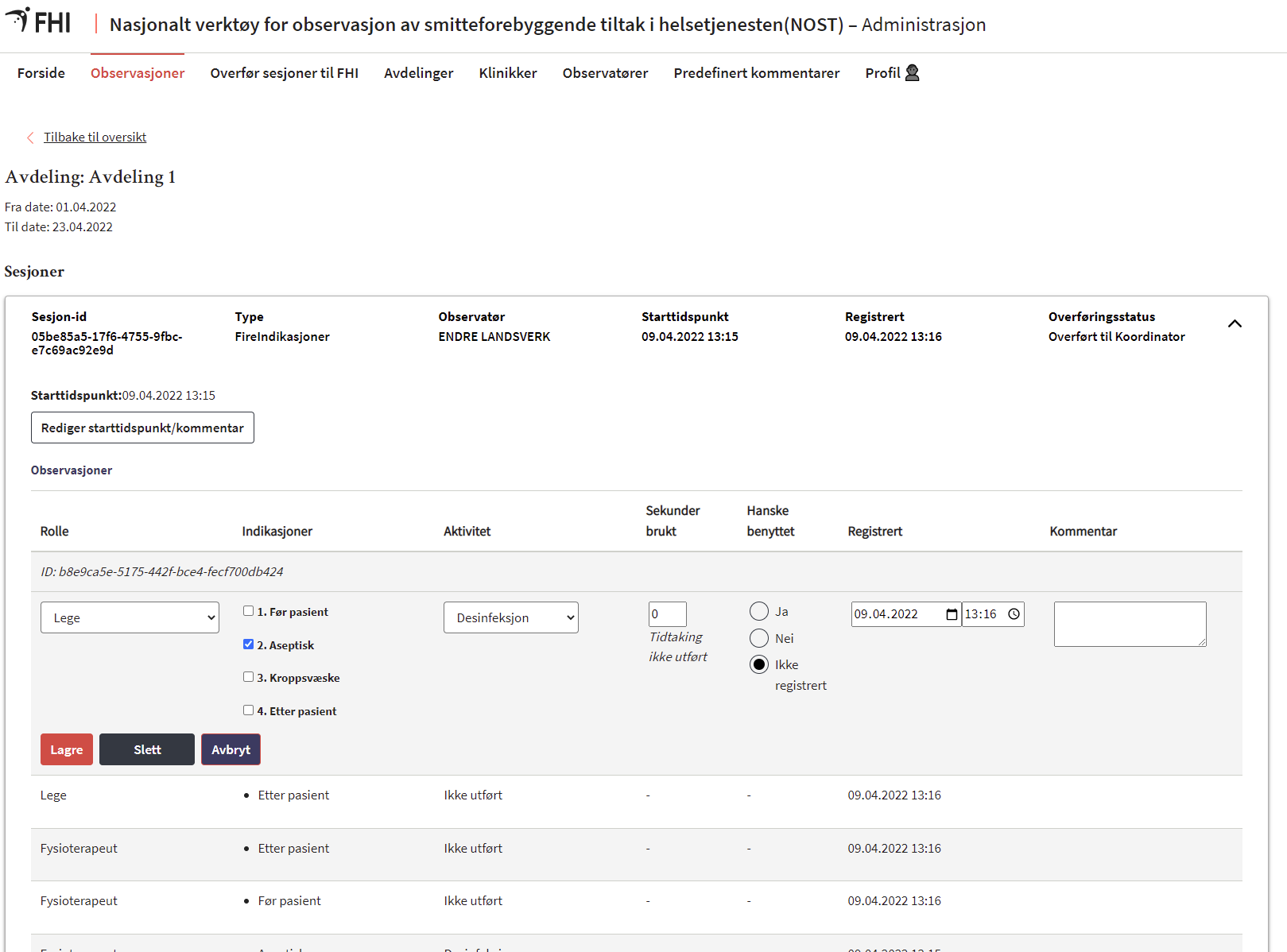 Endre tidspunkt/legge inn kommentar. 

Trykk på «Lagre endring» for å beholde endringene. 




Man kan endre eller slette enkelt-observasjoner ved å trykke på linjen hvor observasjonen er registrert. 

Trykk på lagre for å beholde endringene.
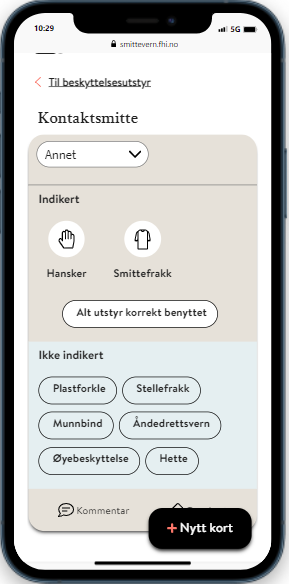 Predefinert kommentarer
Fra observasjonssiden
Når man observerer bruk av personlig beskyttelsesutstyr ligger det en mulighet til å legge inn kommentar nederst til venstre på skjermen.

Trykker man på «Kommentar» kommer det opp en ny boks hvor man kan velge å trykke på en av de predefinere kommentarene, eller  skrive fritekst i feltet «Skriv notat».
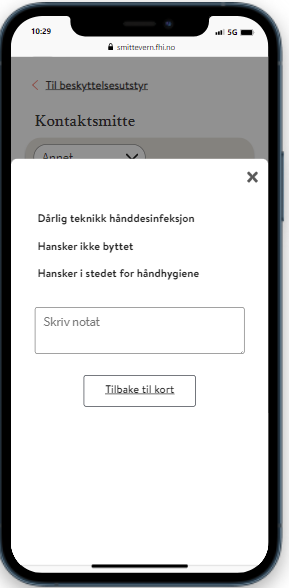 Predefinerte kommentarer
Dagens løsning støtter kun predefinerte kommentarer for modulen Beskyttelsesutstyr.
Koordinator kan legge til predefinerte kommenater som kan velges når man ønsker å legge til en kommentar under observasjon av bruk av beskyttelsesutstyr. Predefinerte kommentarer kan i ettertid endres, men ikke slettes. 
Når kommentaren er lagt til og man velger «Legg til kommentar», lagres den og legges i listen over kommentarer.
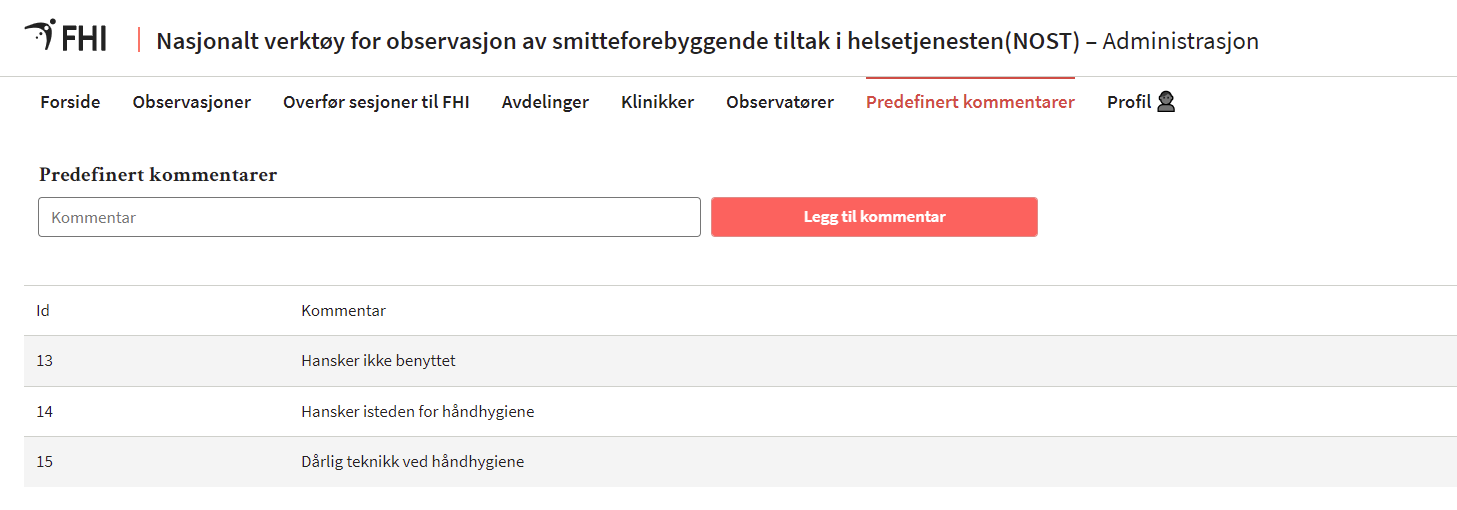 Endre predefinerte kommentarer
Klikk på en predefinert kommentar
Gjør ønsket endring på kommentaren
Klikk på «Lagre»
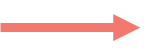 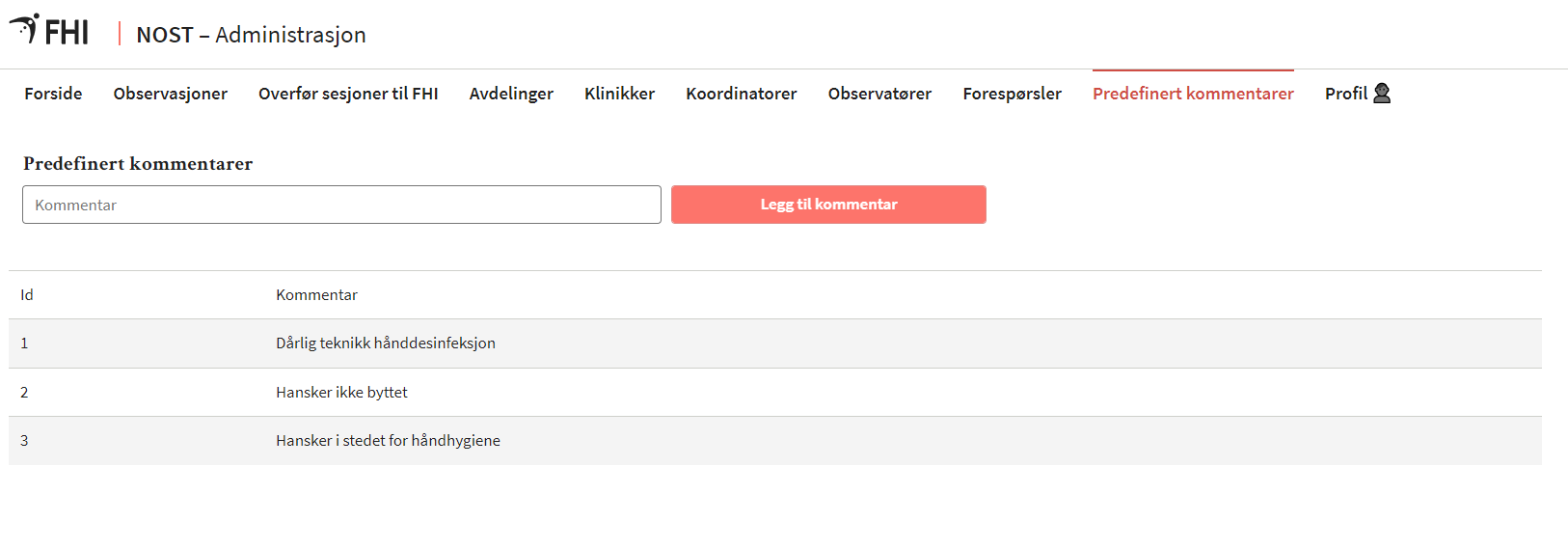 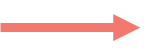 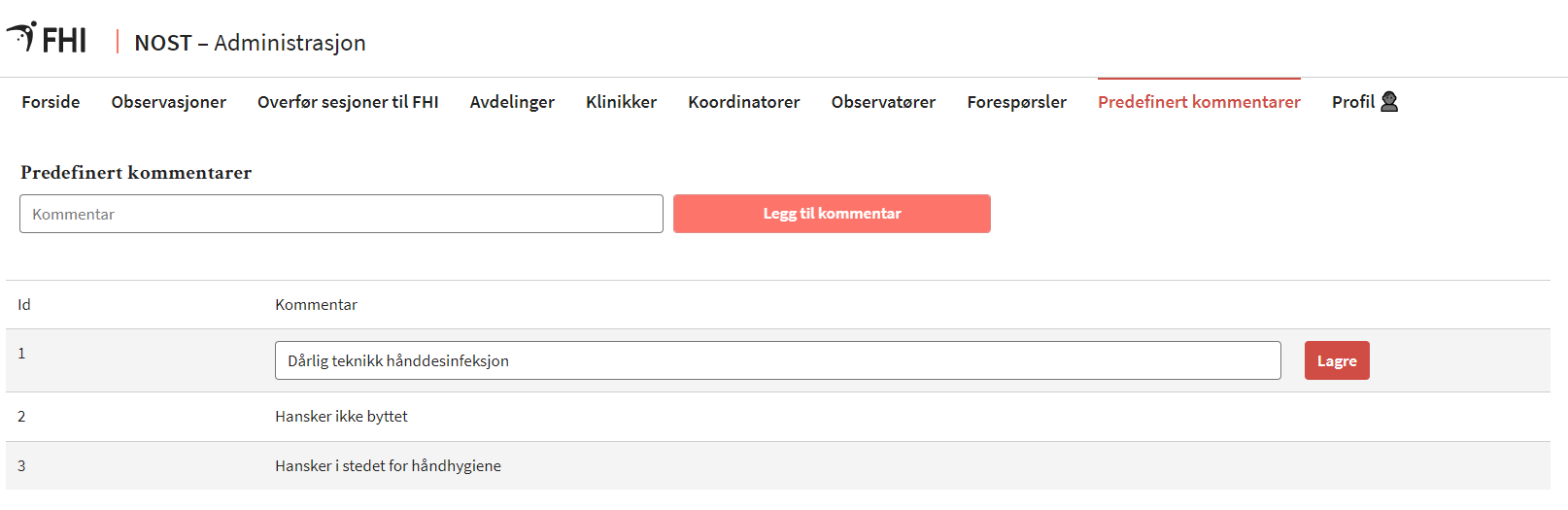 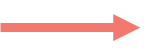 Oppsummering
En koordinator kan:
Registrere andre personer som observatør på institusjonene man er koordinator for. 
Se på alle observasjoner som er sendt fra observatører ved koordinatorens tilknyttede institusjoner, uavhengig av om de er overført til FHI eller enda ligger til behandling hos koordinator.
Redigere data fra alle observasjoner som ikke er sendt FHI.
Overføre data til FHI.
Lage PDF-rapporter for observasjonstypen Fire Indikasjoner.
Laste ned Excel filer for data fra alle observasjonsmodulene. 
Vedlikeholde institusjonens avdelinger, klinikker, observatører og predefinerte kommentarer.
GRATULERER med gjennomført kurs (teoridel) i sertifiseringskurs i NOST!